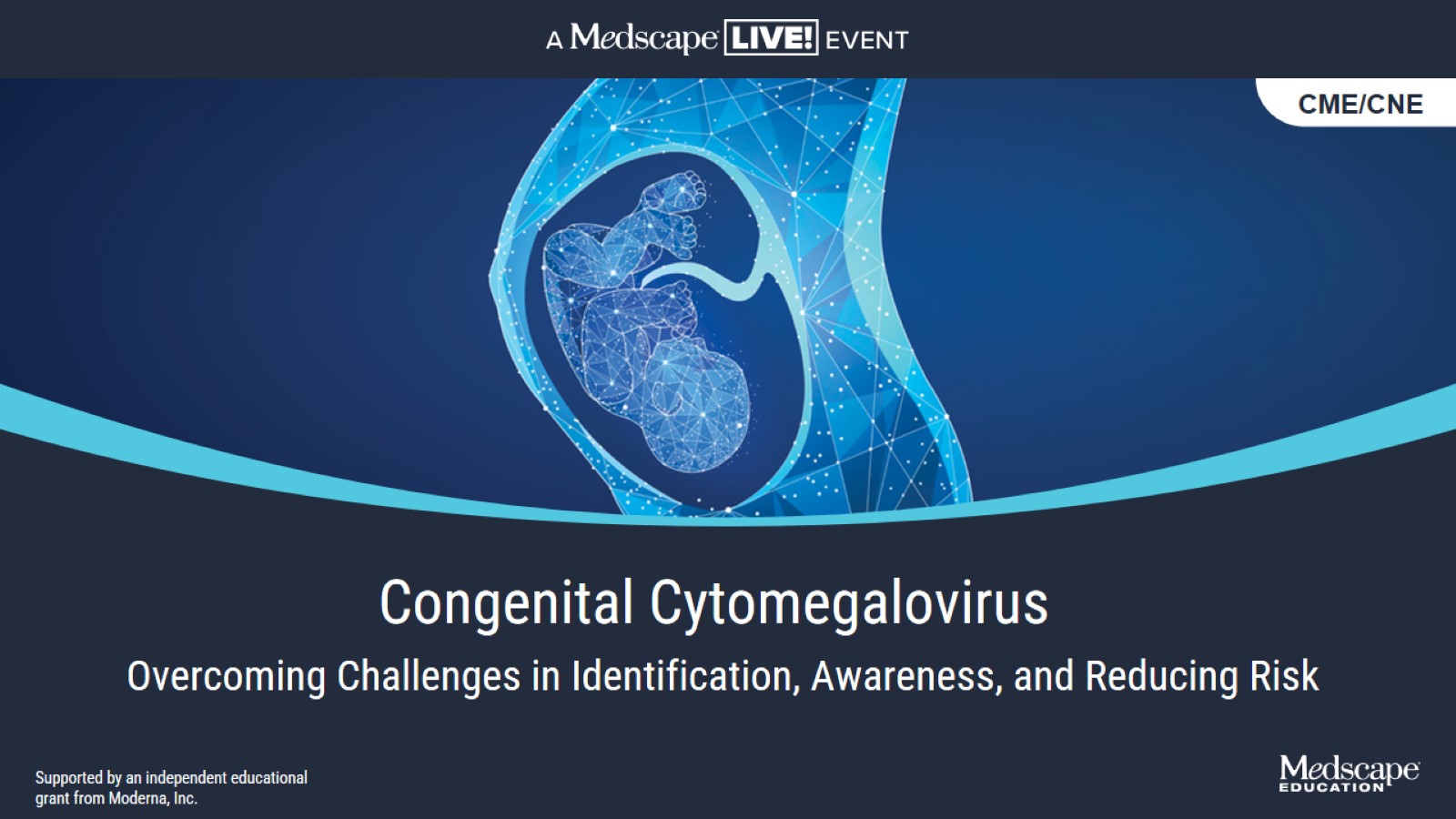 Congenital Cytomegalovirus
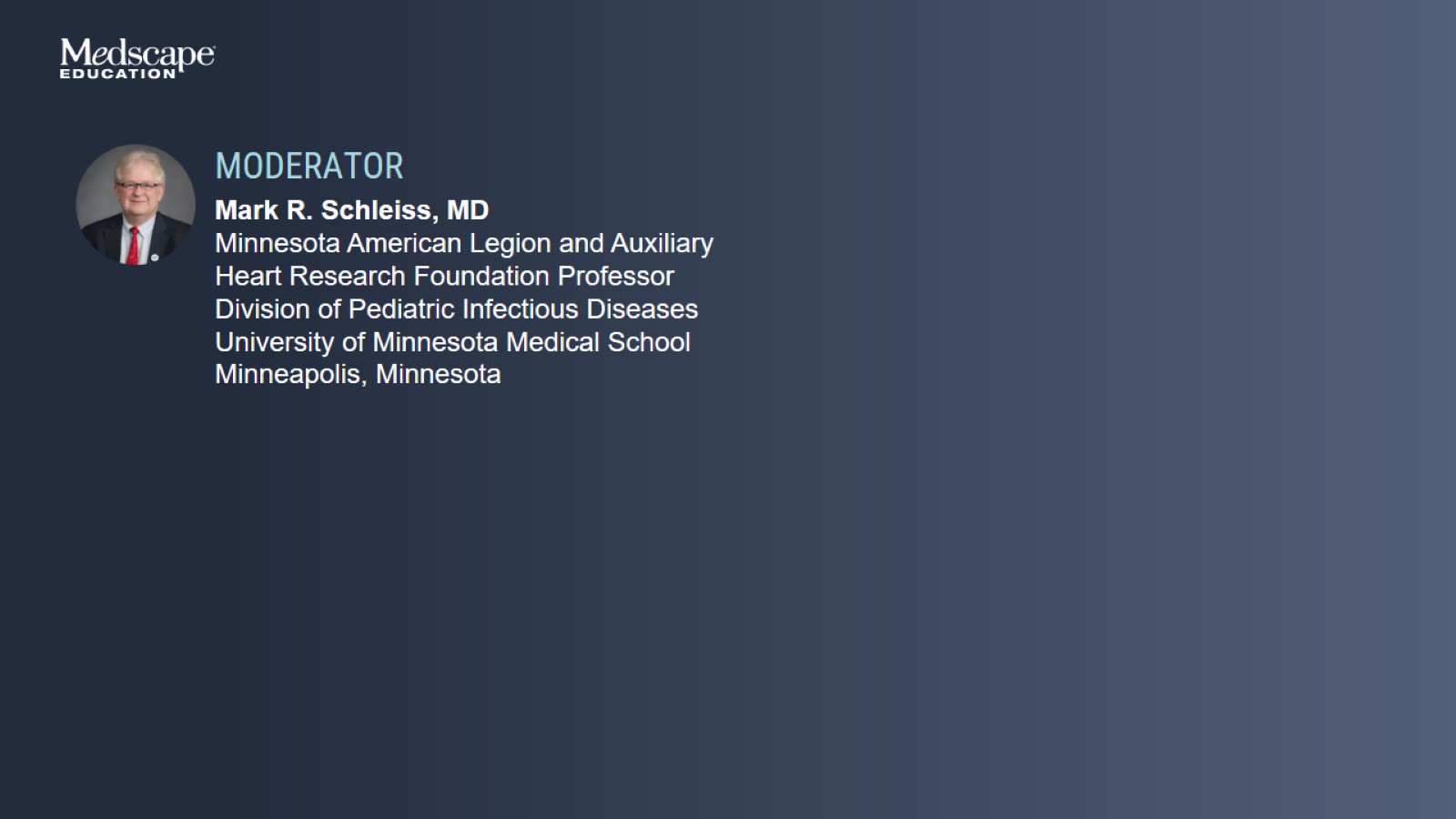 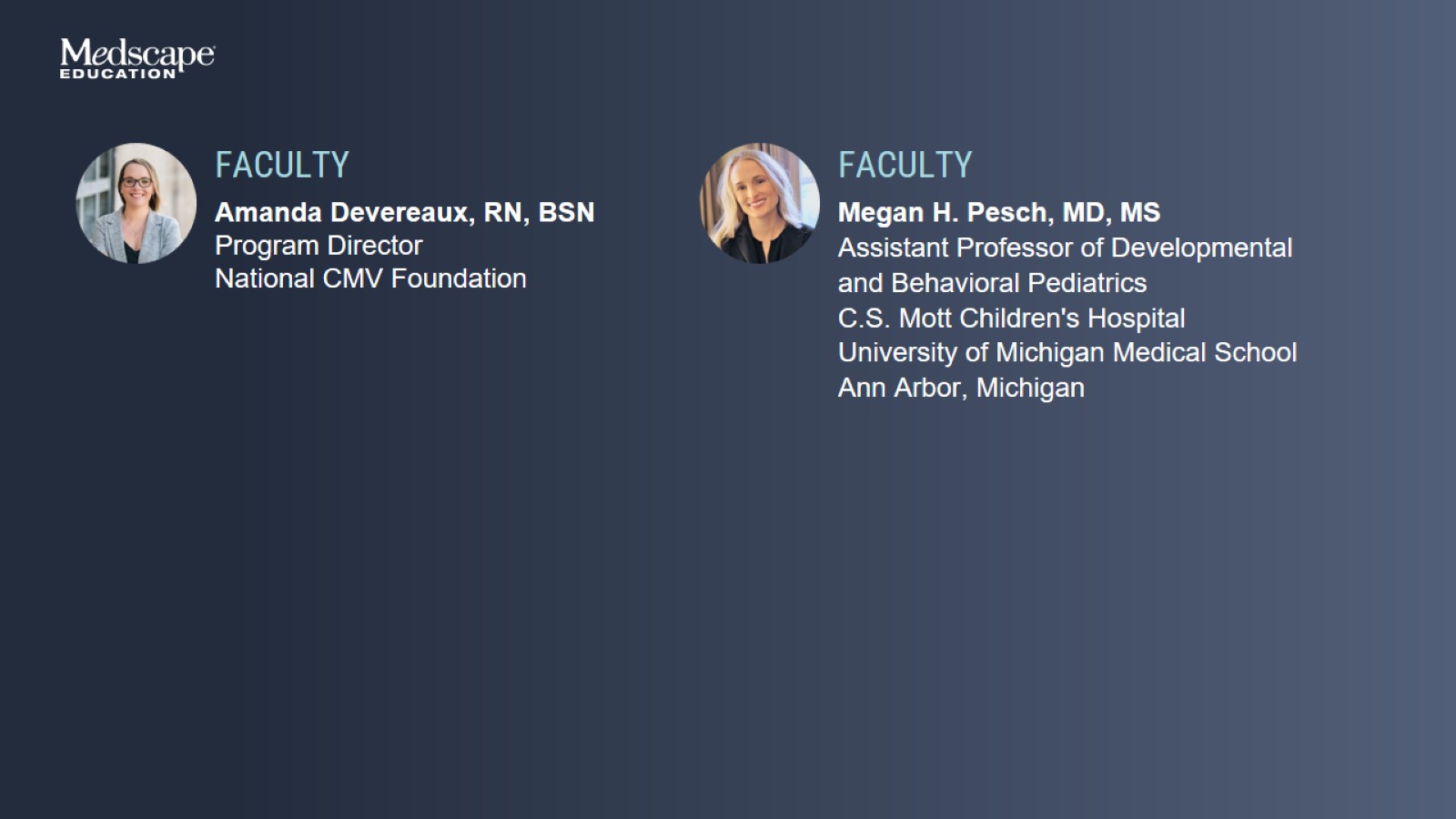 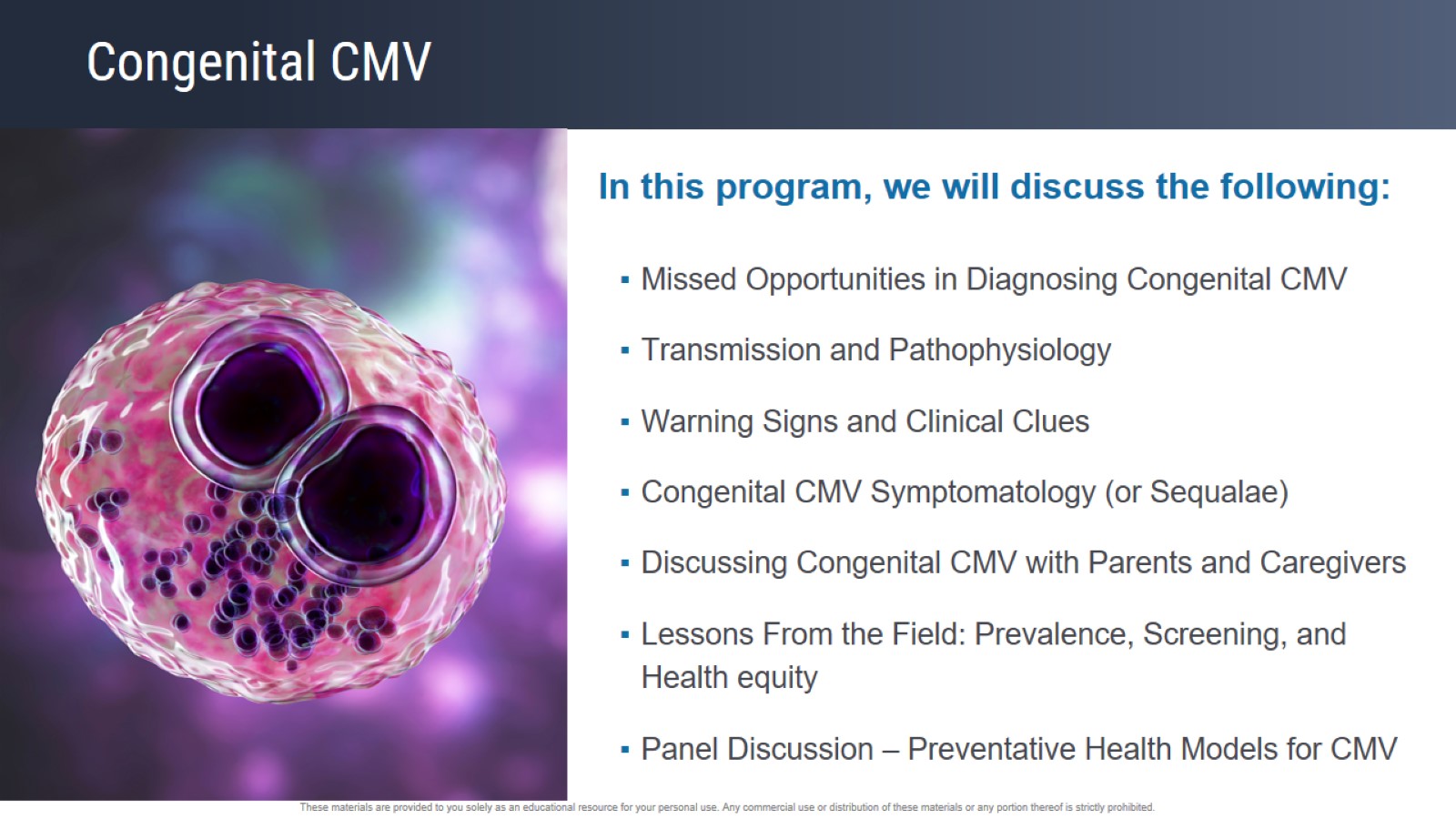 Congenital CMV
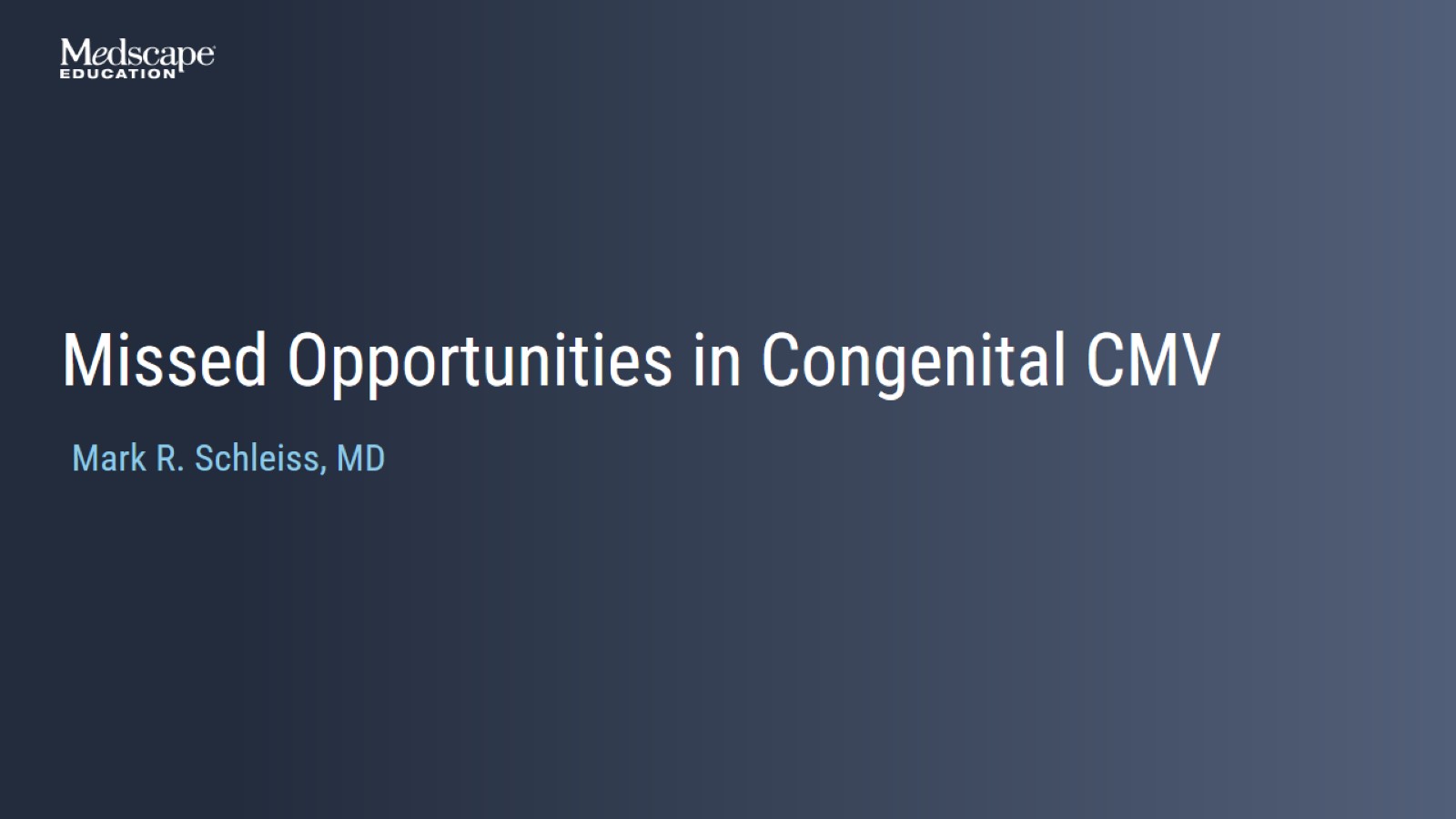 Missed Opportunities in Congenital CMV
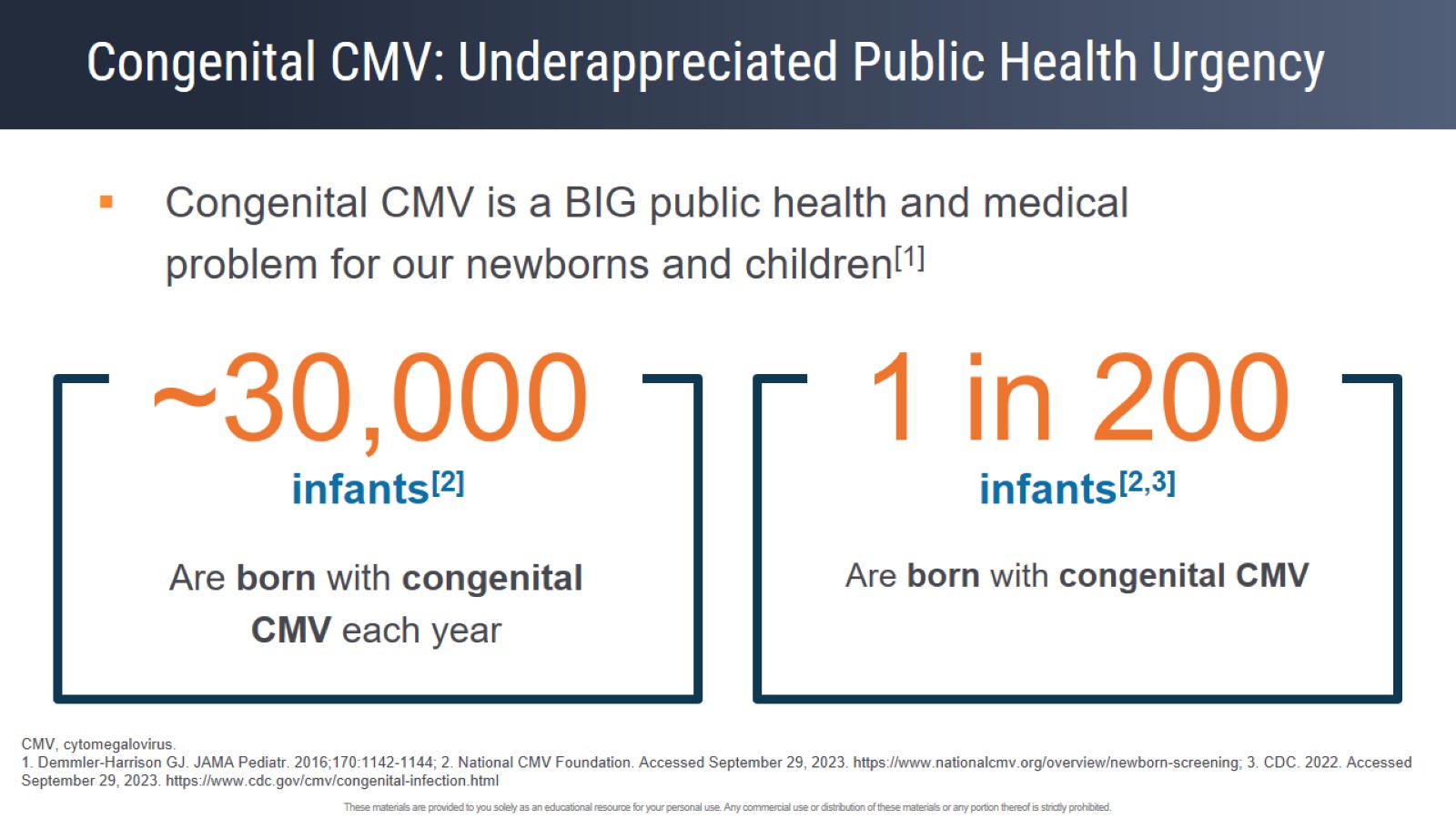 Congenital CMV: Underappreciated Public Health Urgency
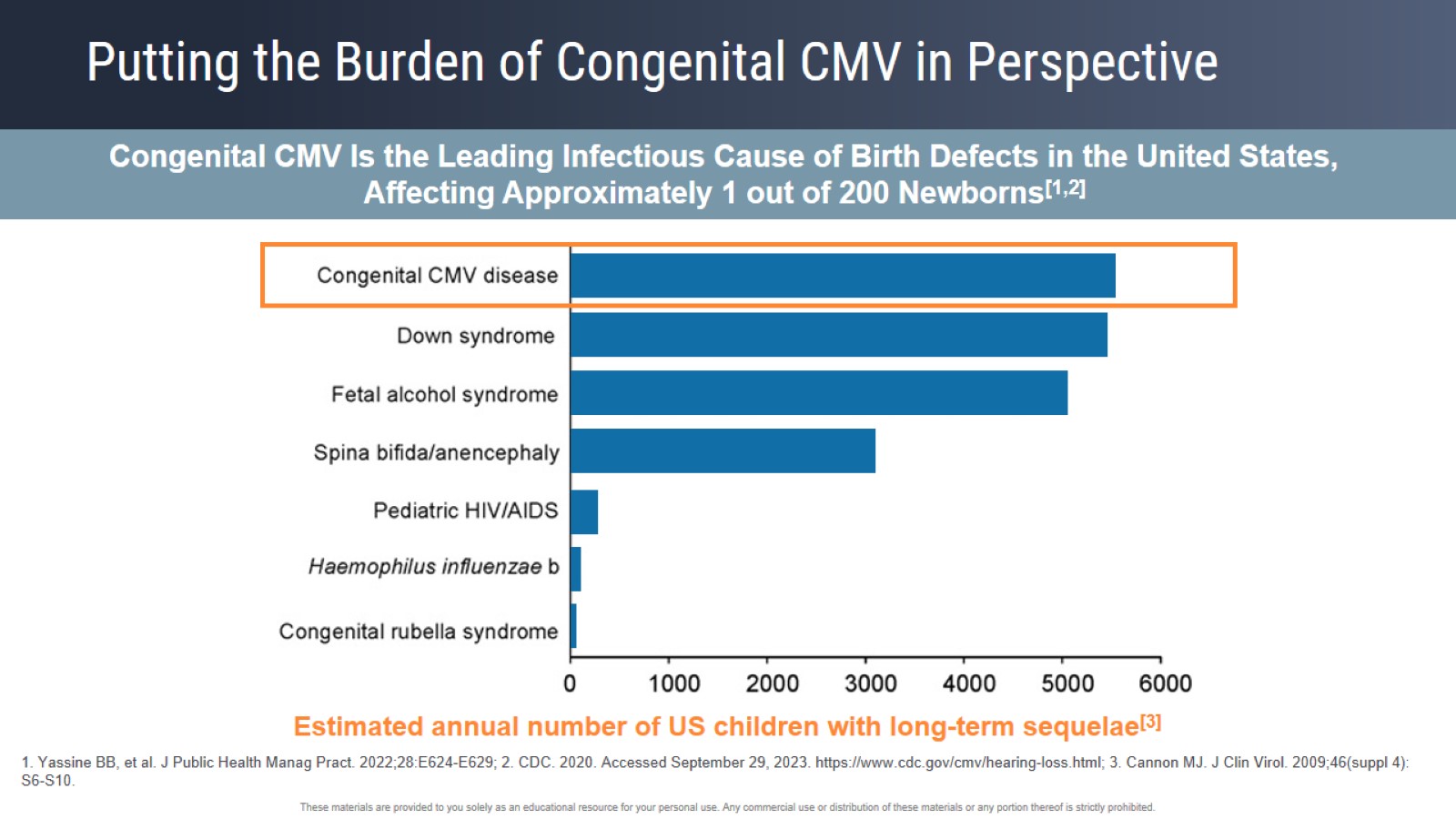 Putting the Burden of Congenital CMV in Perspective
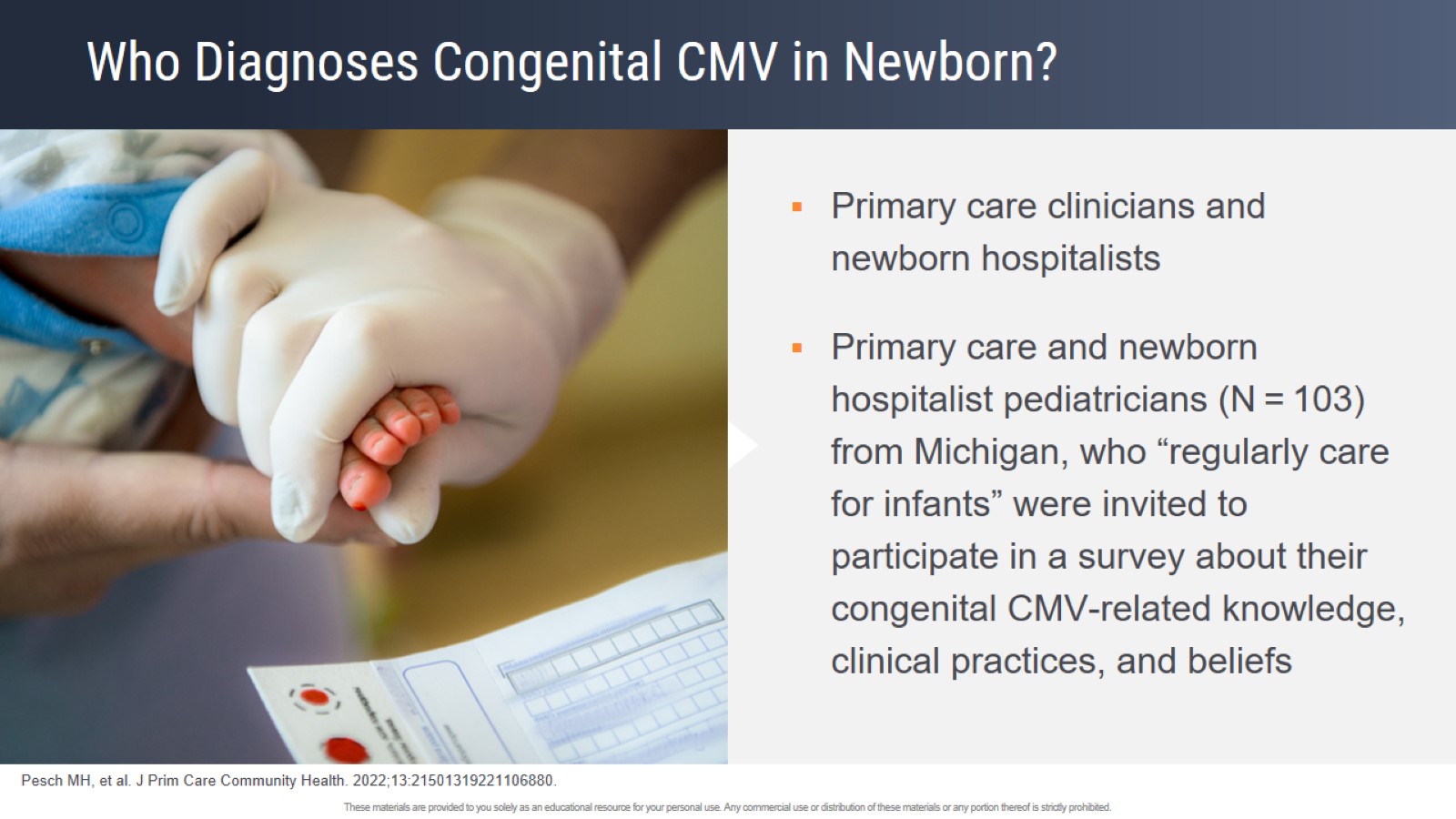 Who Diagnoses Congenital CMV in Newborn?
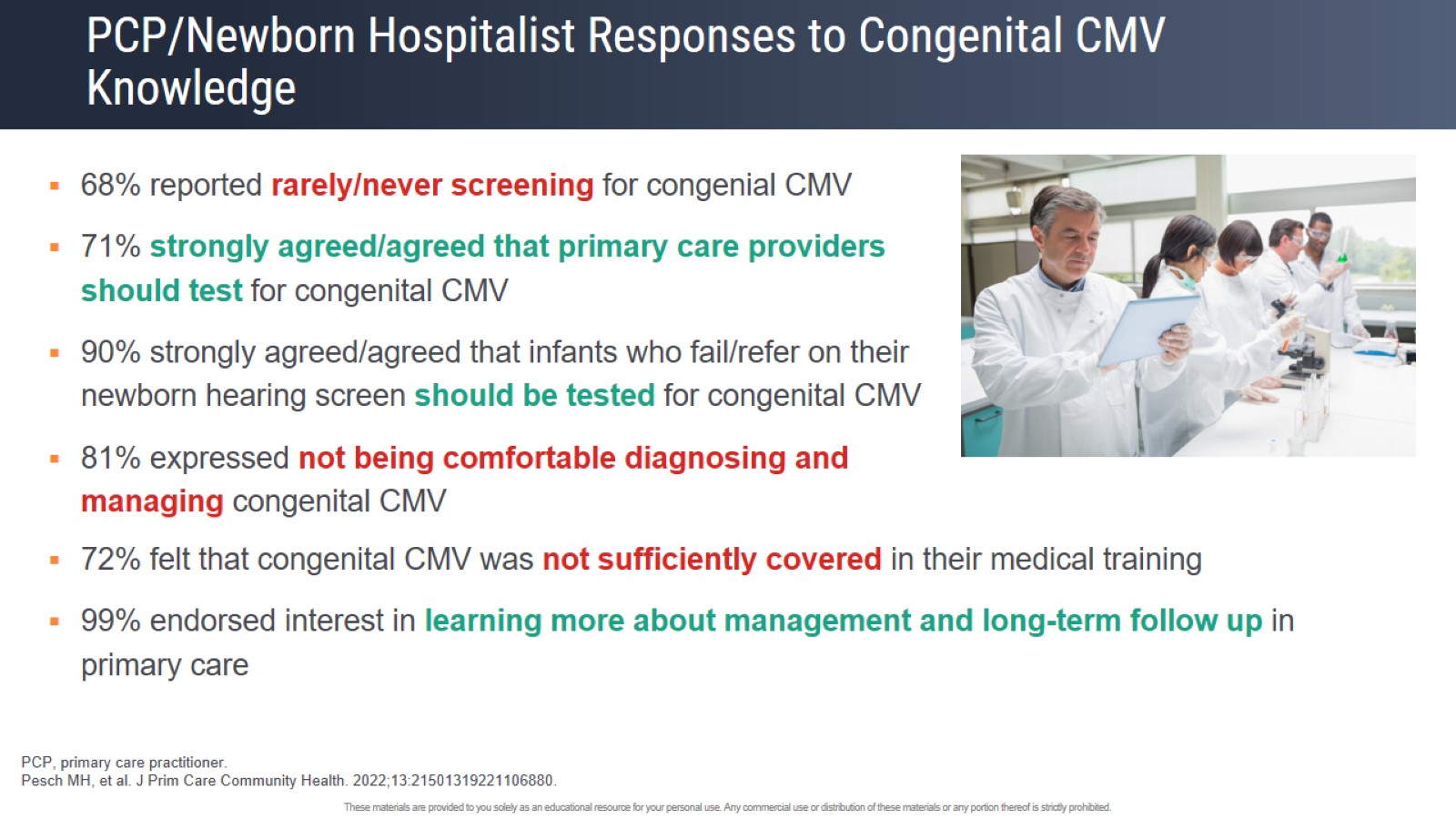 PCP/Newborn Hospitalist Responses to Congenital CMV Knowledge
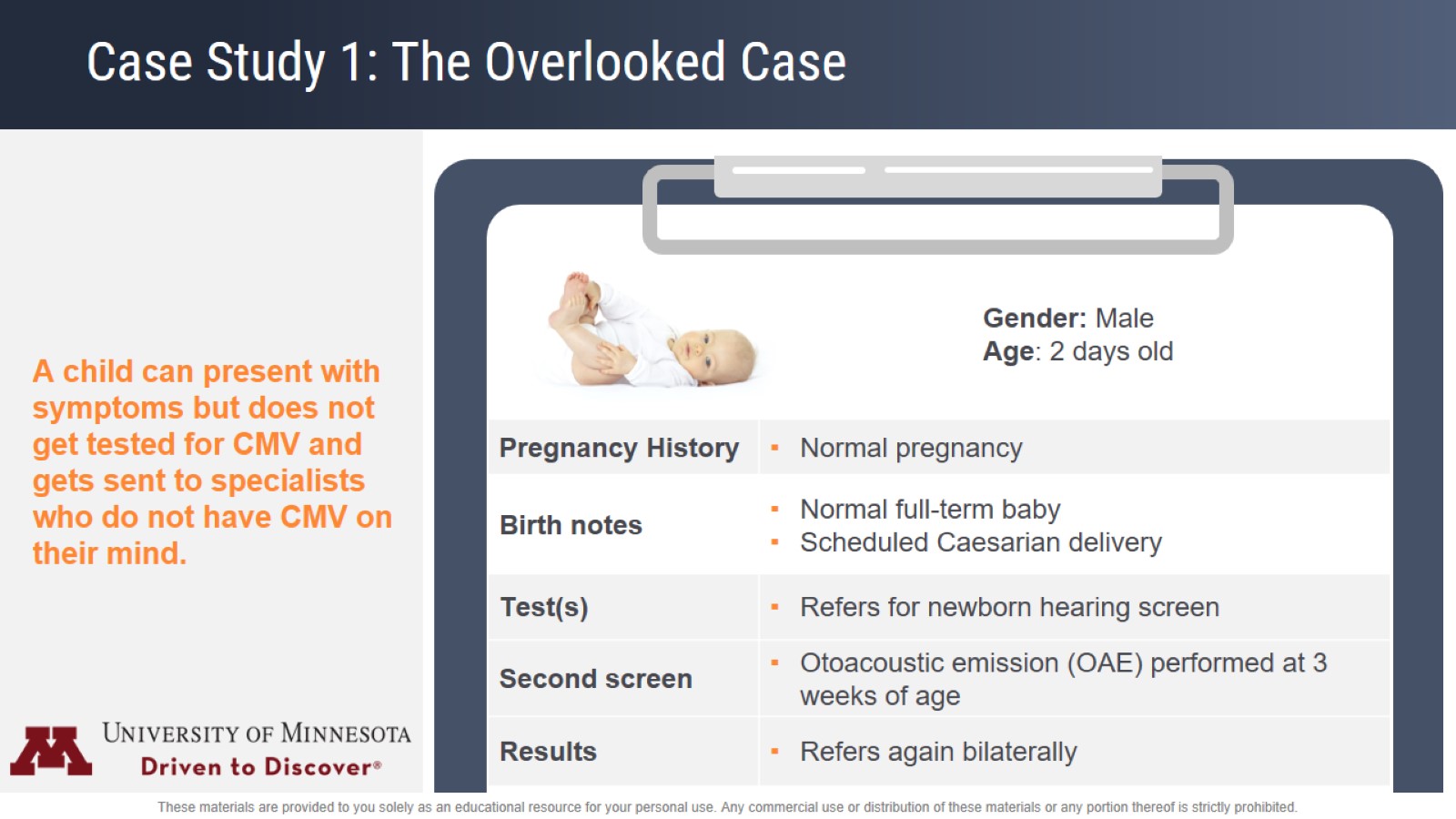 Case Study 1: The Overlooked Case
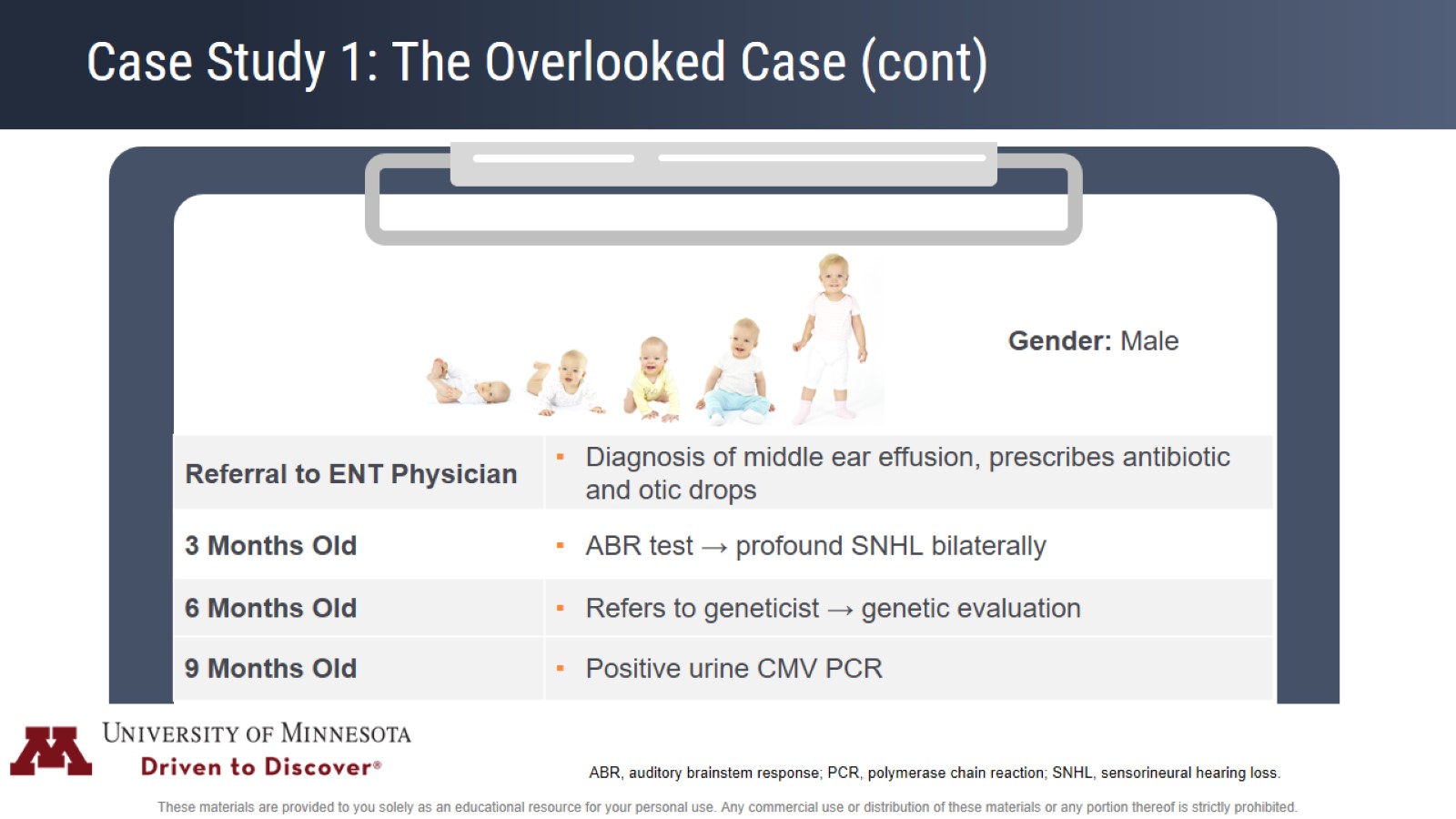 Case Study 1: The Overlooked Case (cont)
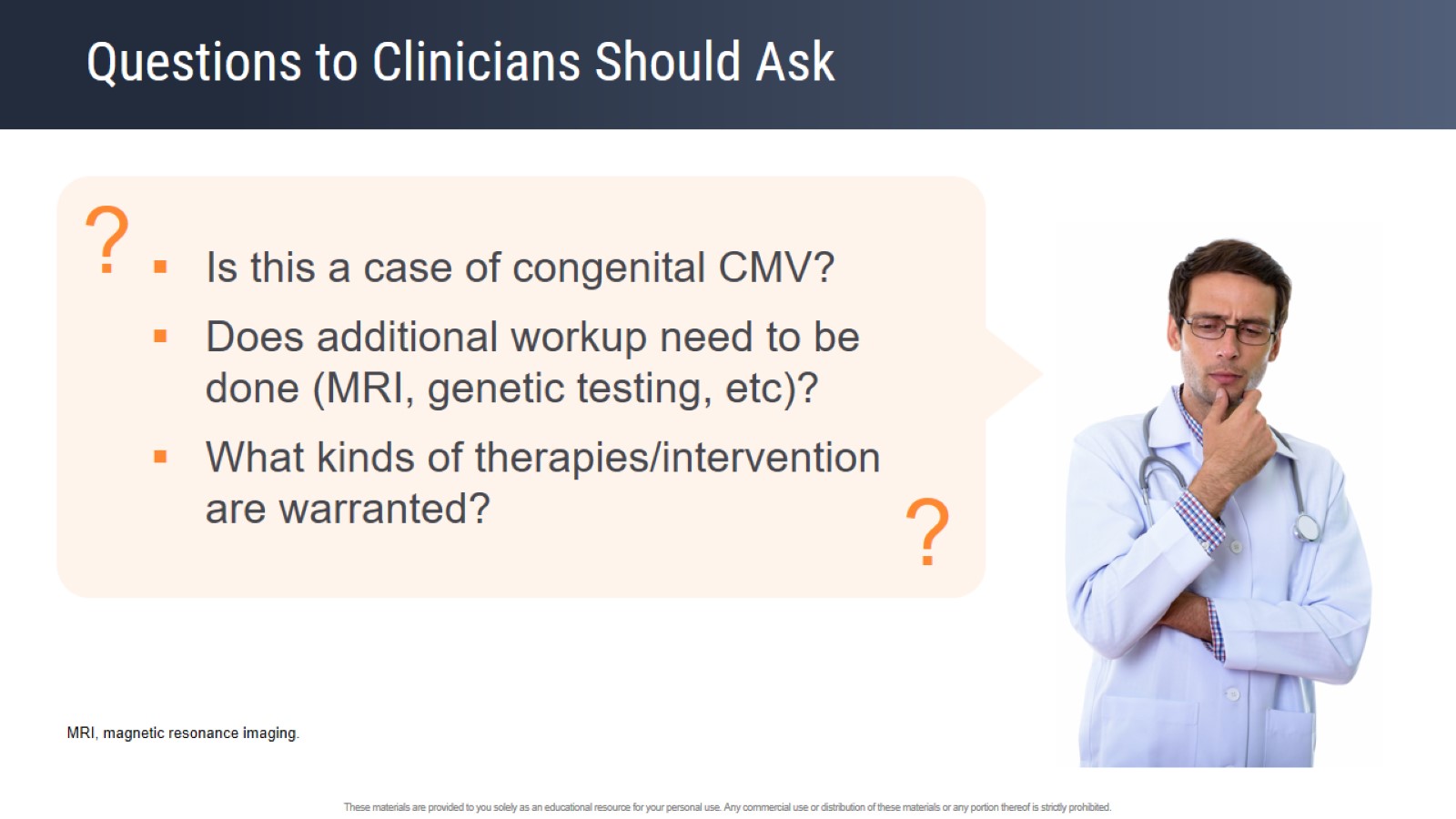 Questions to Clinicians Should Ask
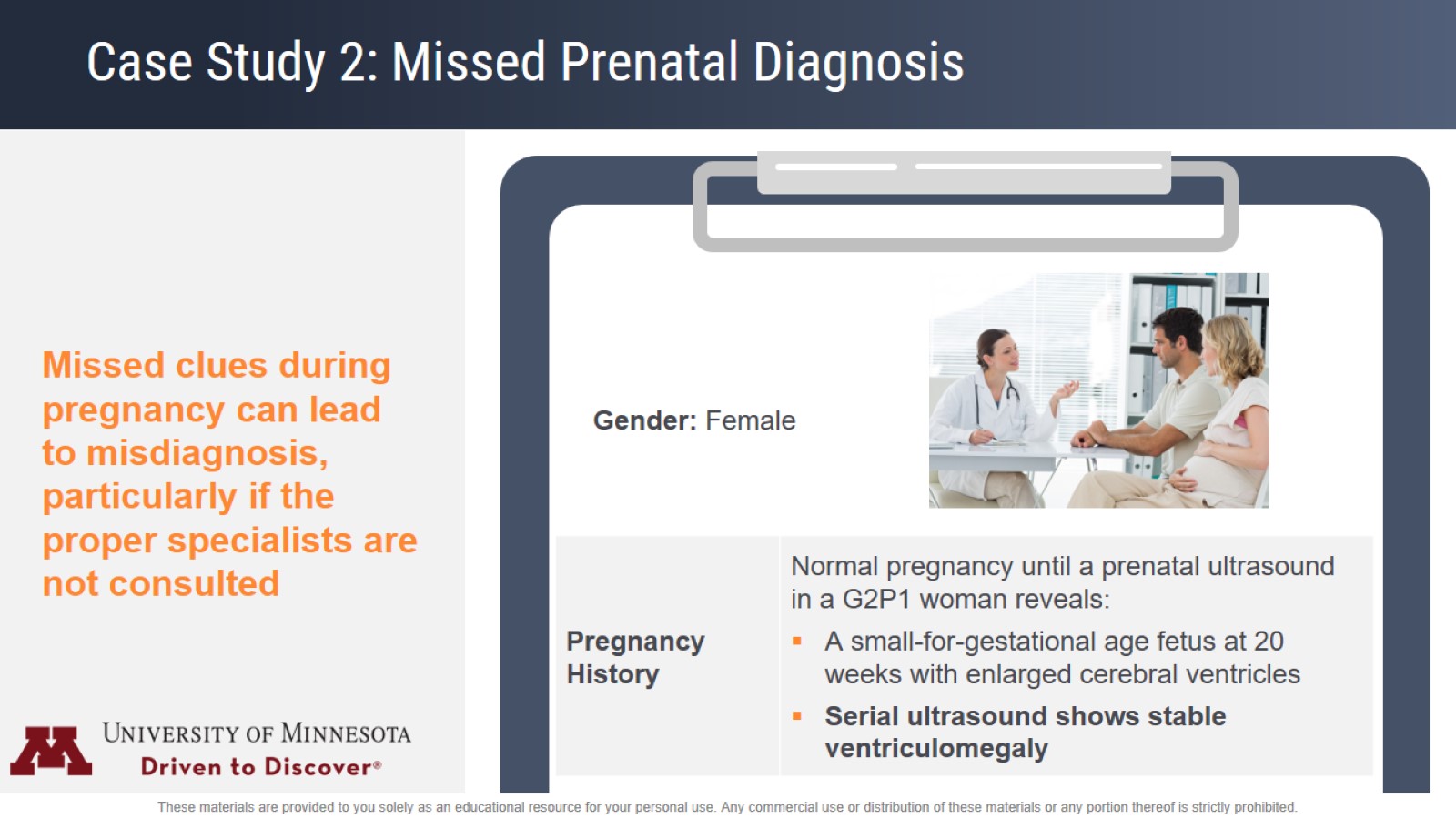 Case Study 2: Missed Prenatal Diagnosis
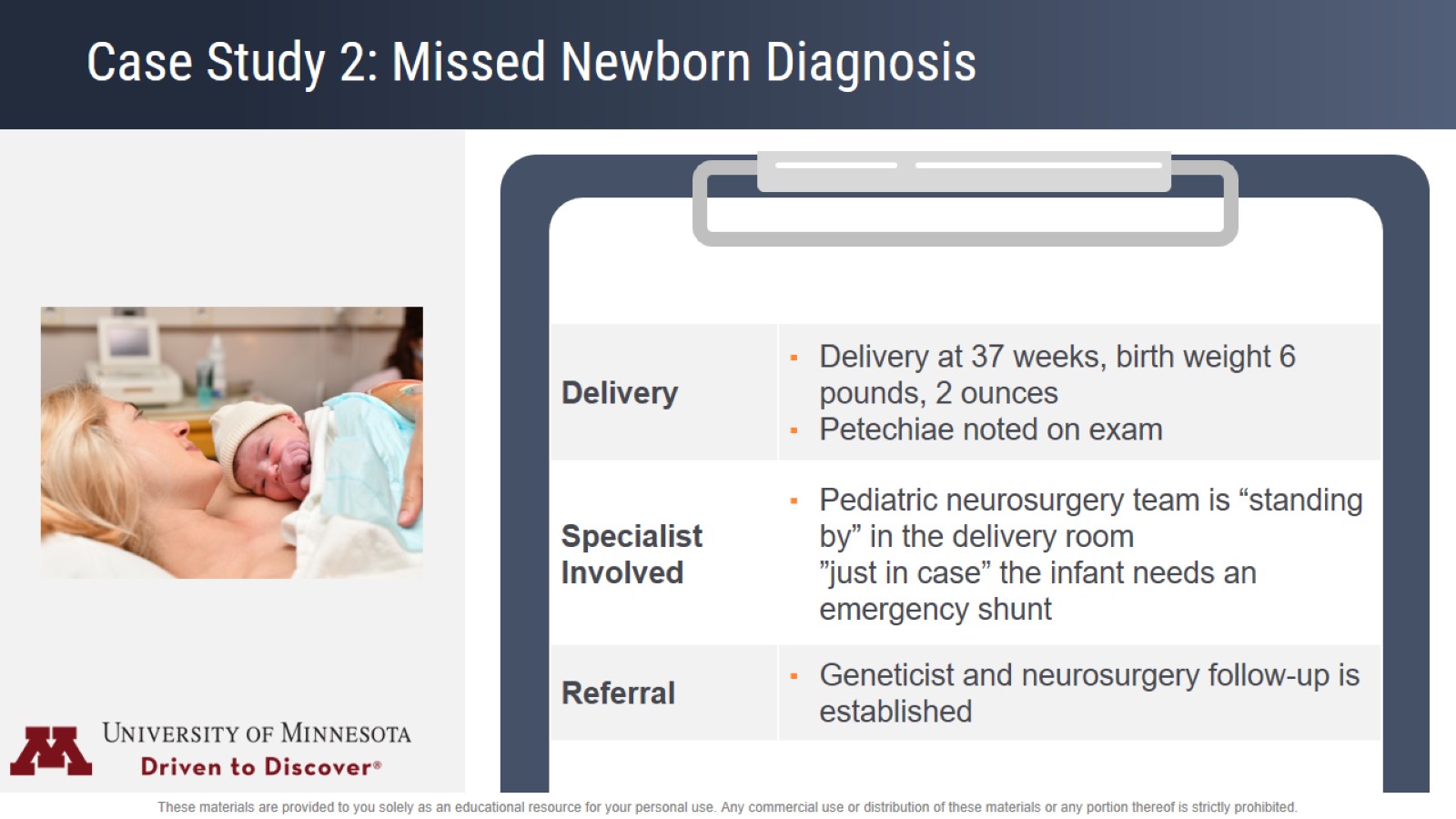 Case Study 2: Missed Newborn Diagnosis
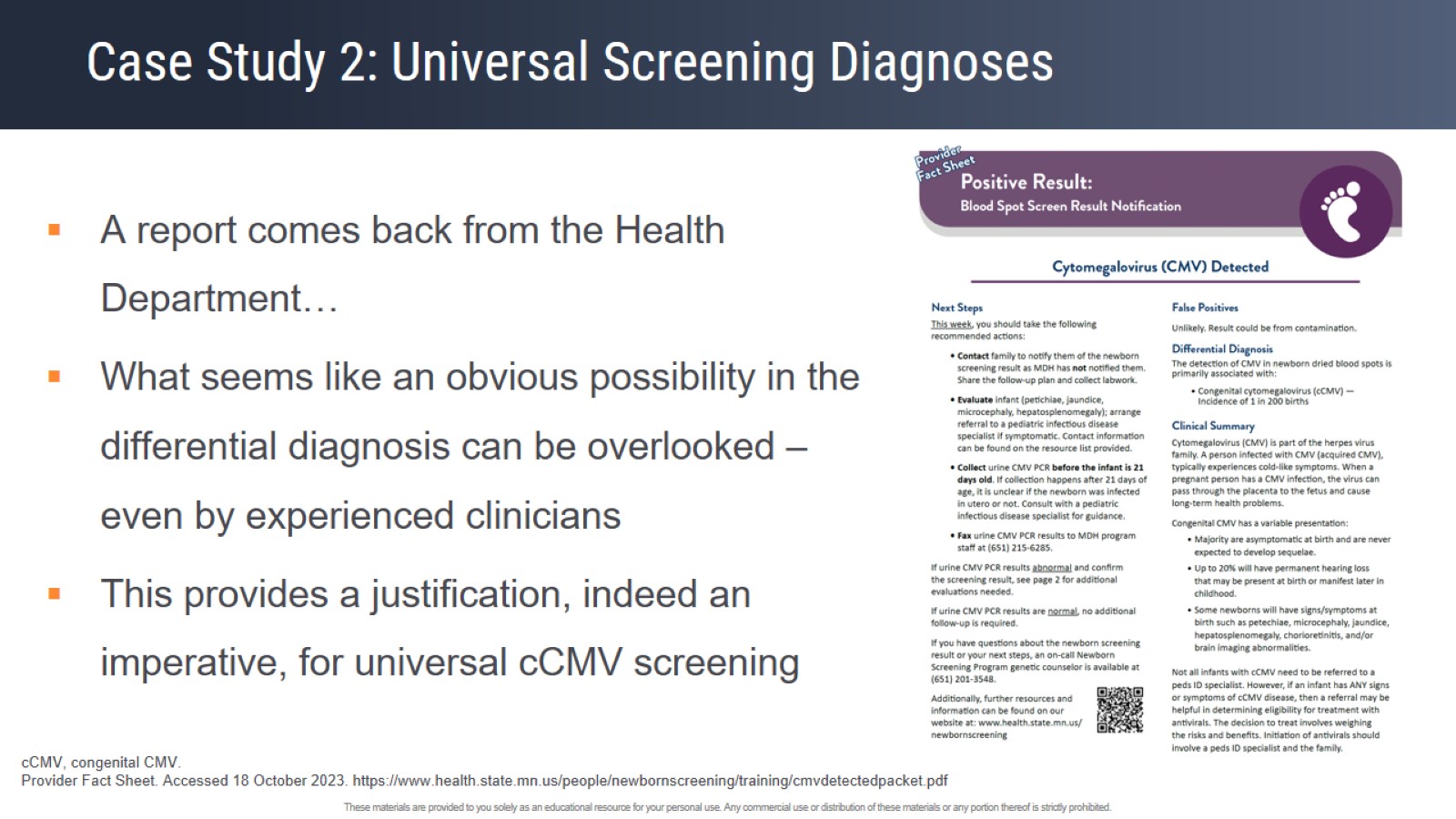 Case Study 2: Universal Screening Diagnoses
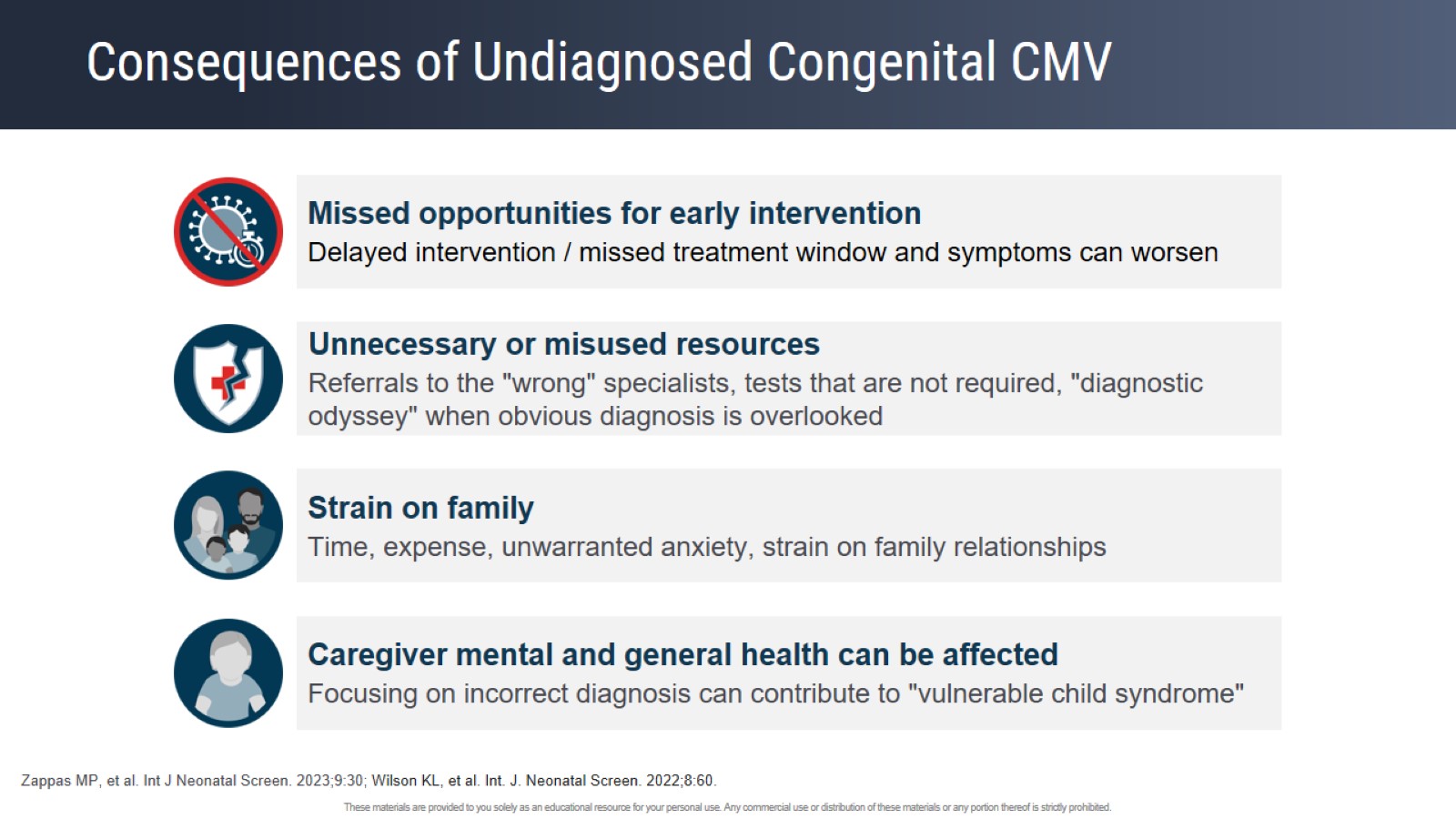 Consequences of Undiagnosed Congenital CMV
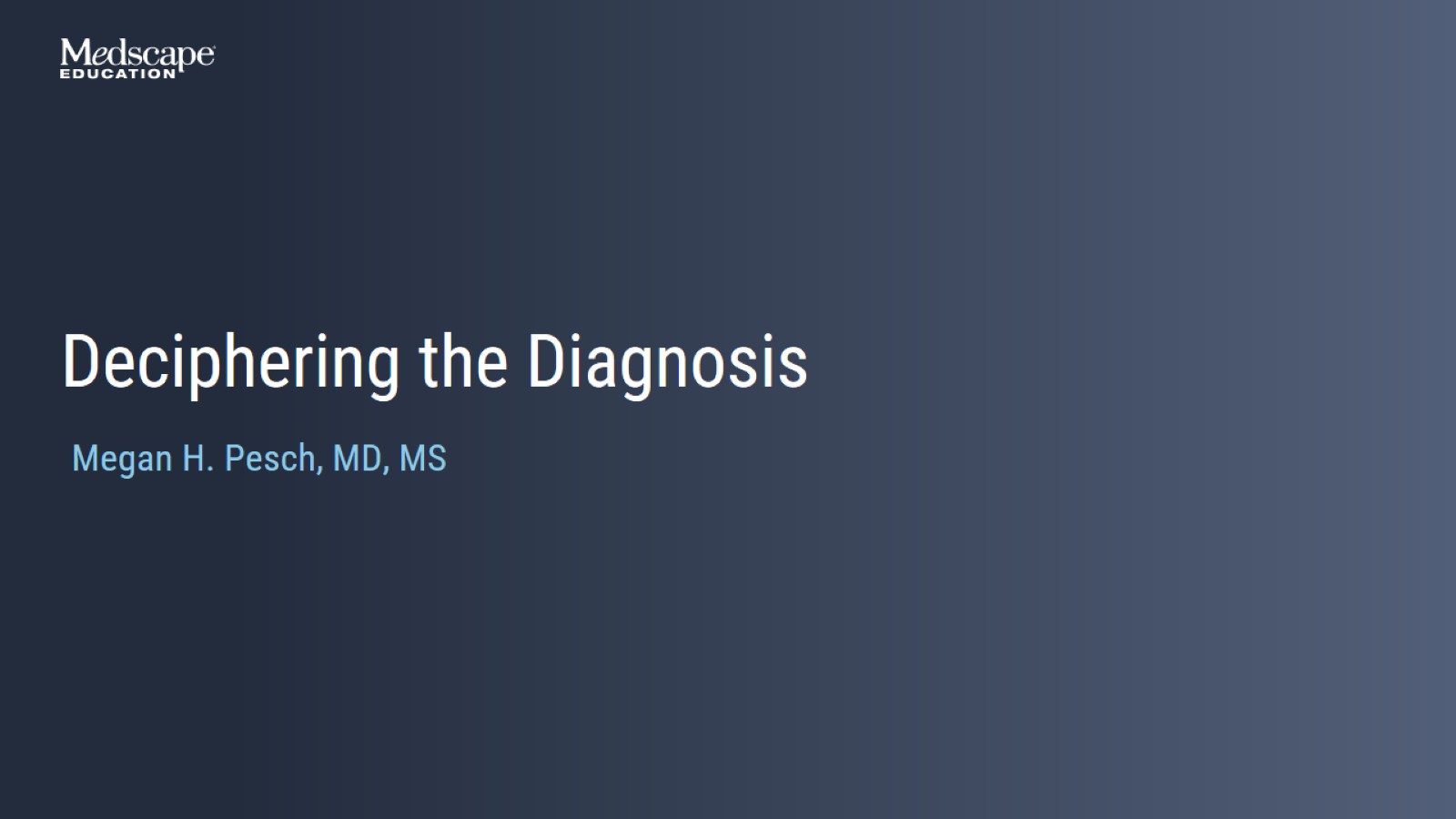 Deciphering the Diagnosis
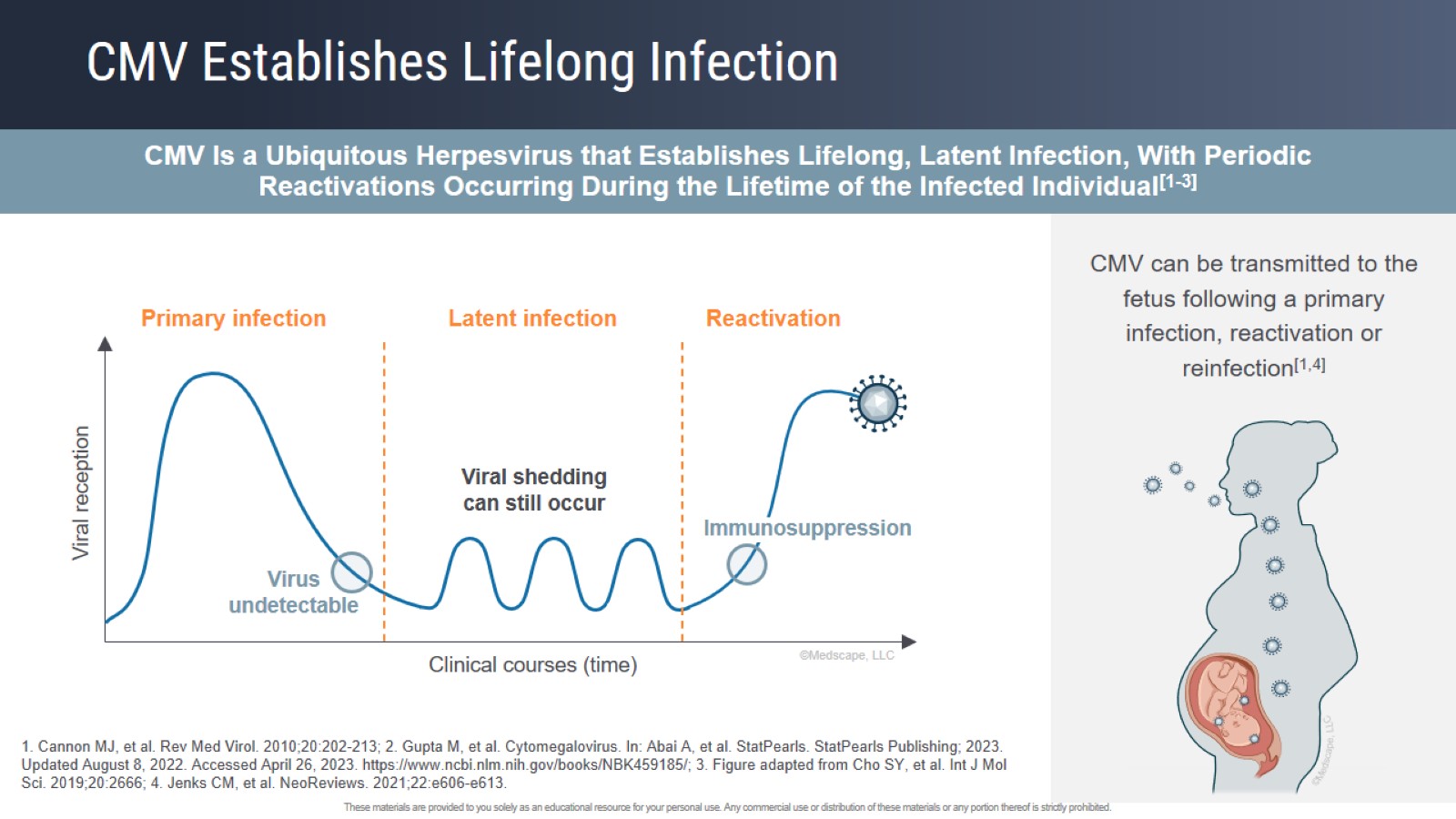 CMV Establishes Lifelong Infection
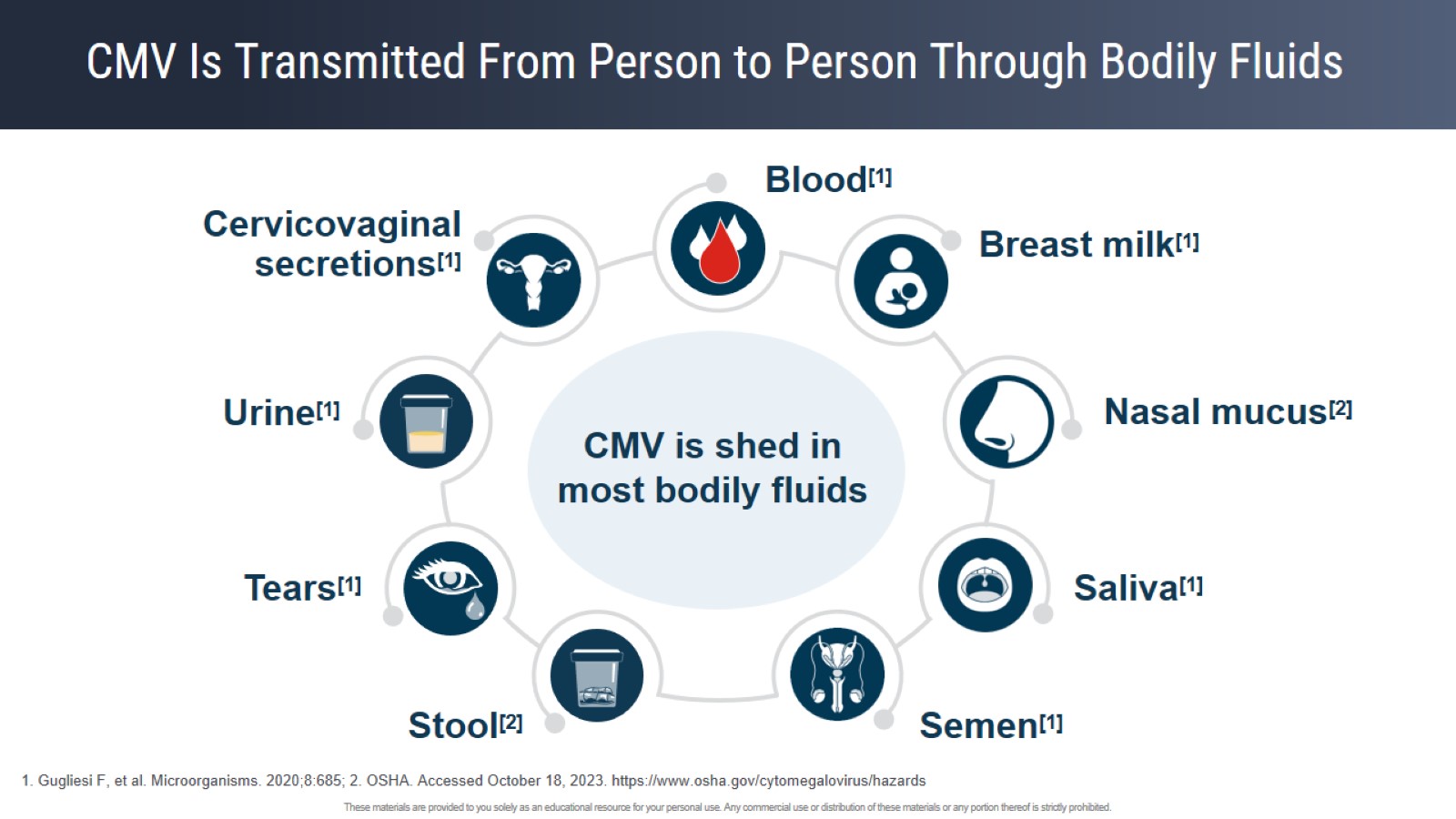 CMV Is Transmitted From Person to Person Through Bodily Fluids
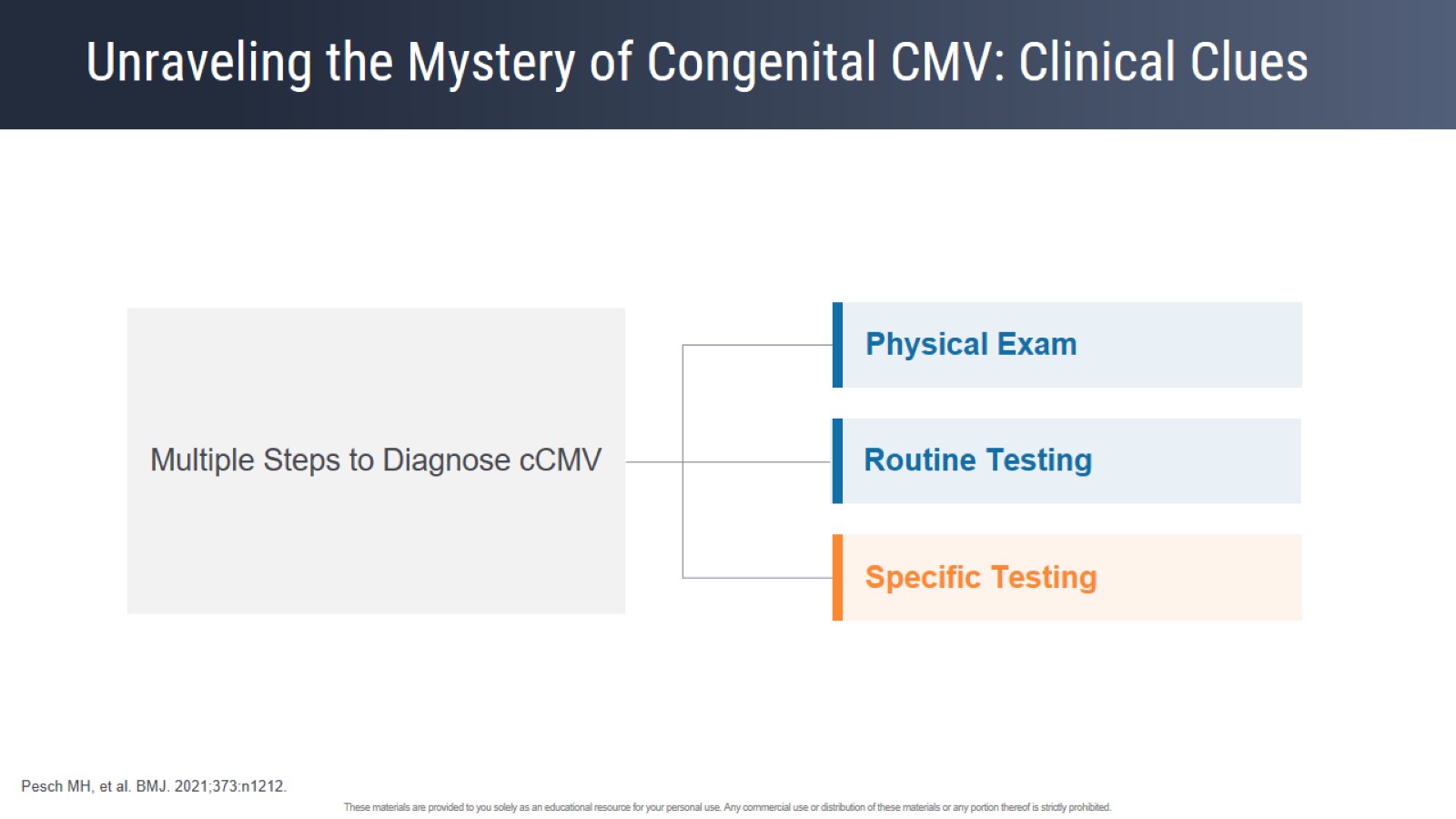 Unraveling the Mystery of Congenital CMV: Clinical Clues
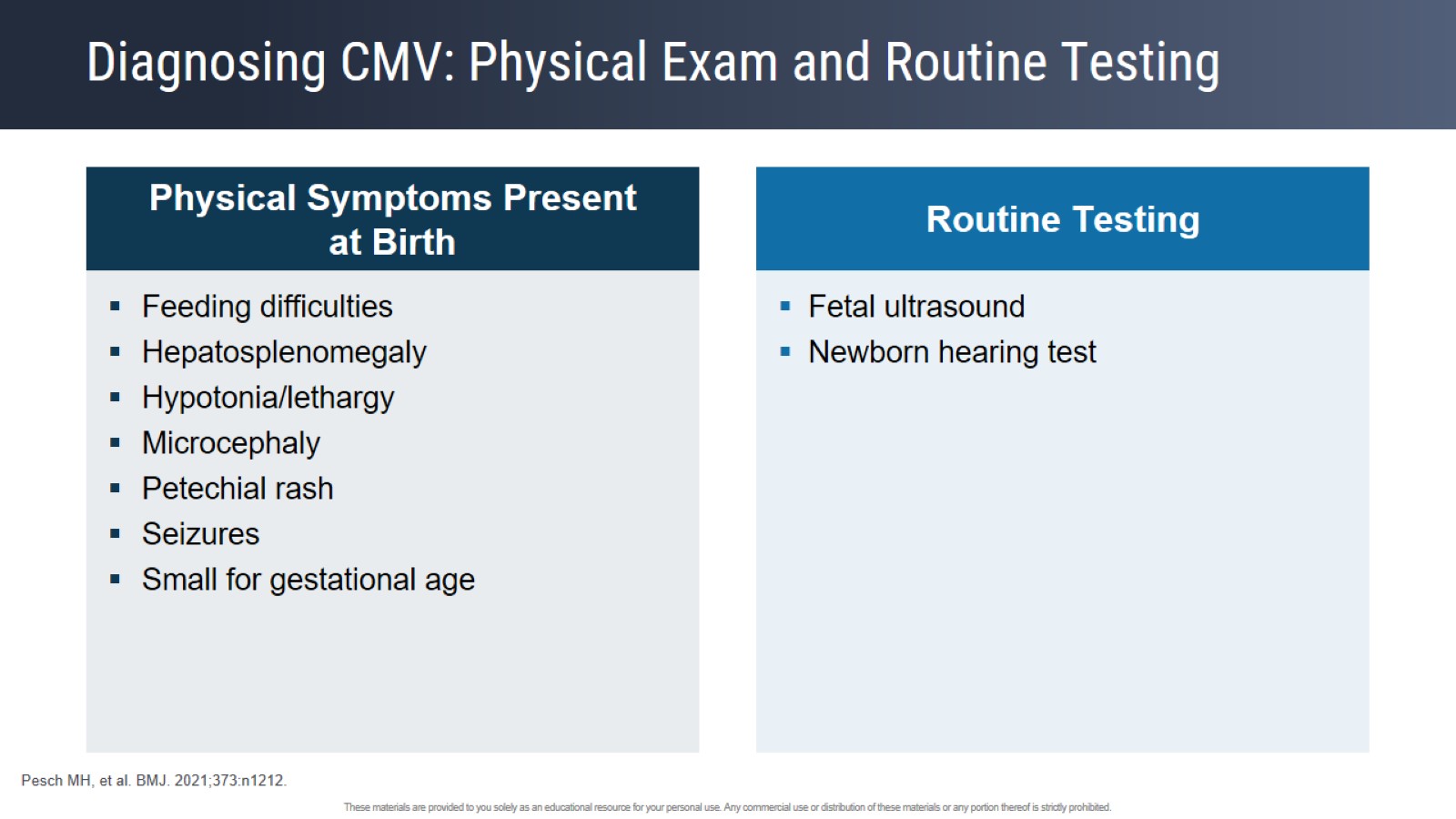 Diagnosing CMV: Physical Exam and Routine Testing
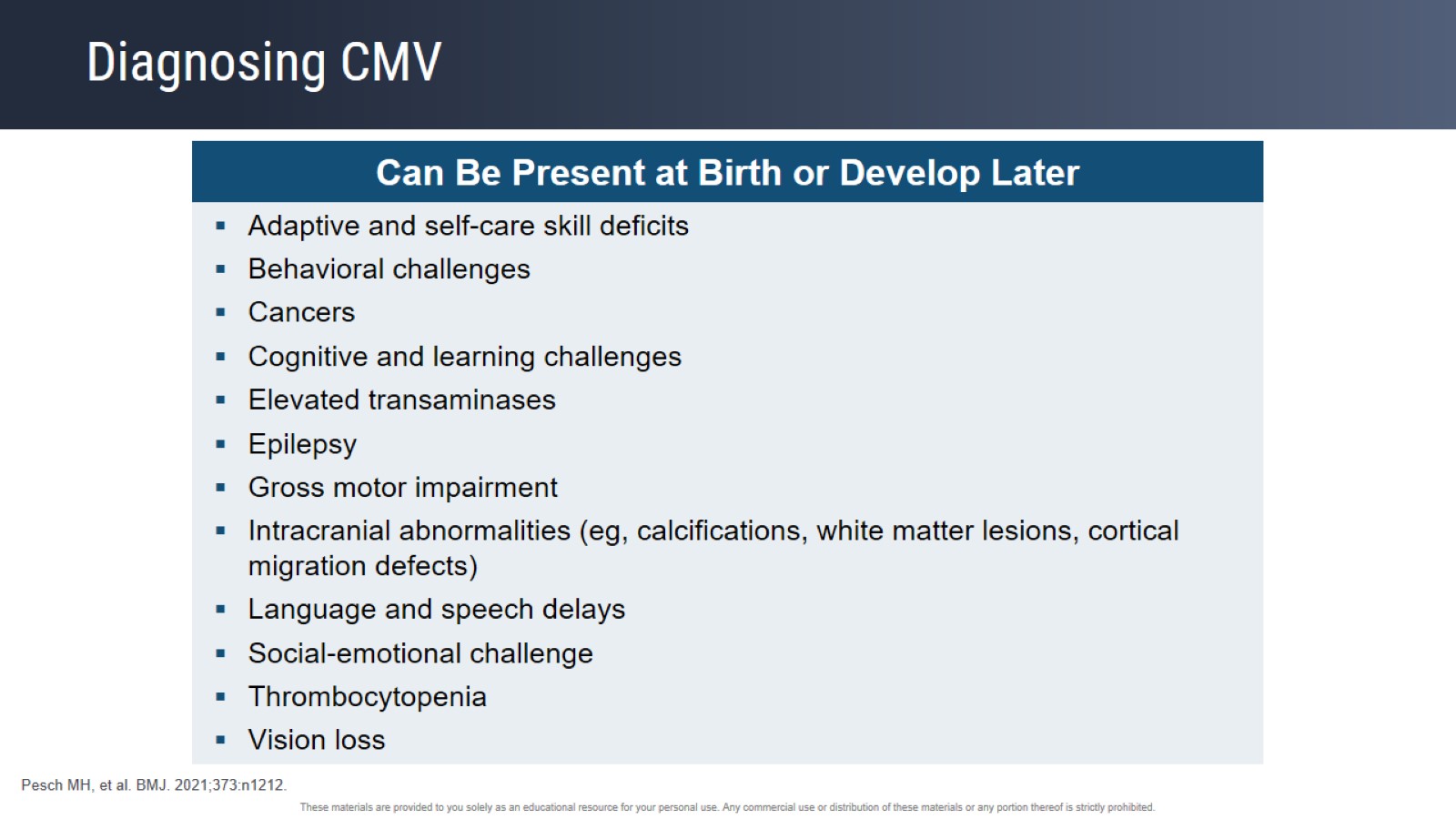 Diagnosing CMV
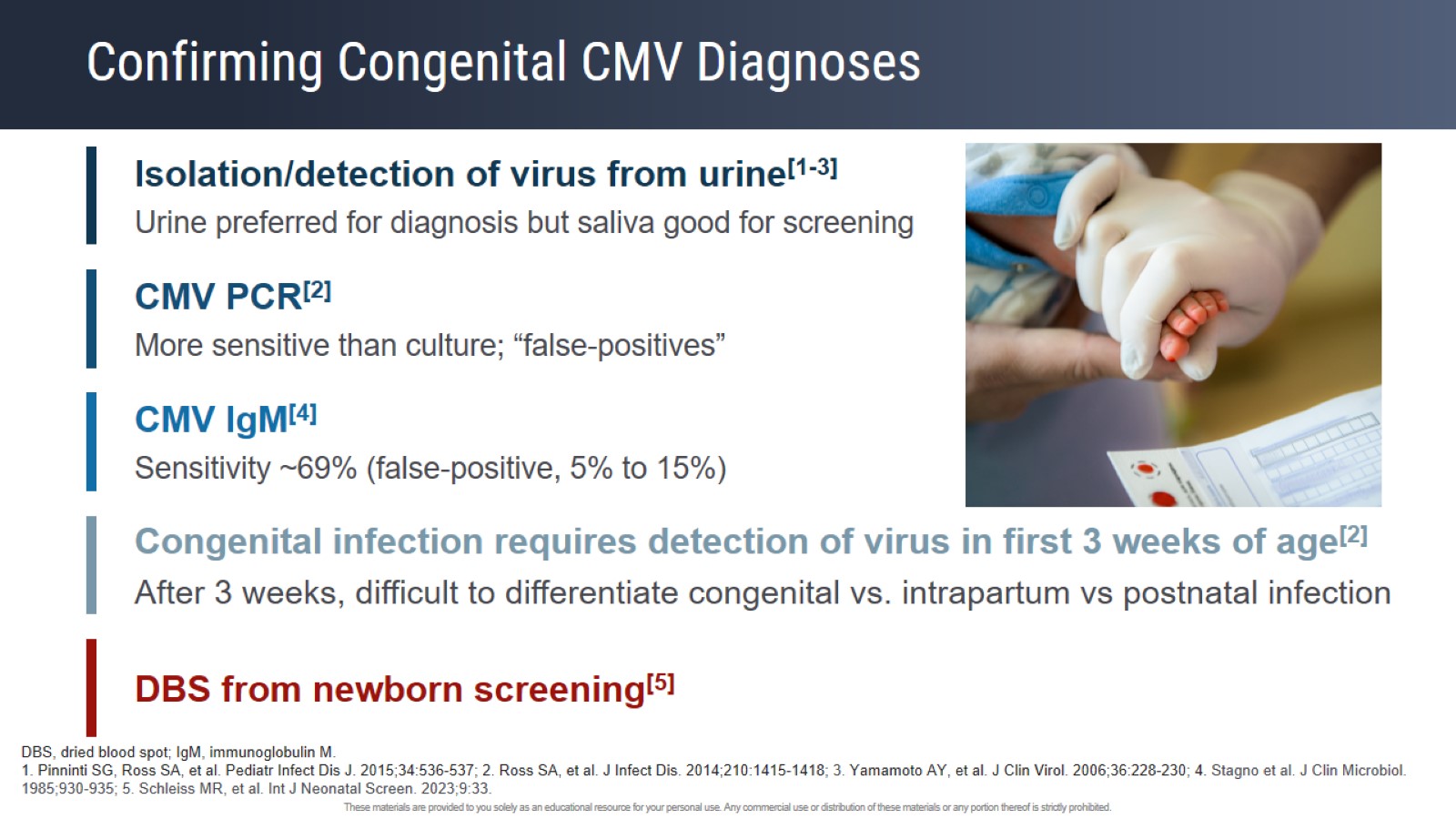 Confirming Congenital CMV Diagnoses
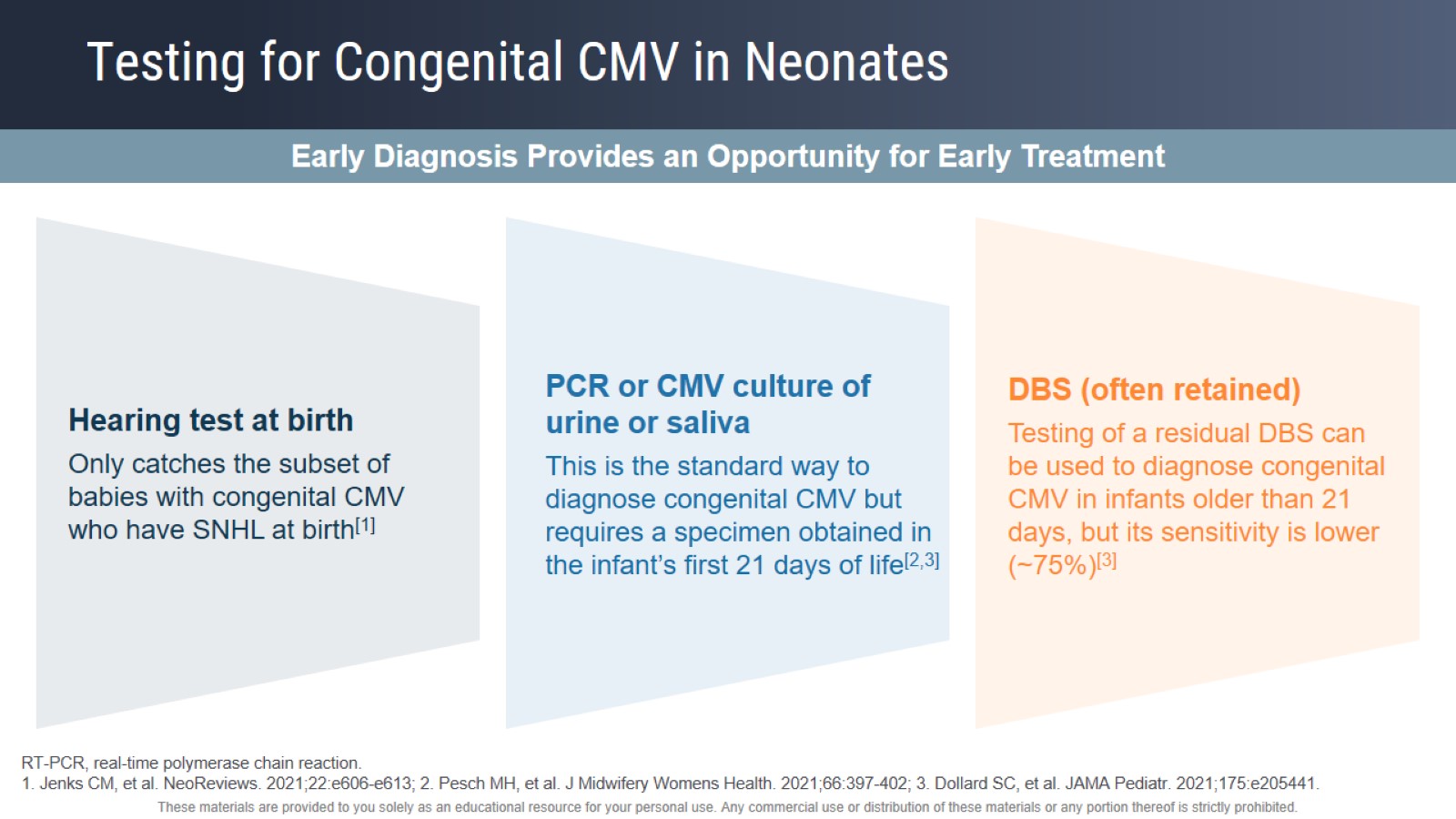 Testing for Congenital CMV in Neonates
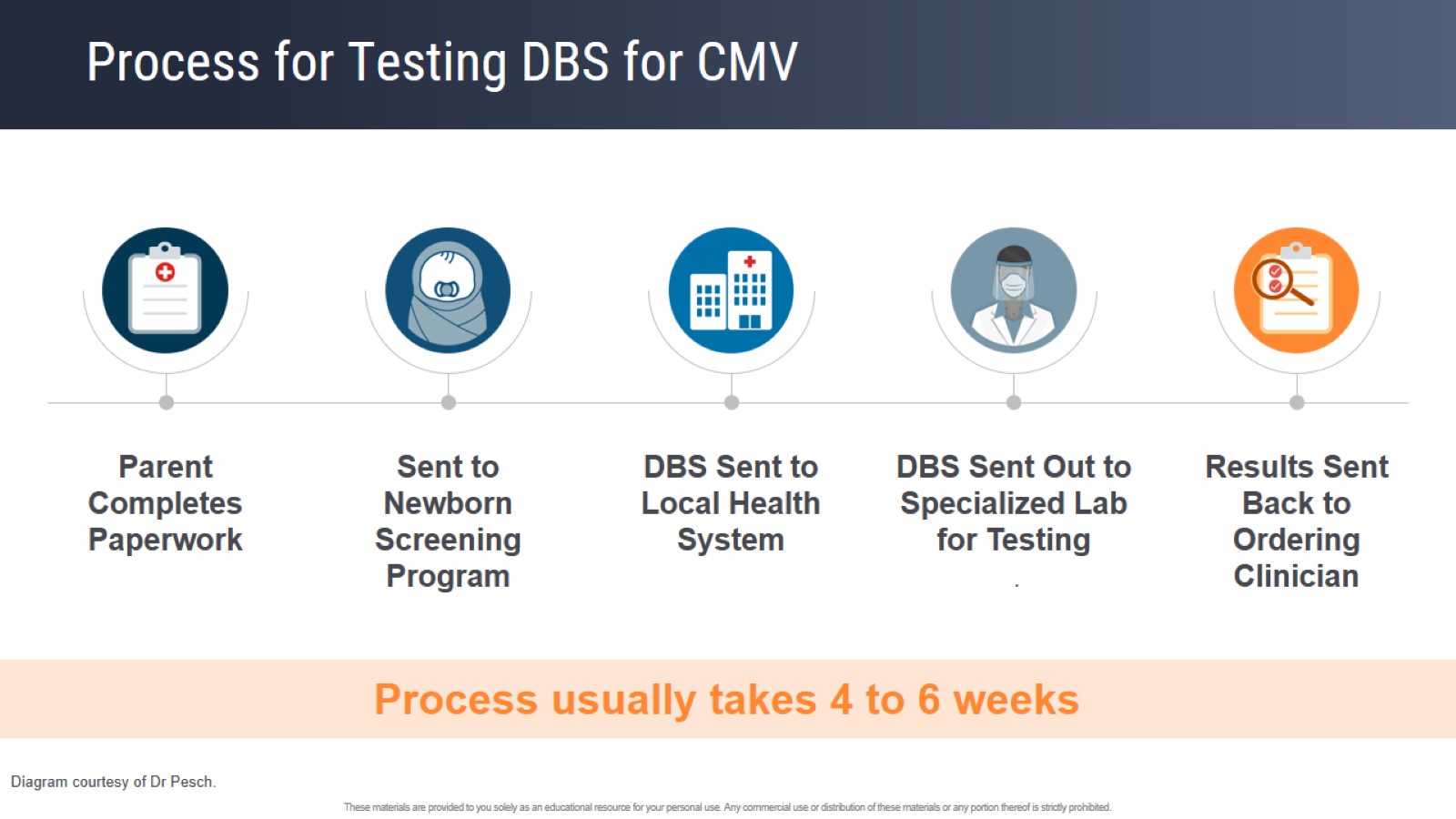 Process for Testing DBS for CMV
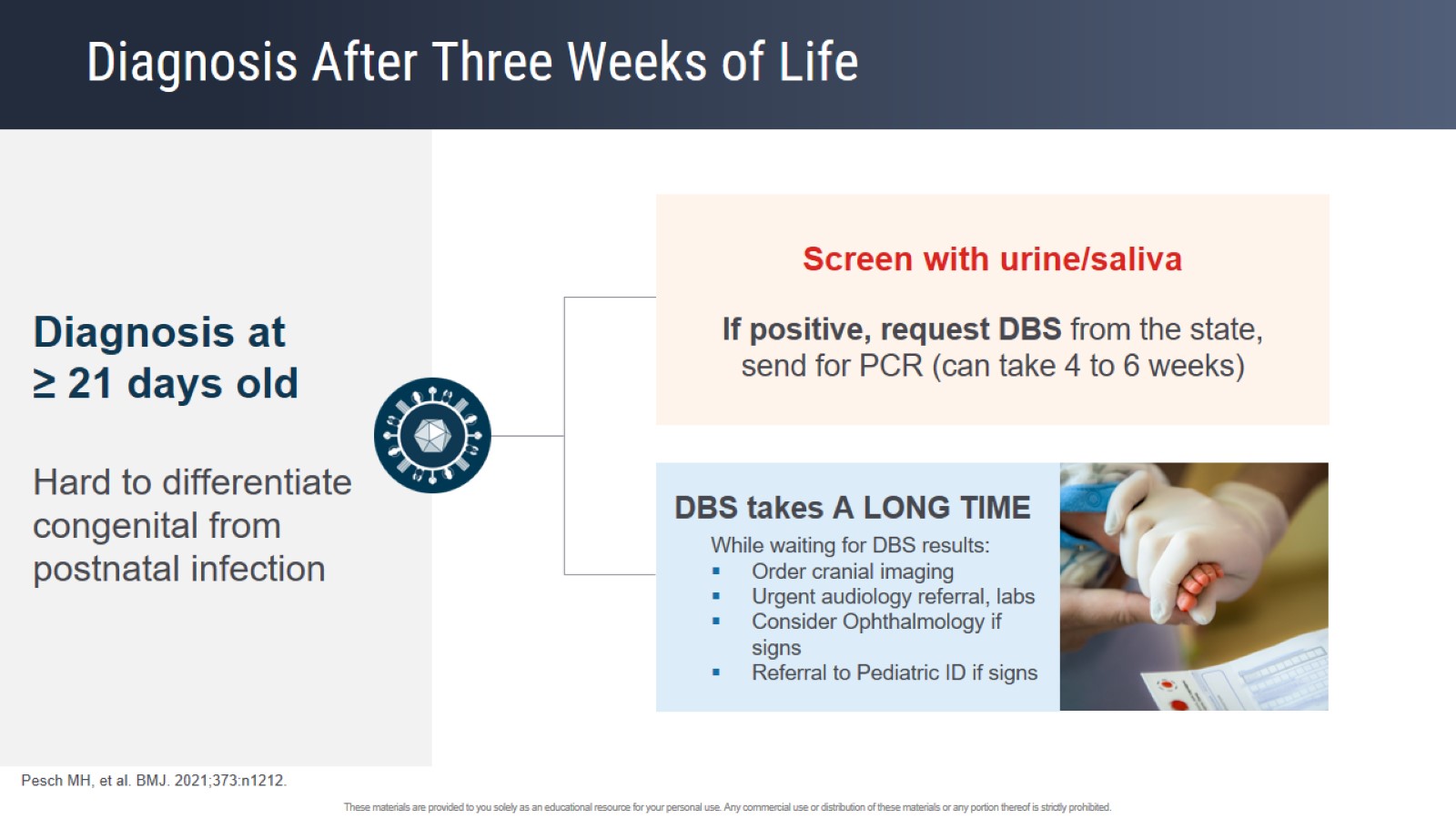 Diagnosis After Three Weeks of Life
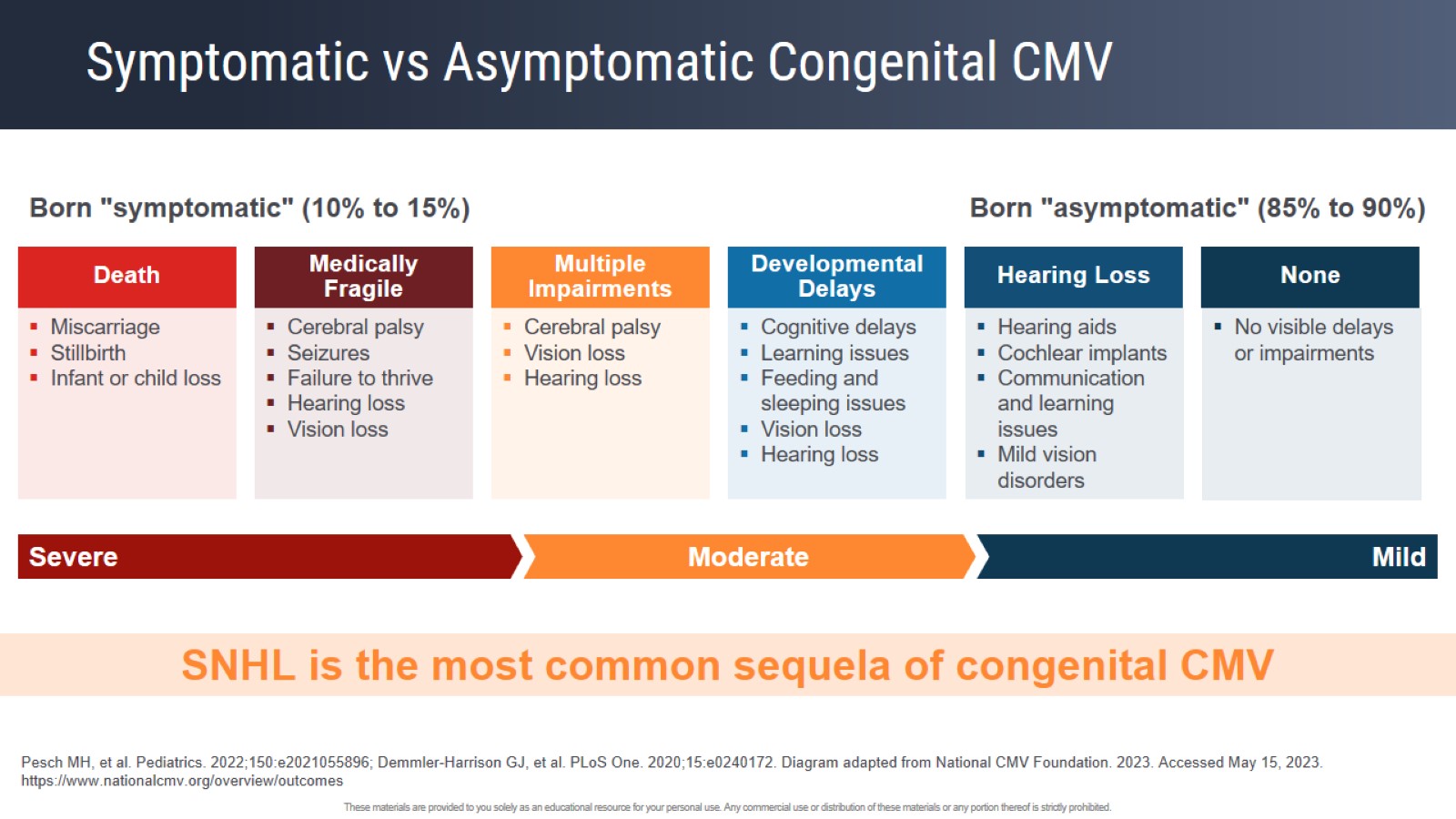 Symptomatic vs Asymptomatic Congenital CMV
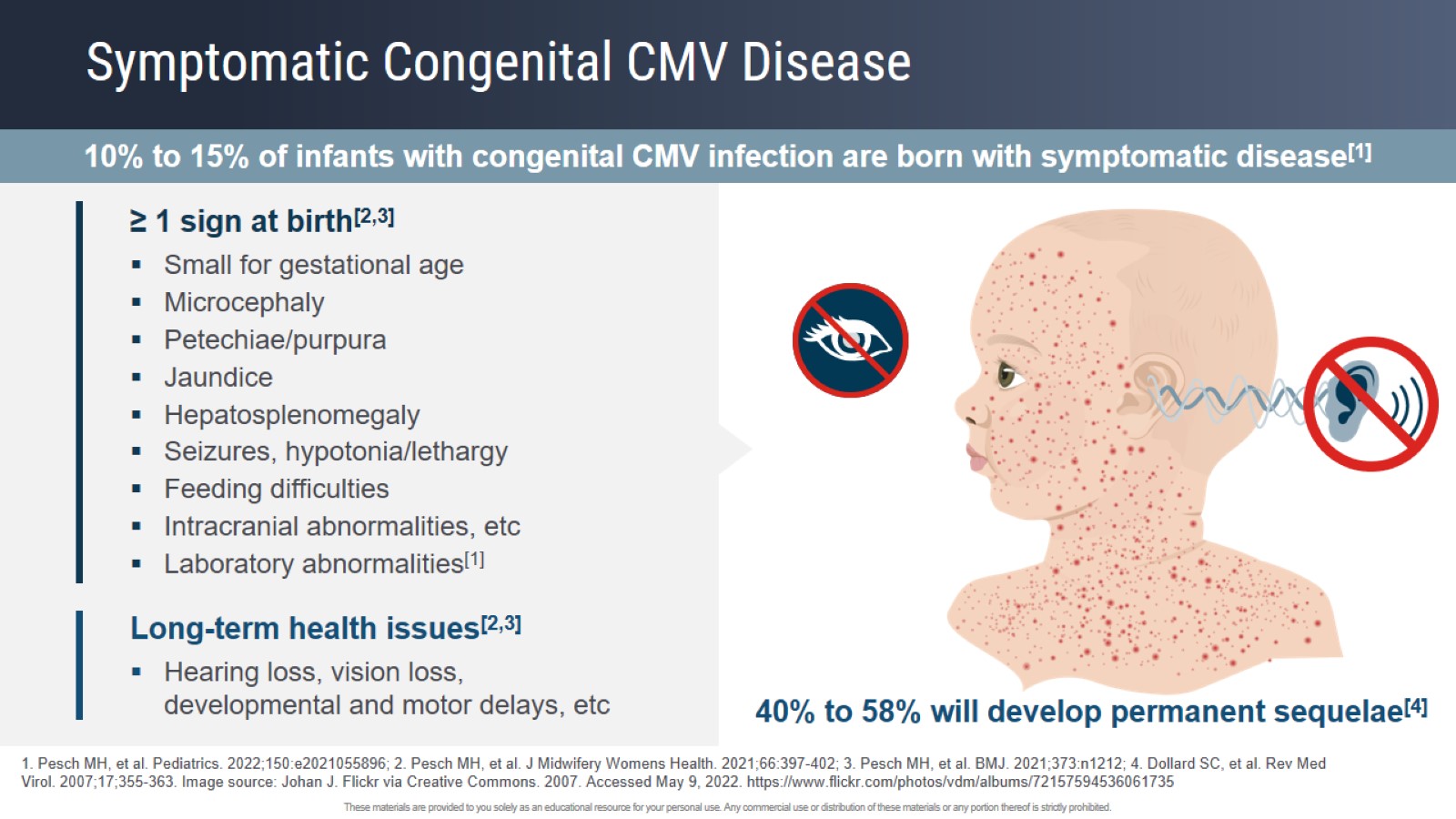 Symptomatic Congenital CMV Disease
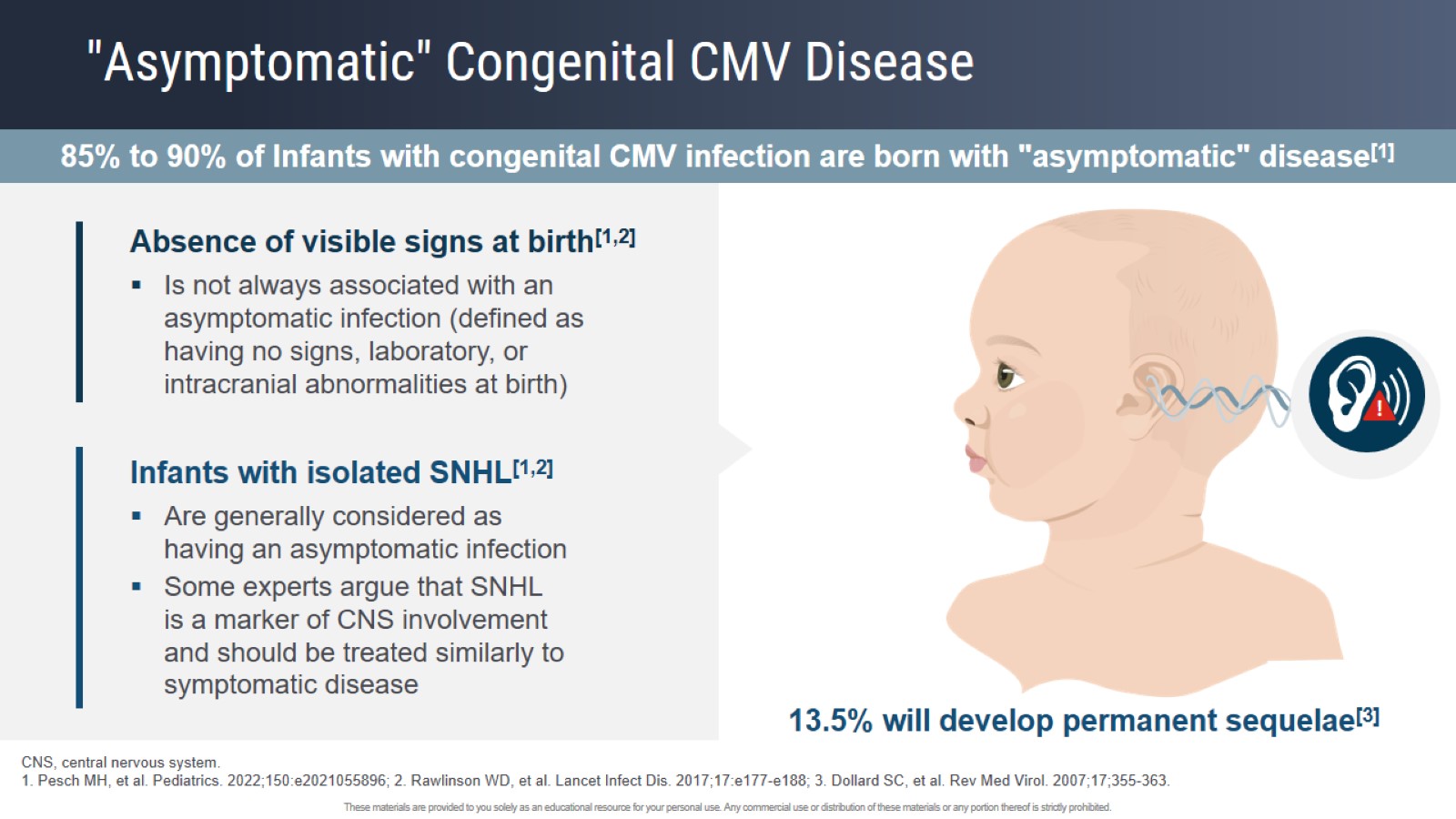 "Asymptomatic" Congenital CMV Disease
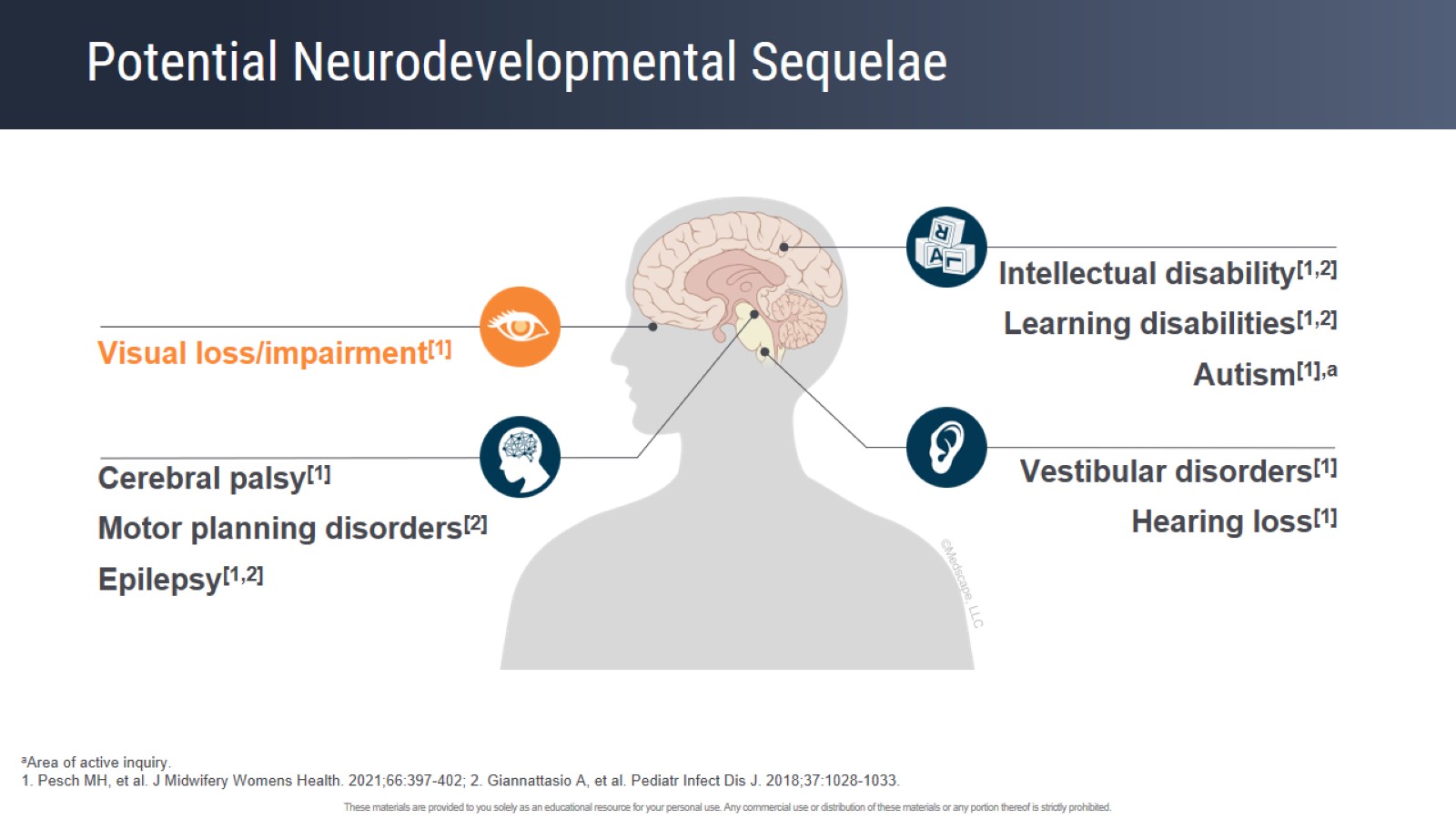 Potential Neurodevelopmental Sequelae
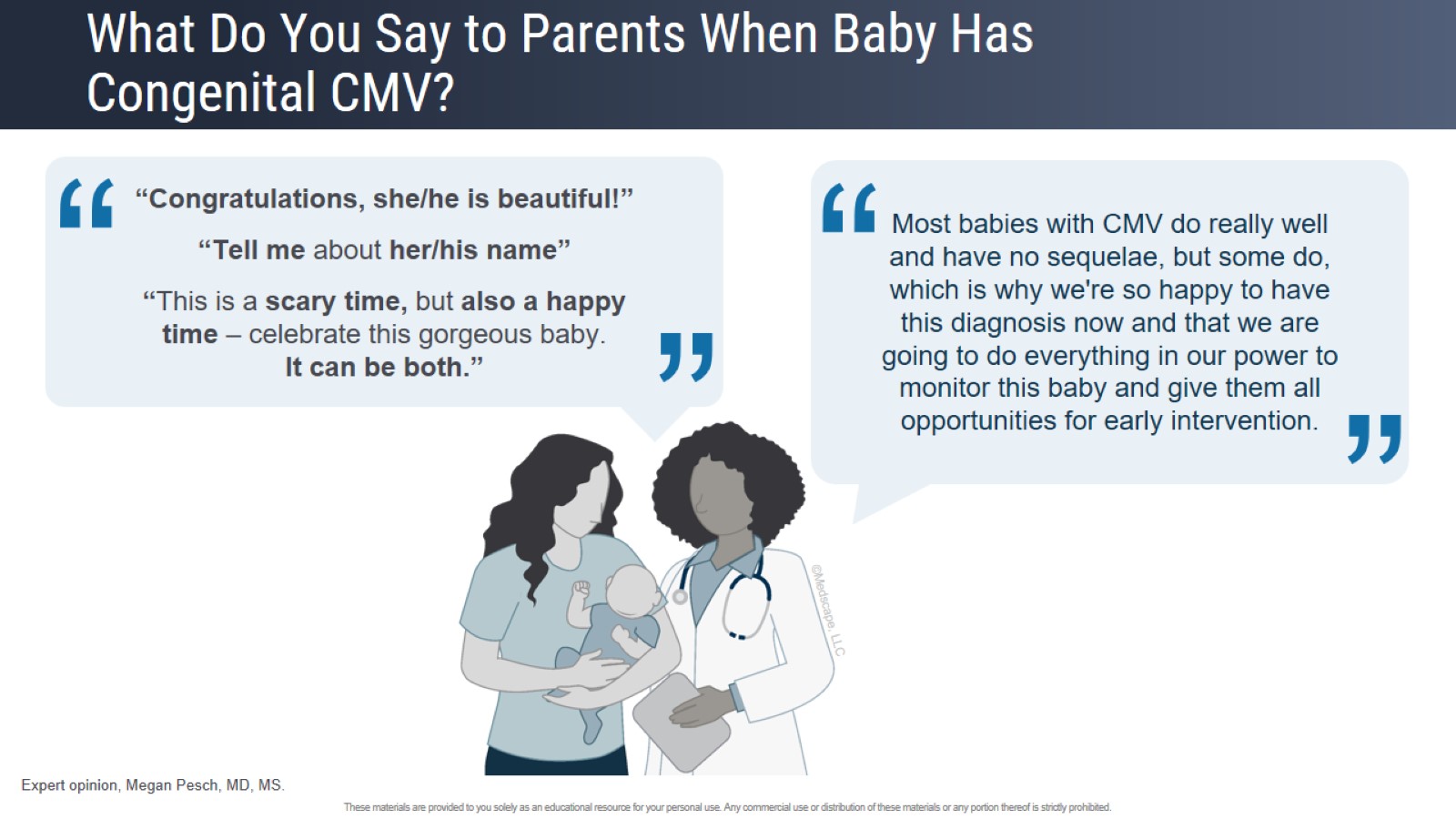 What Do You Say to Parents When Baby Has Congenital CMV?
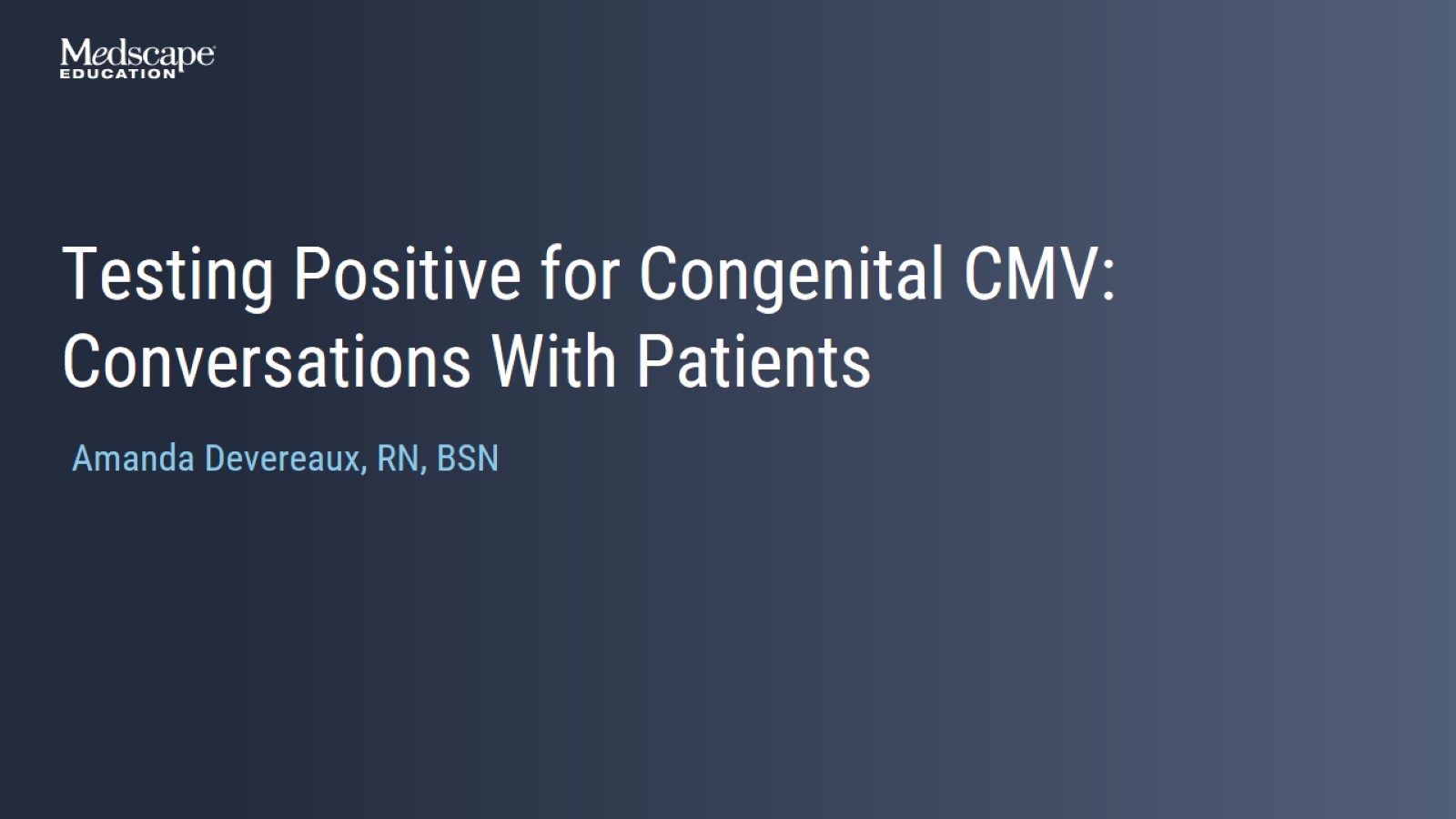 Testing Positive for Congenital CMV: Conversations With Patients
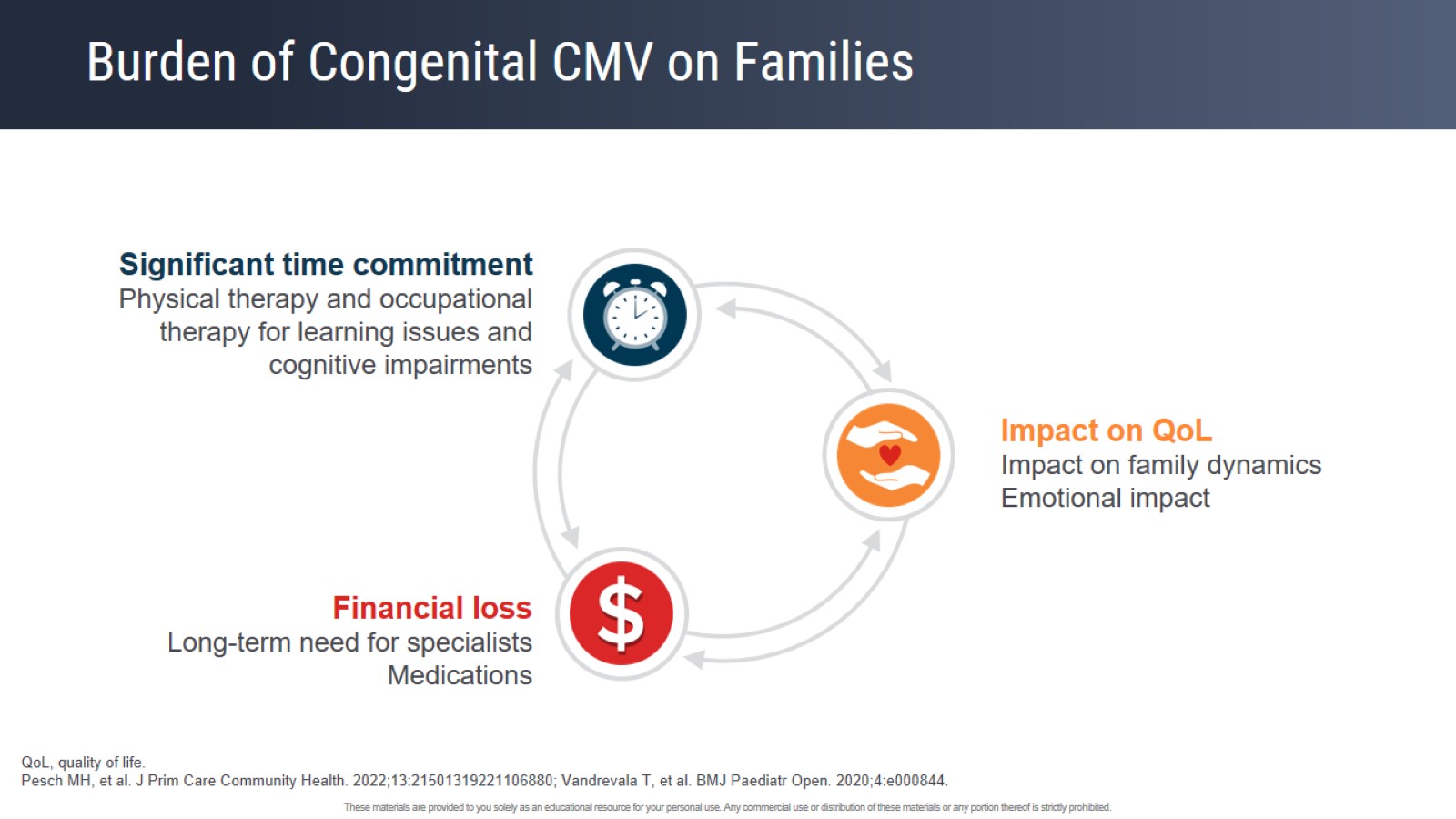 Burden of Congenital CMV on Families
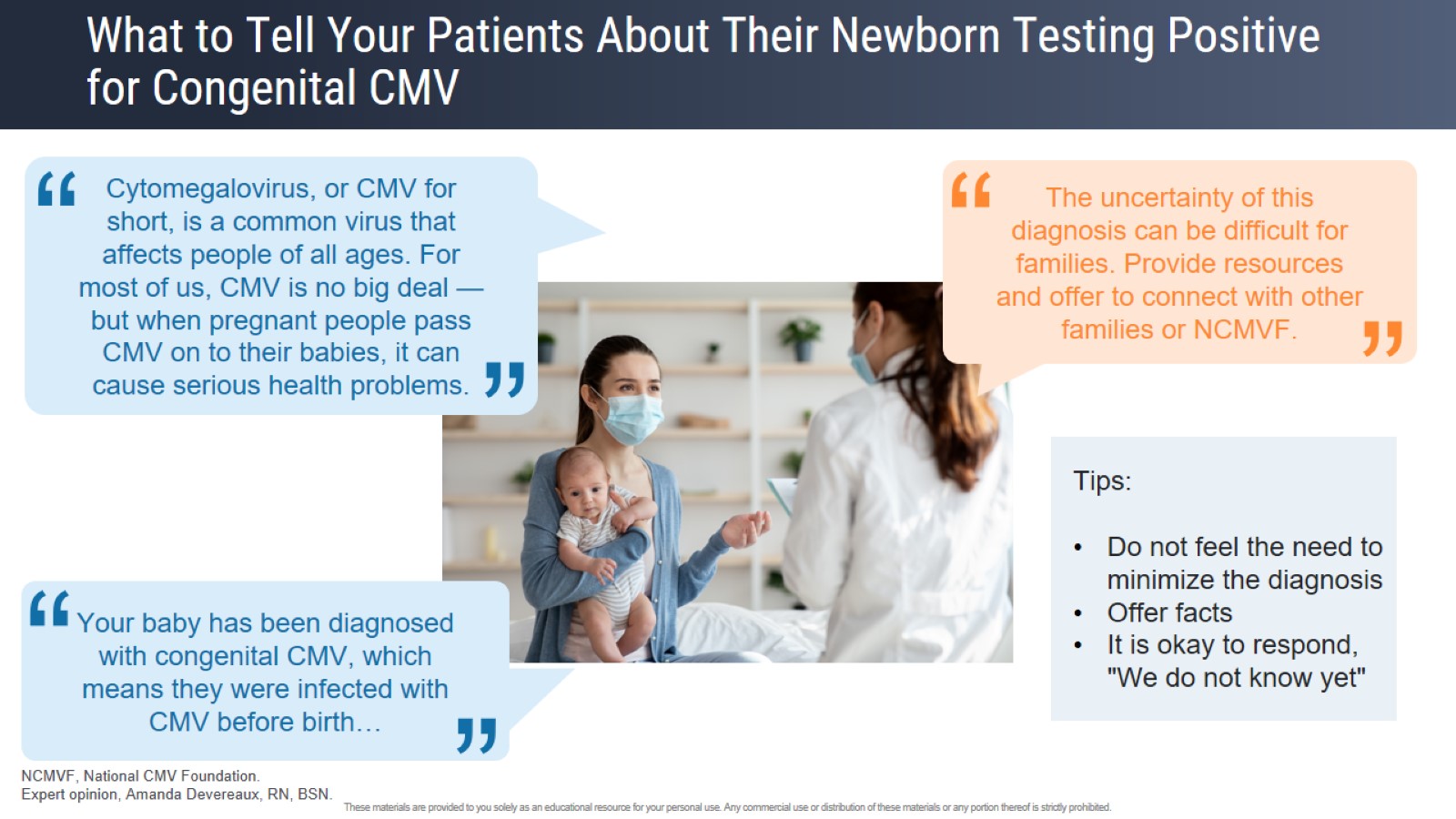 What to Tell Your Patients About Their Newborn Testing Positive for Congenital CMV
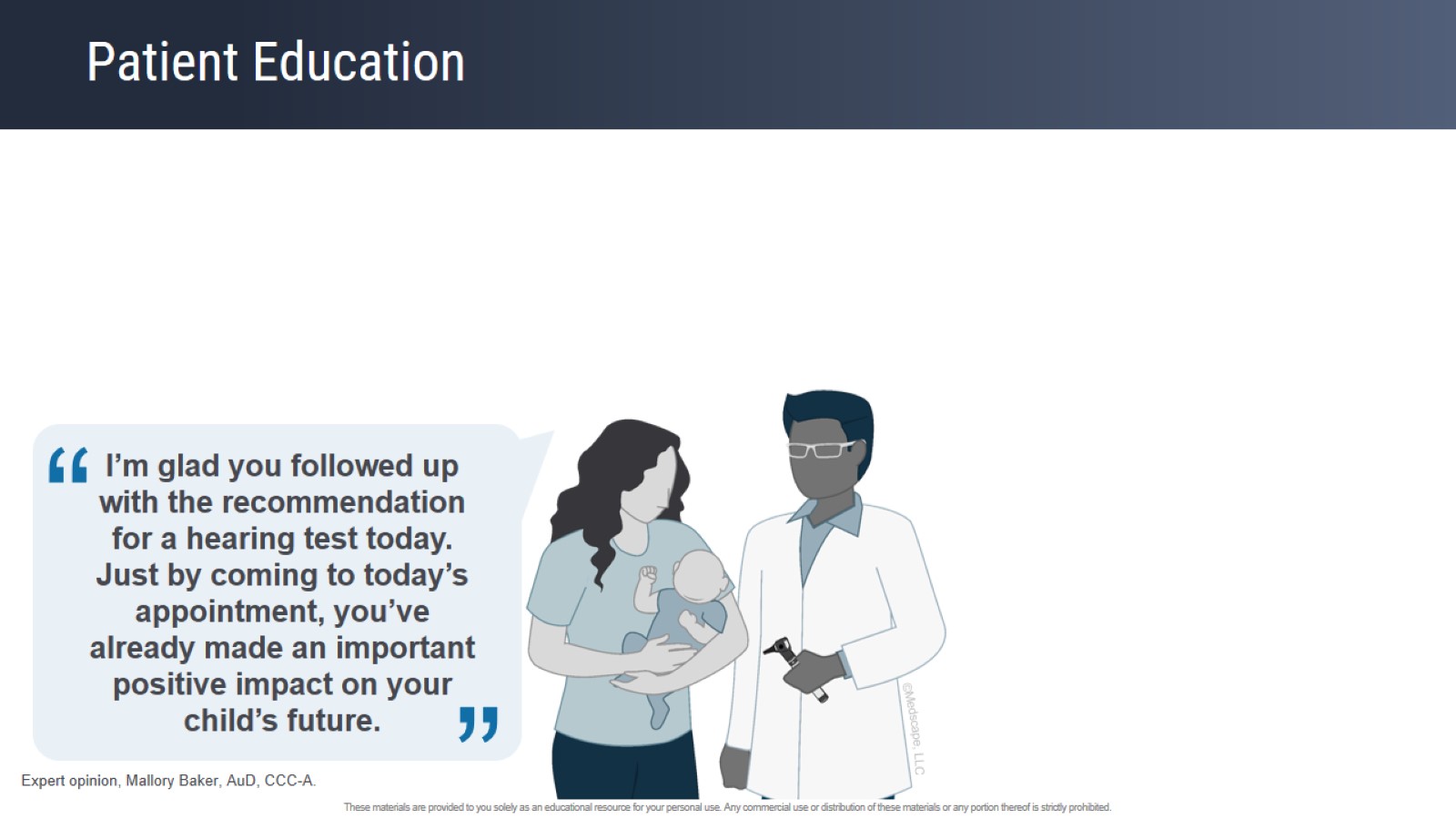 Patient Education
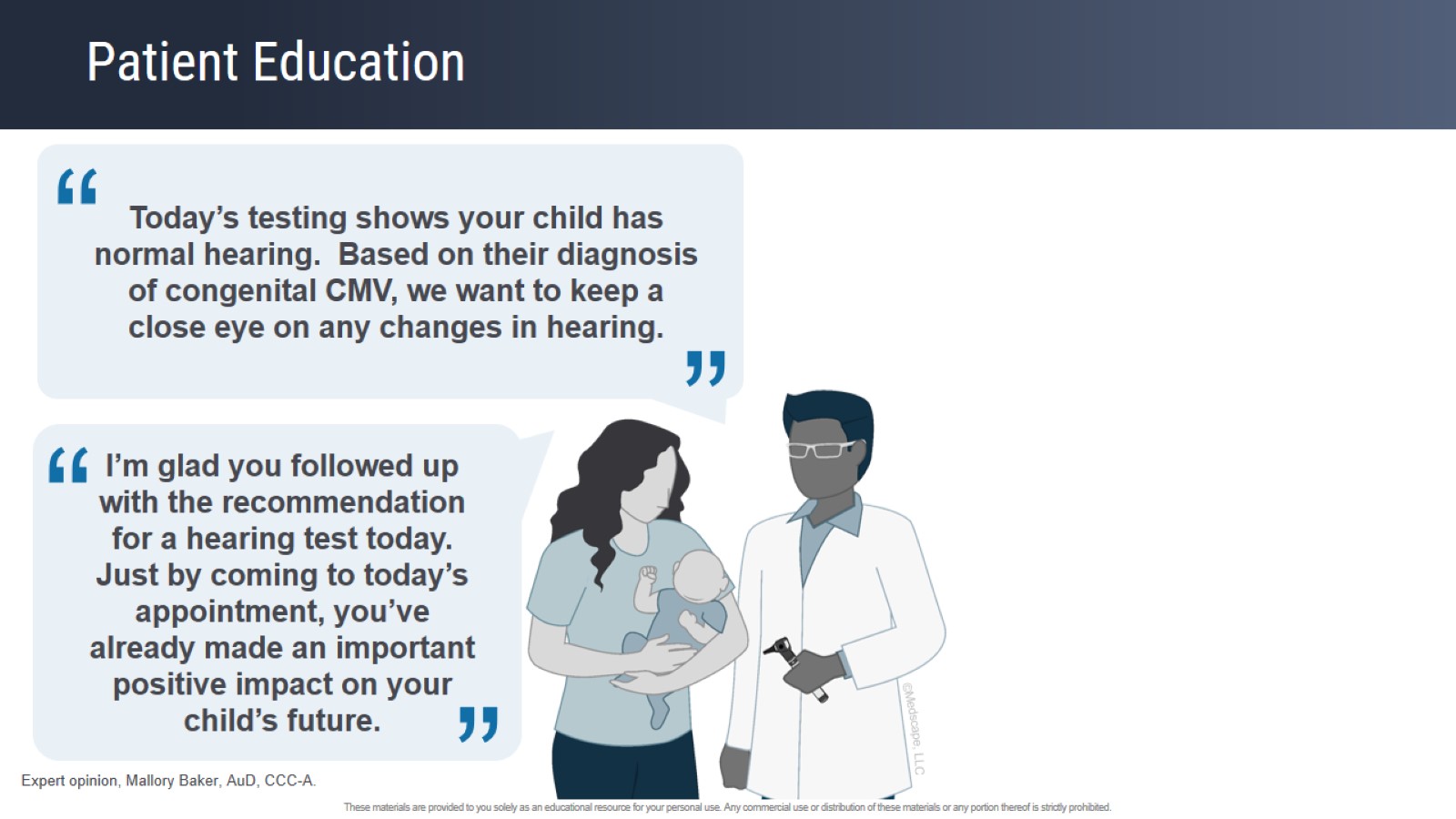 Patient Education
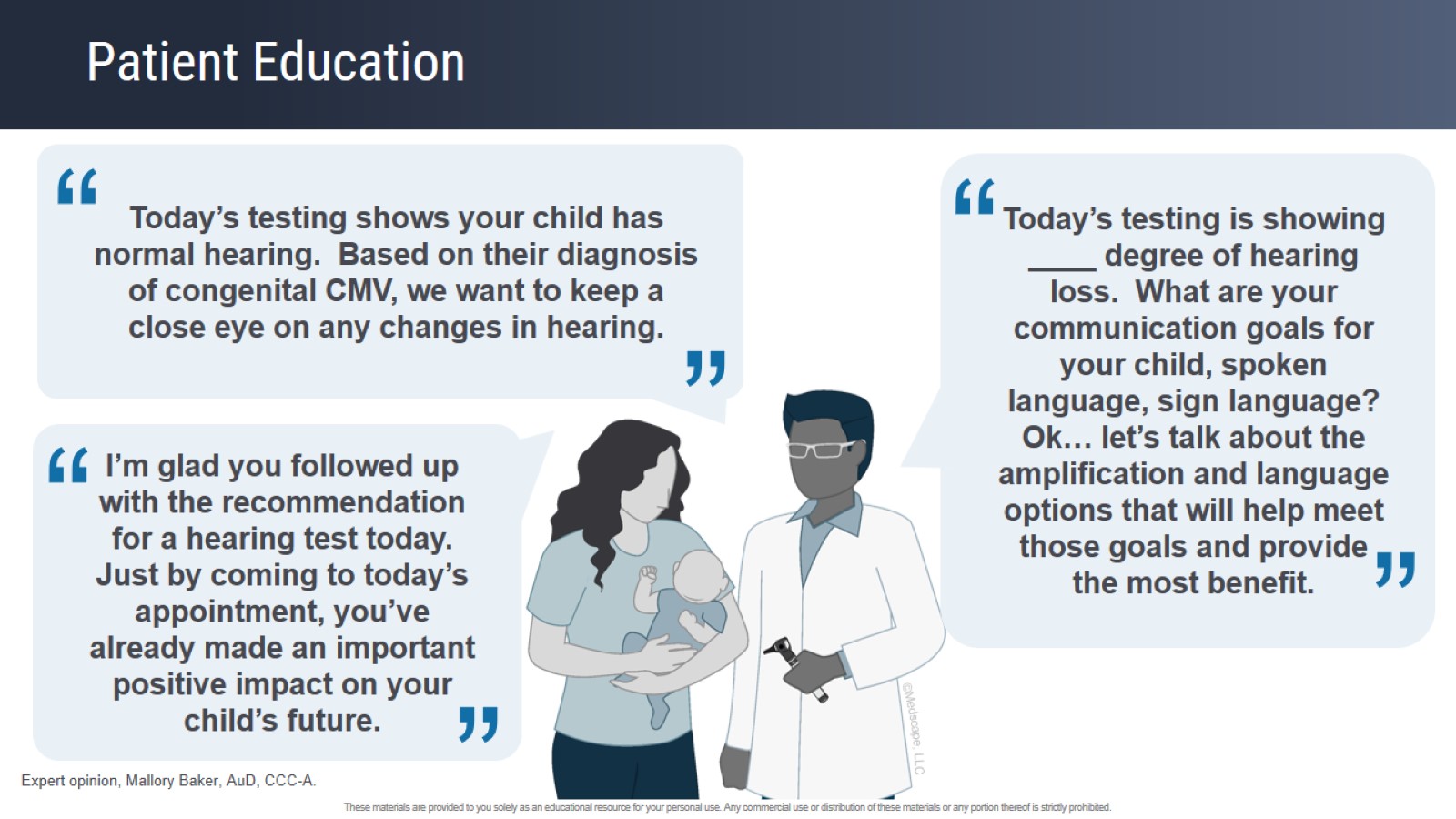 Patient Education
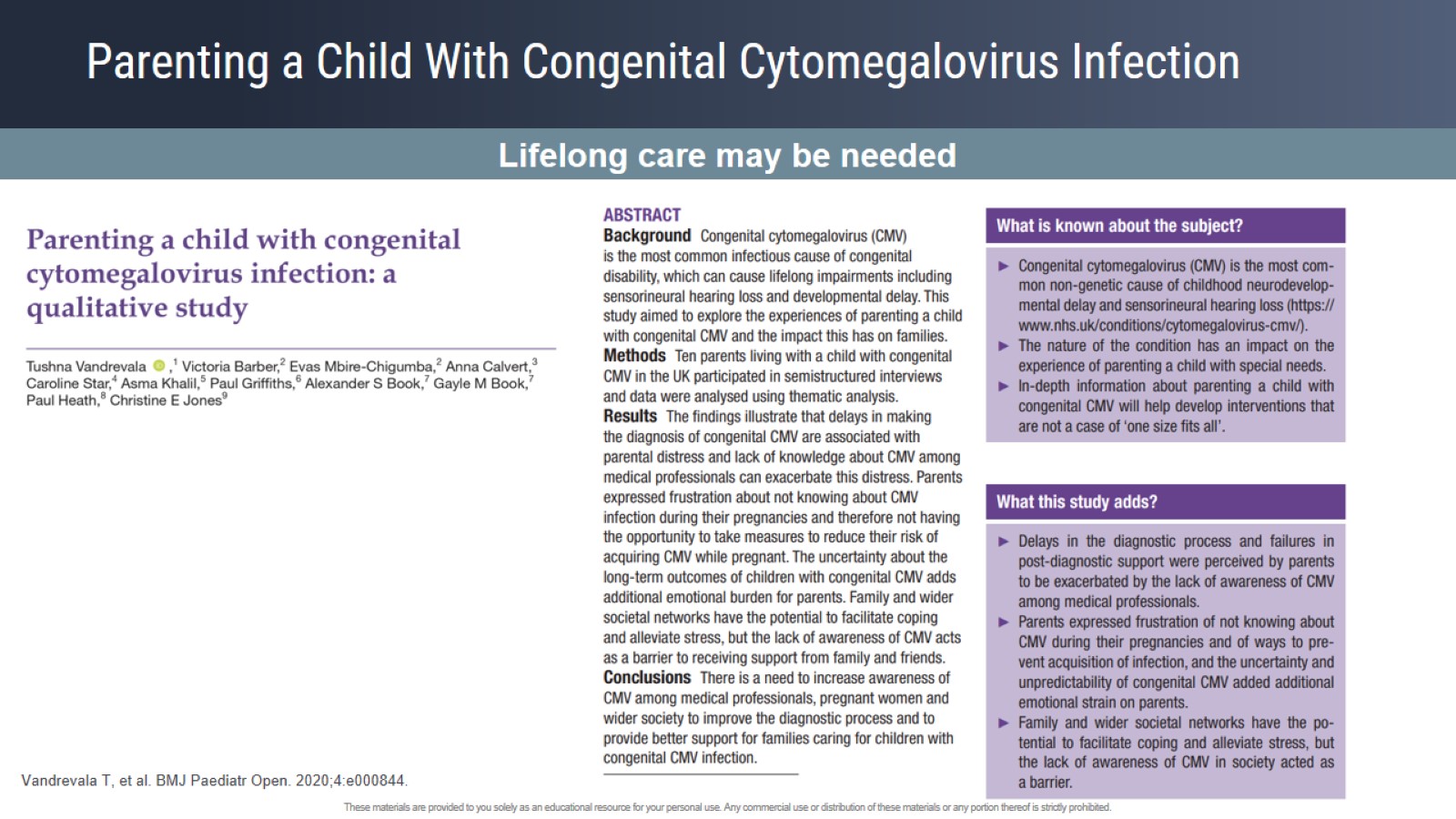 Parenting a Child With Congenital Cytomegalovirus Infection
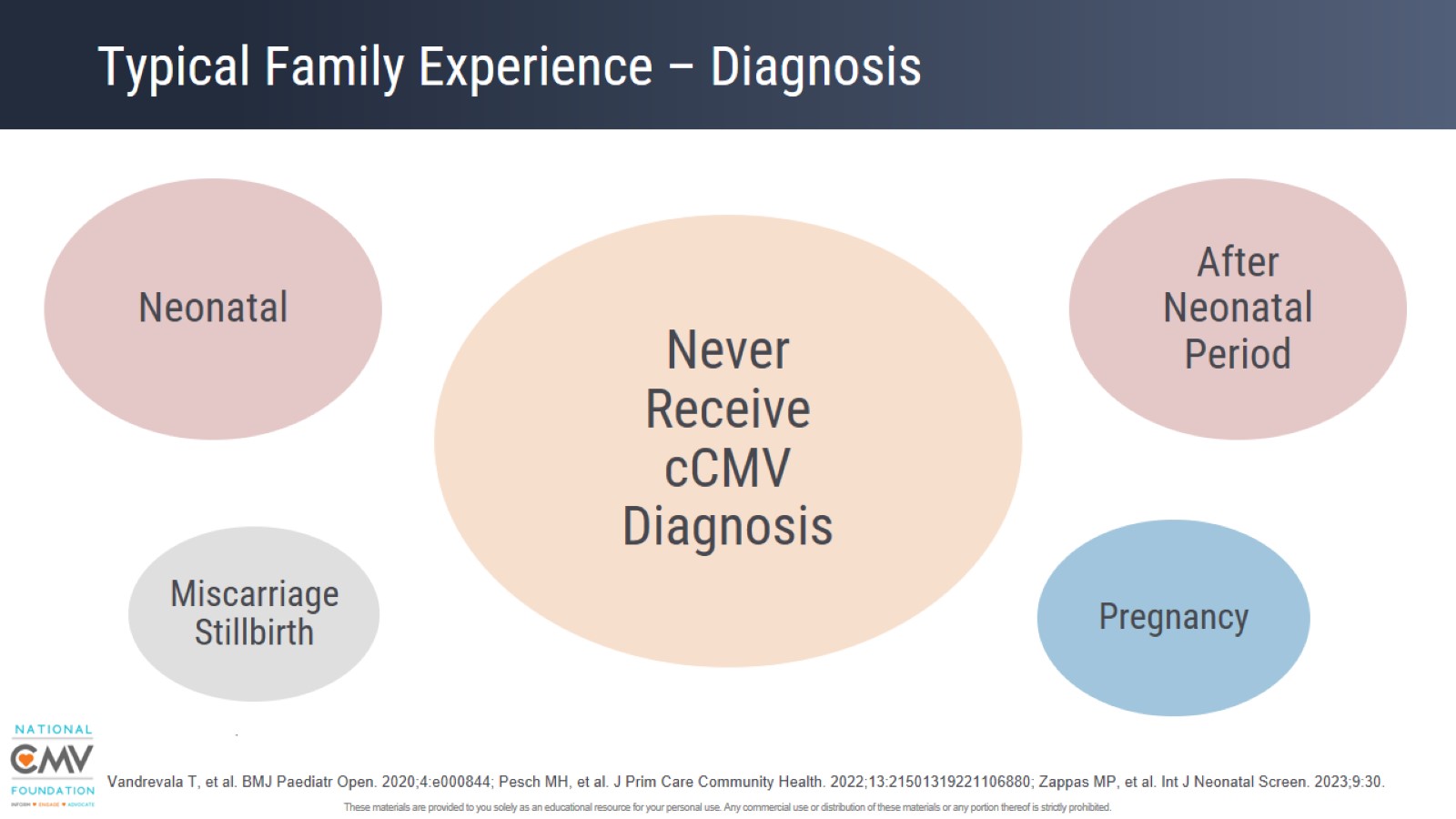 Typical Family Experience – Diagnosis
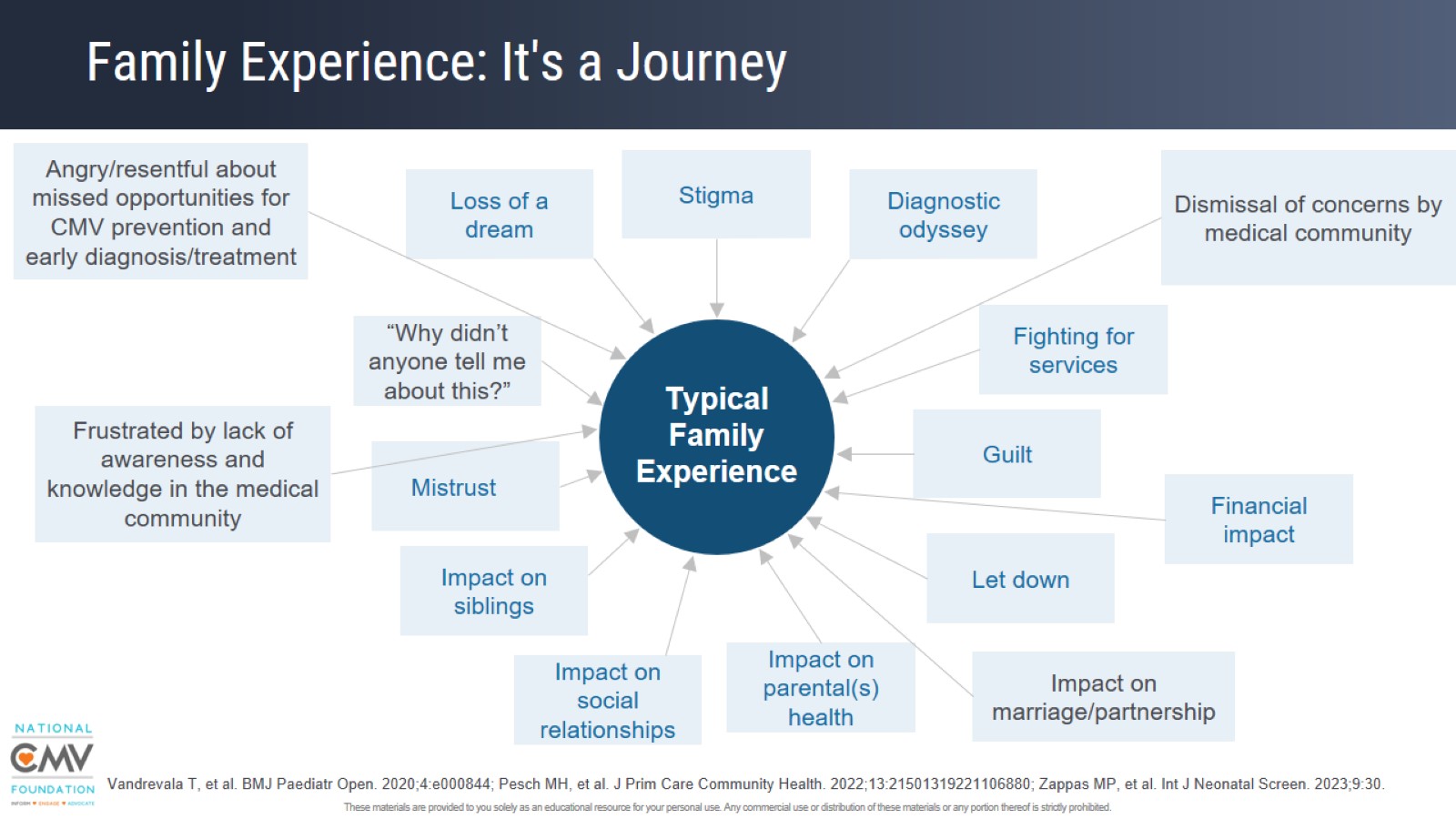 Family Experience: It's a Journey
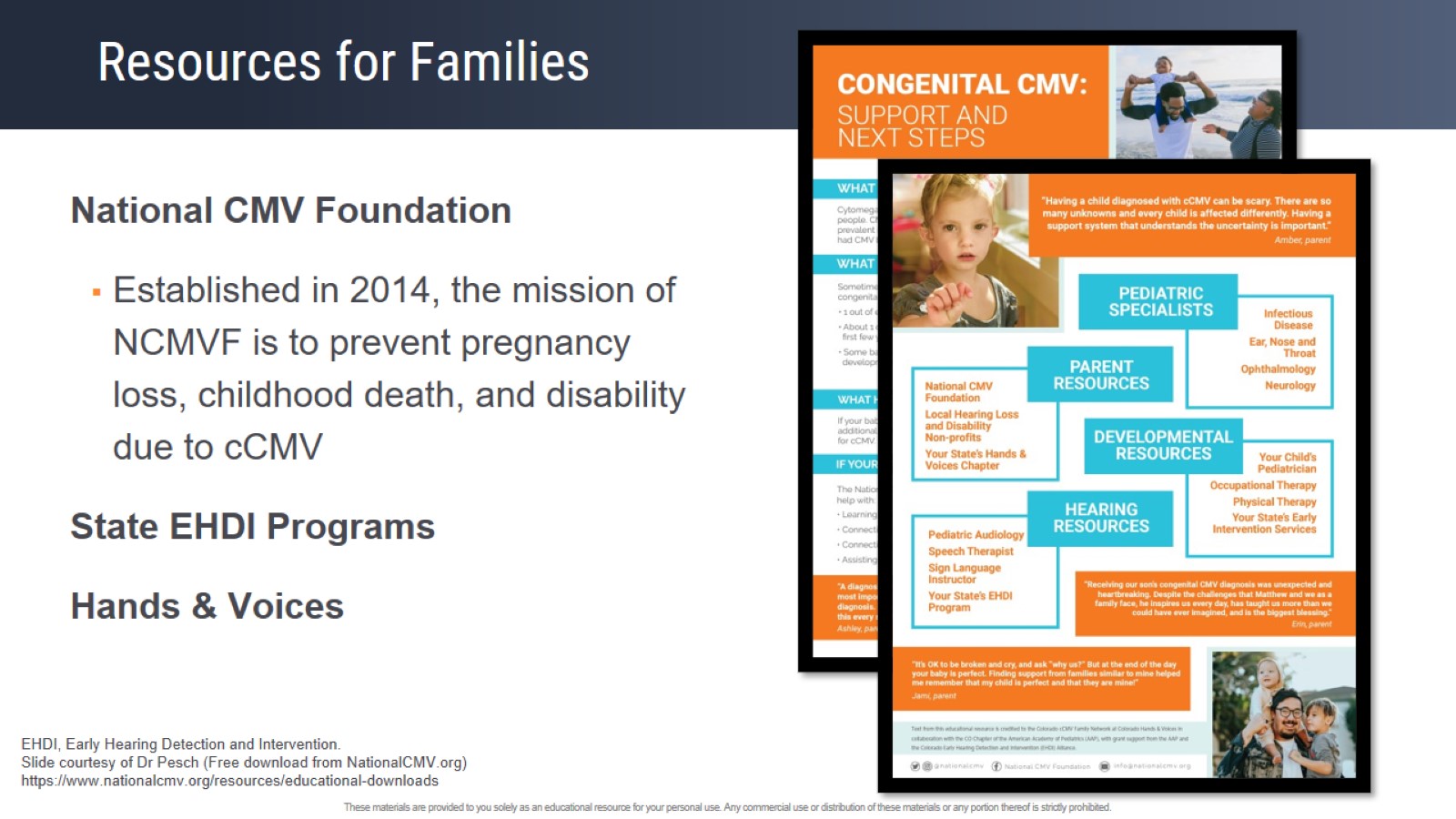 Resources for Families
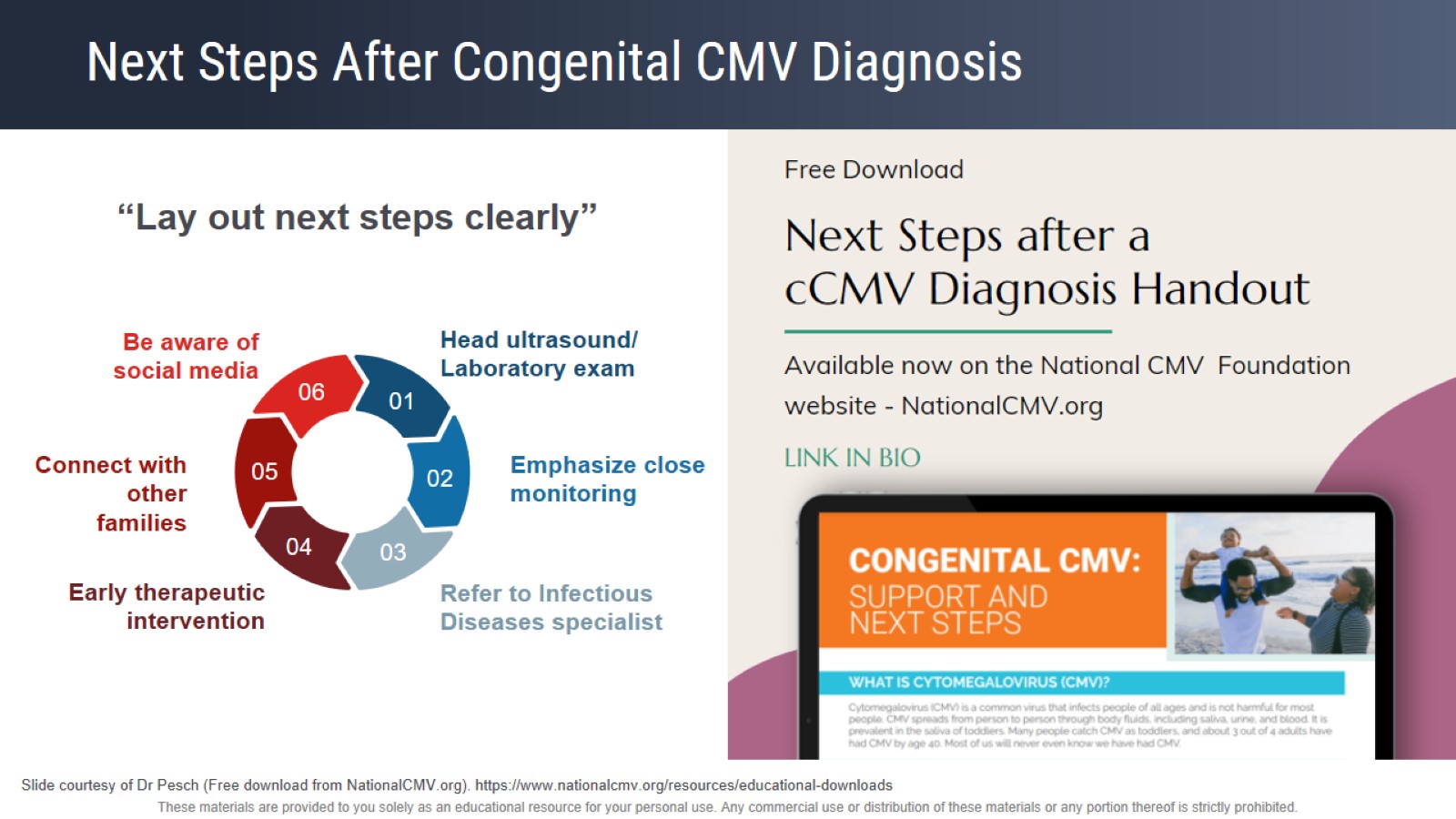 Next Steps After Congenital CMV Diagnosis
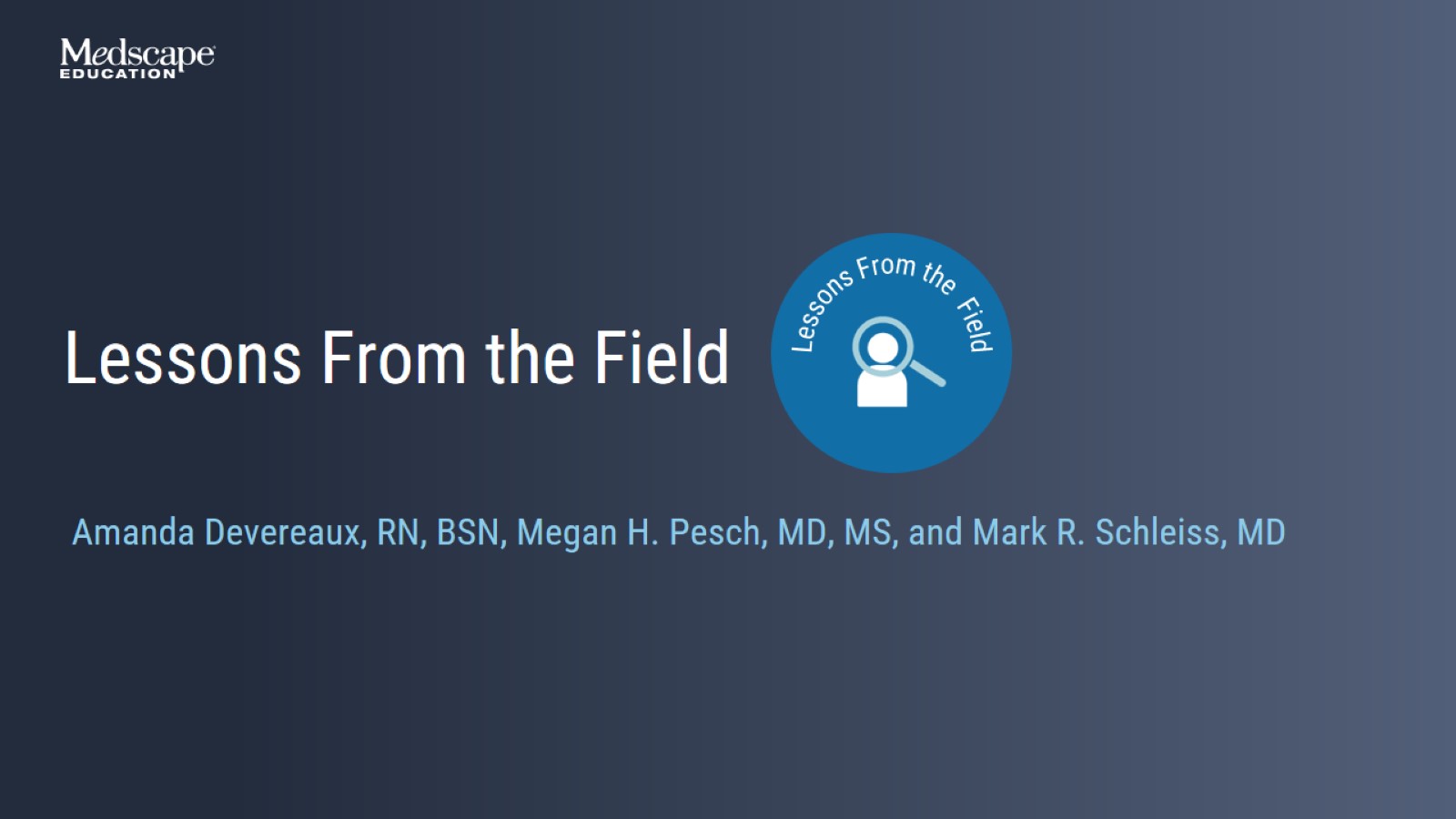 Lessons From the Field
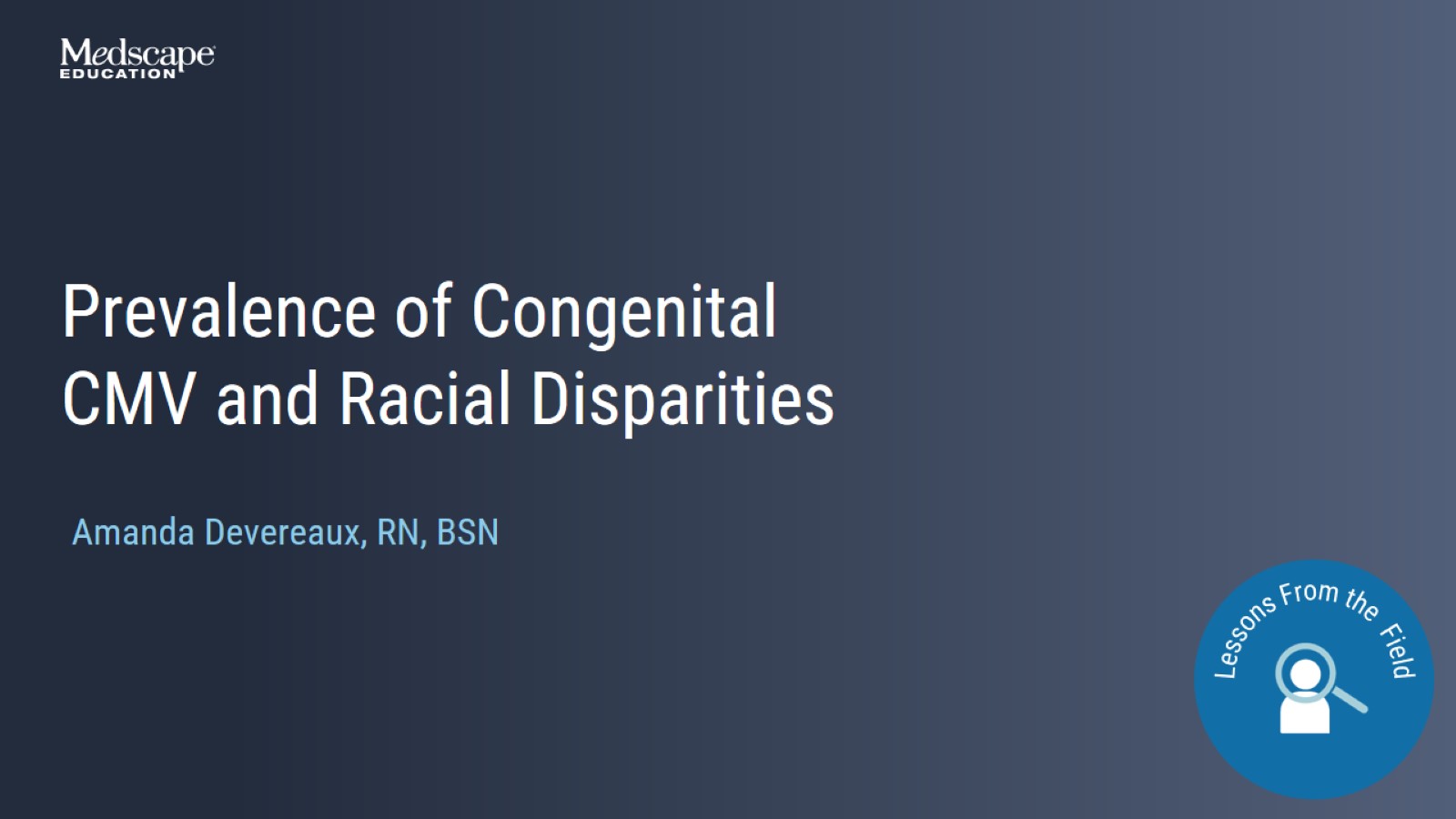 Prevalence of Congenital CMV and Racial Disparities
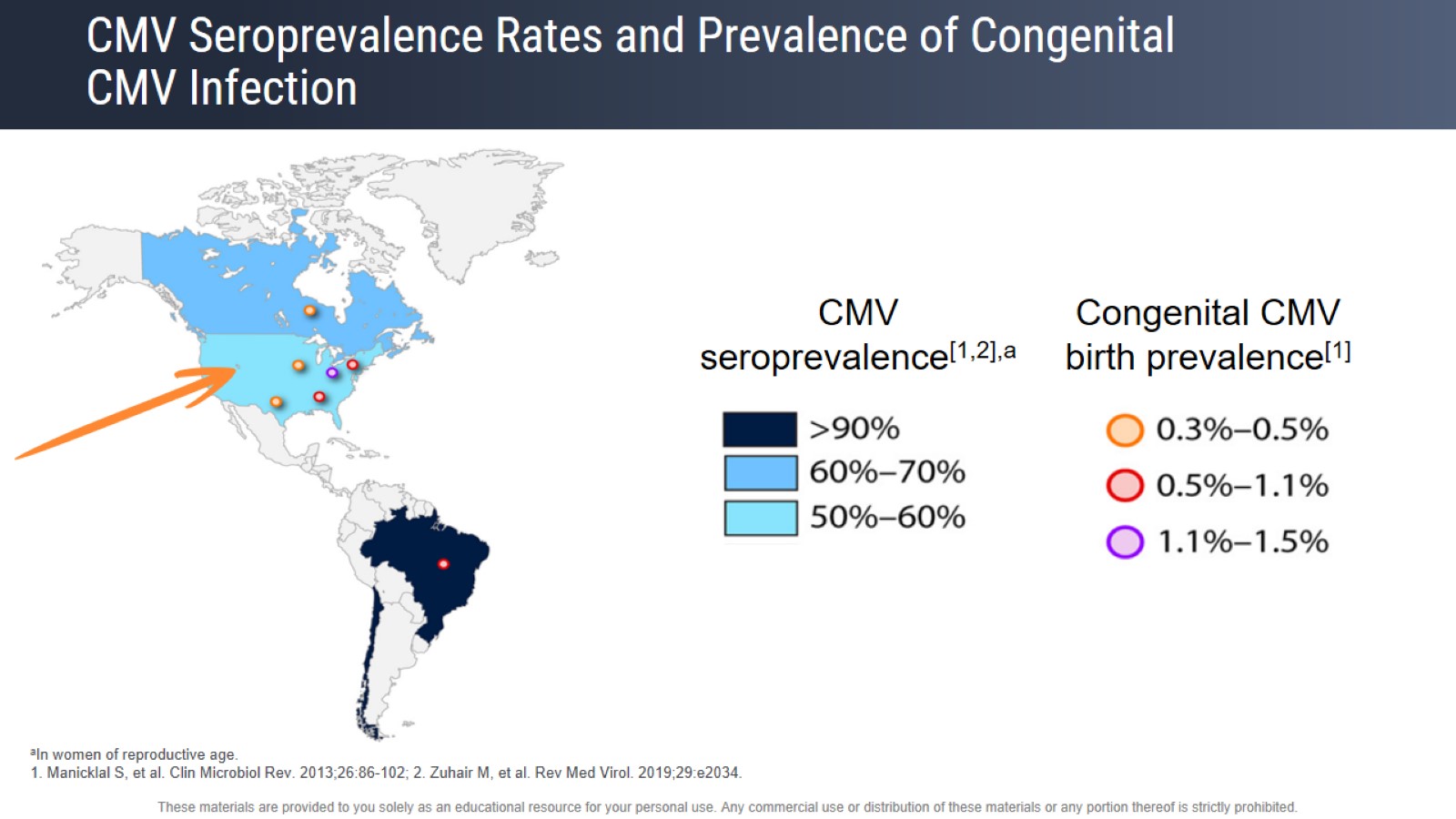 CMV Seroprevalence Rates and Prevalence of Congenital CMV Infection
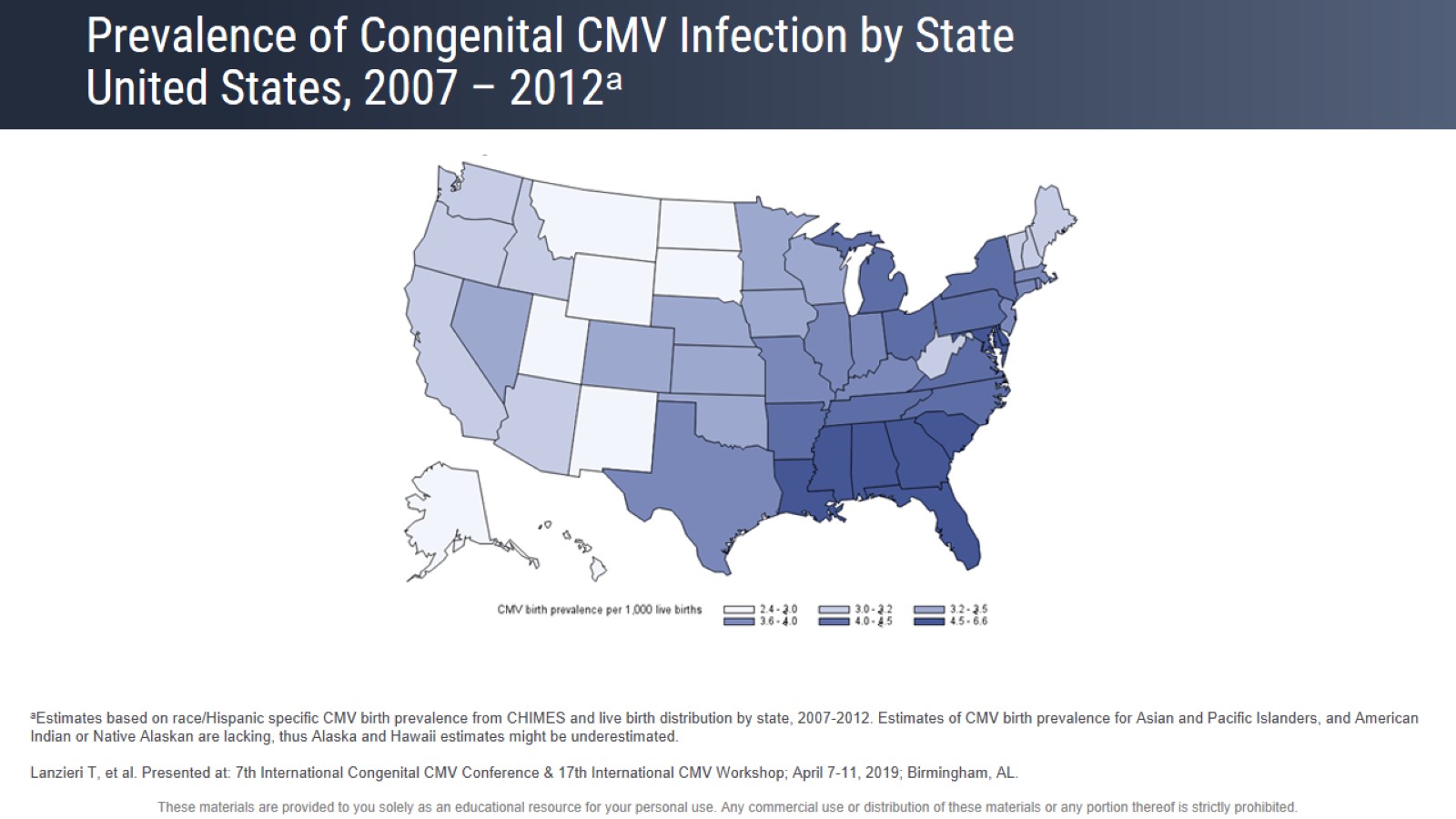 Prevalence of Congenital CMV Infection by StateUnited States, 2007 – 2012
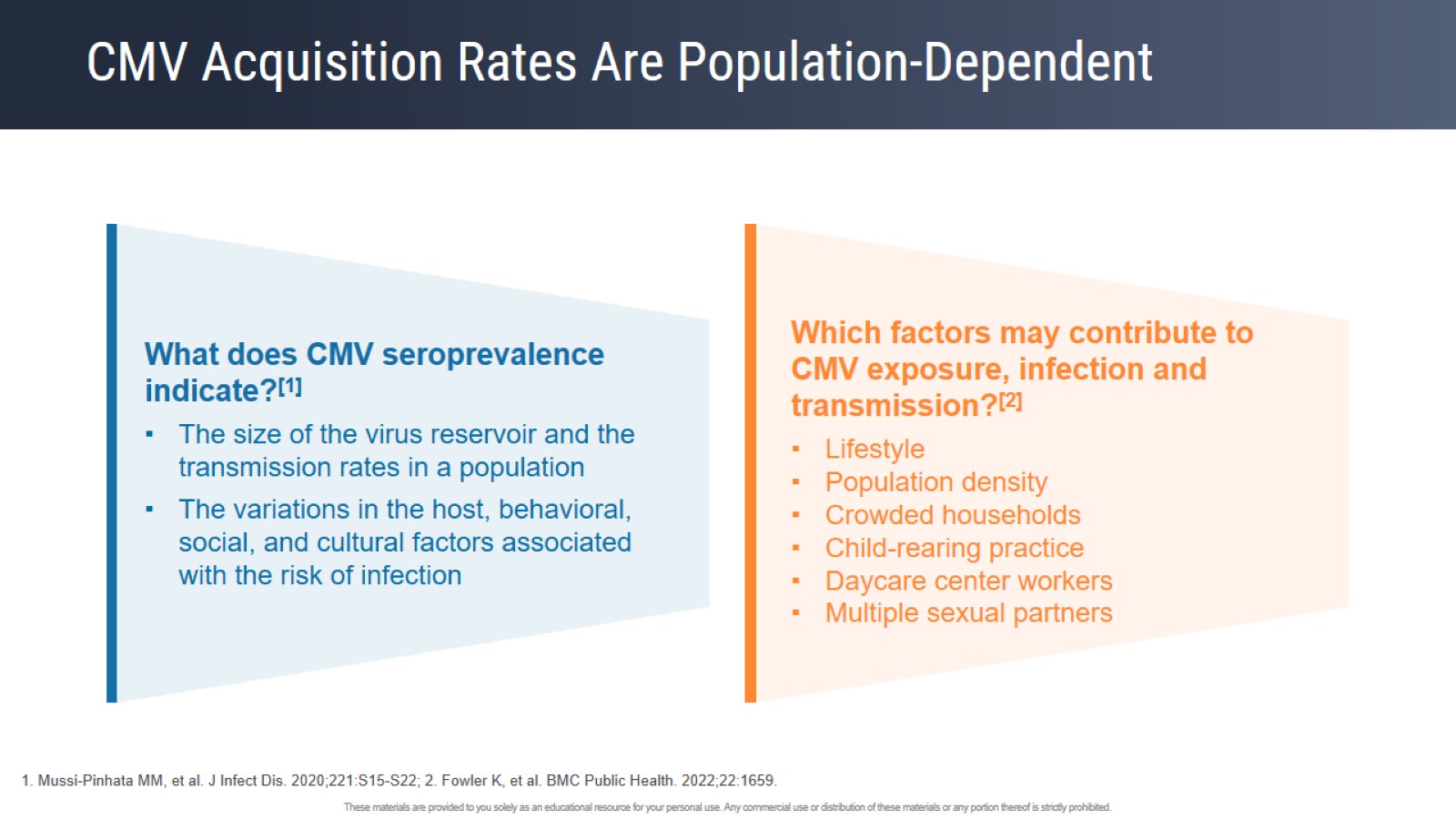 CMV Acquisition Rates Are Population-Dependent
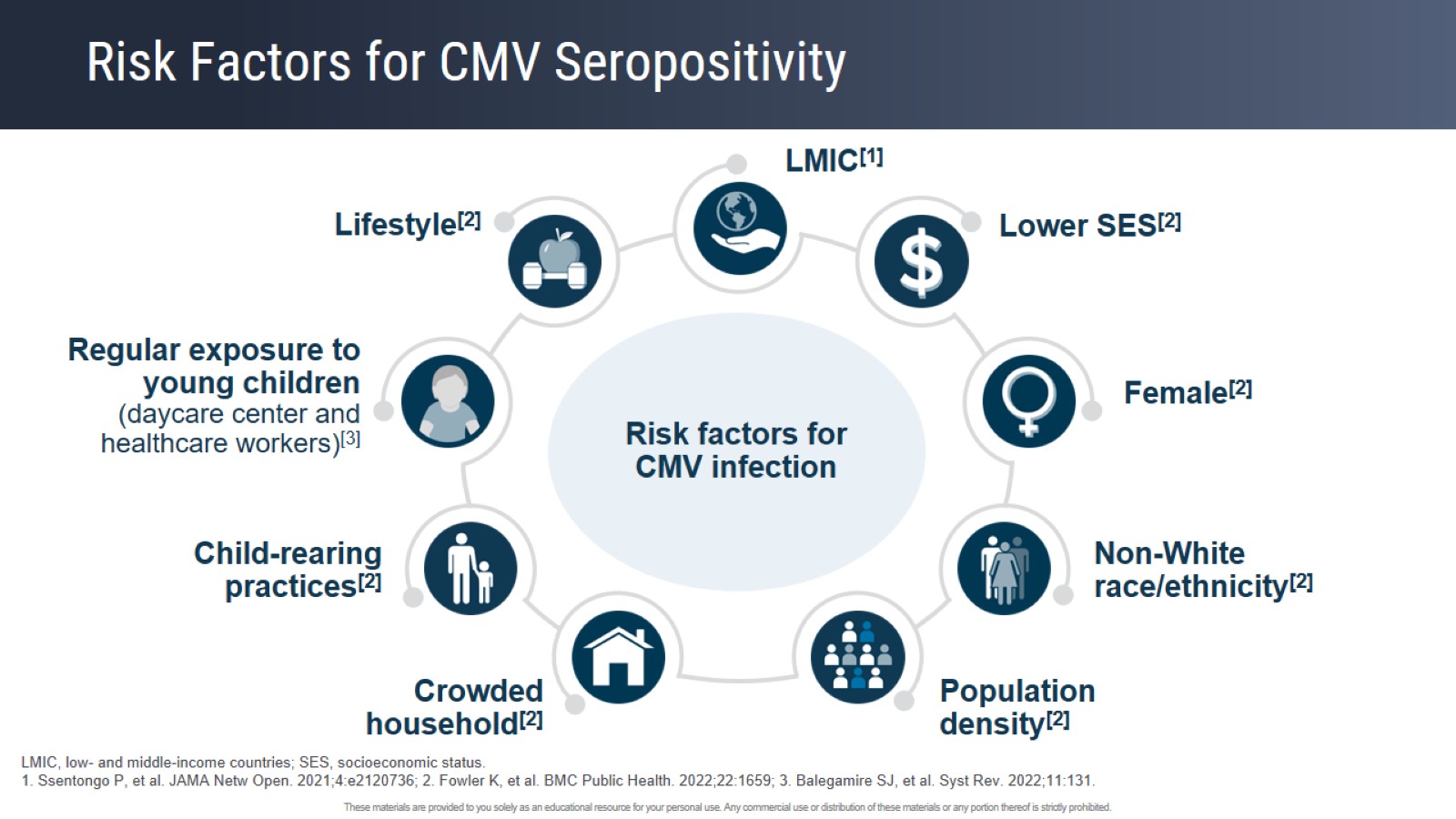 Risk Factors for CMV Seropositivity
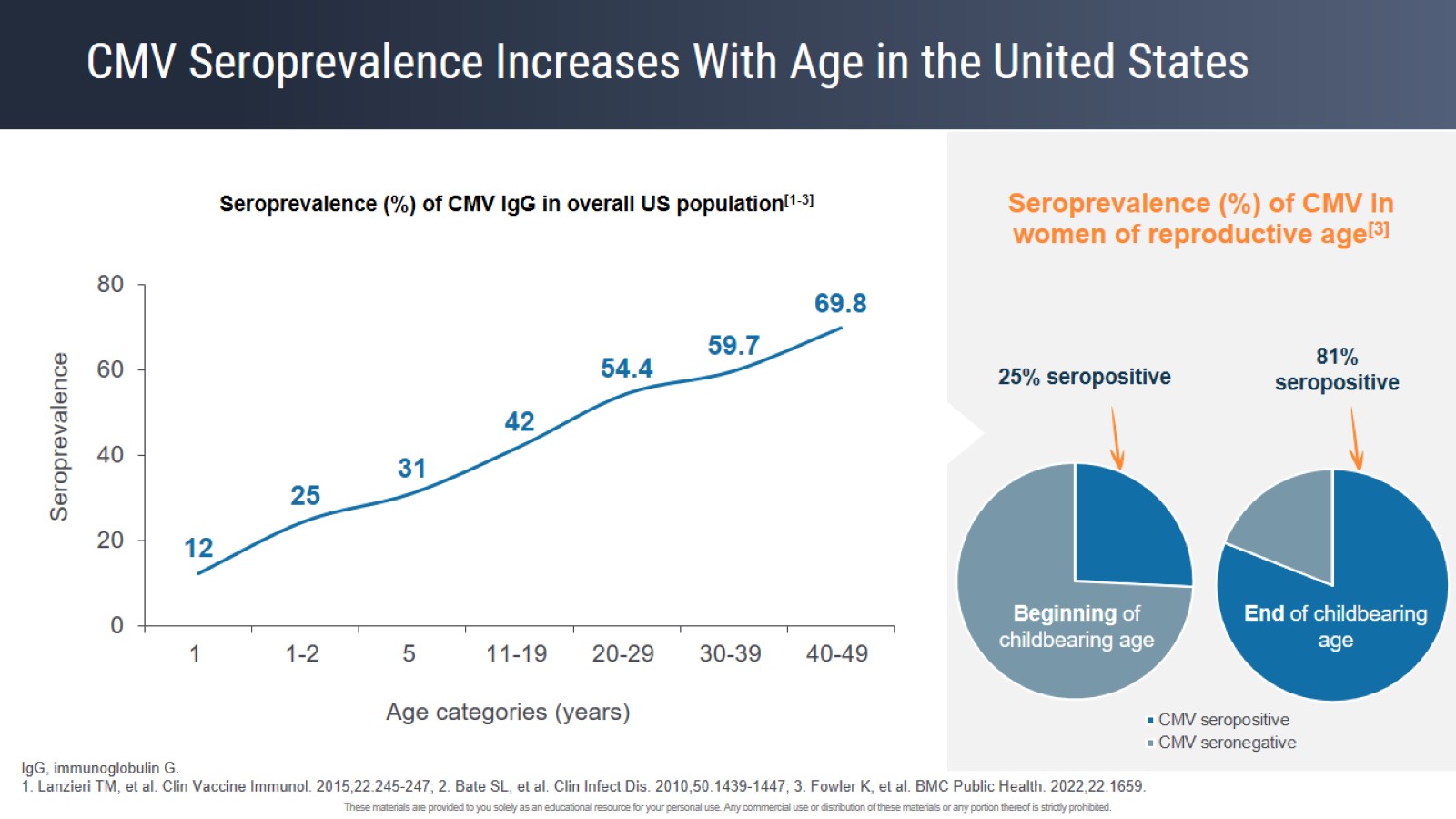 CMV Seroprevalence Increases With Age in the United States
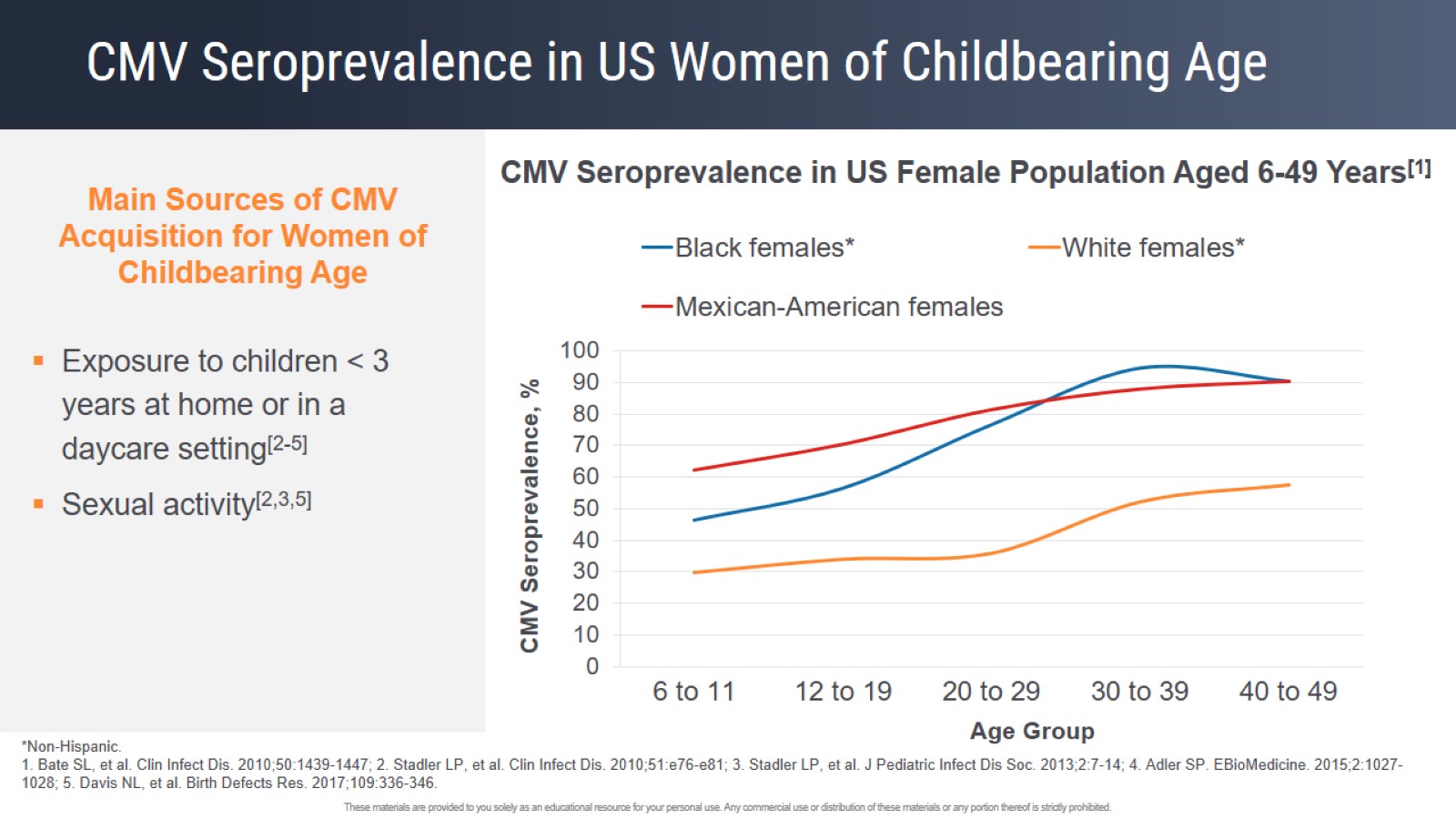 CMV Seroprevalence in US Women of Childbearing Age
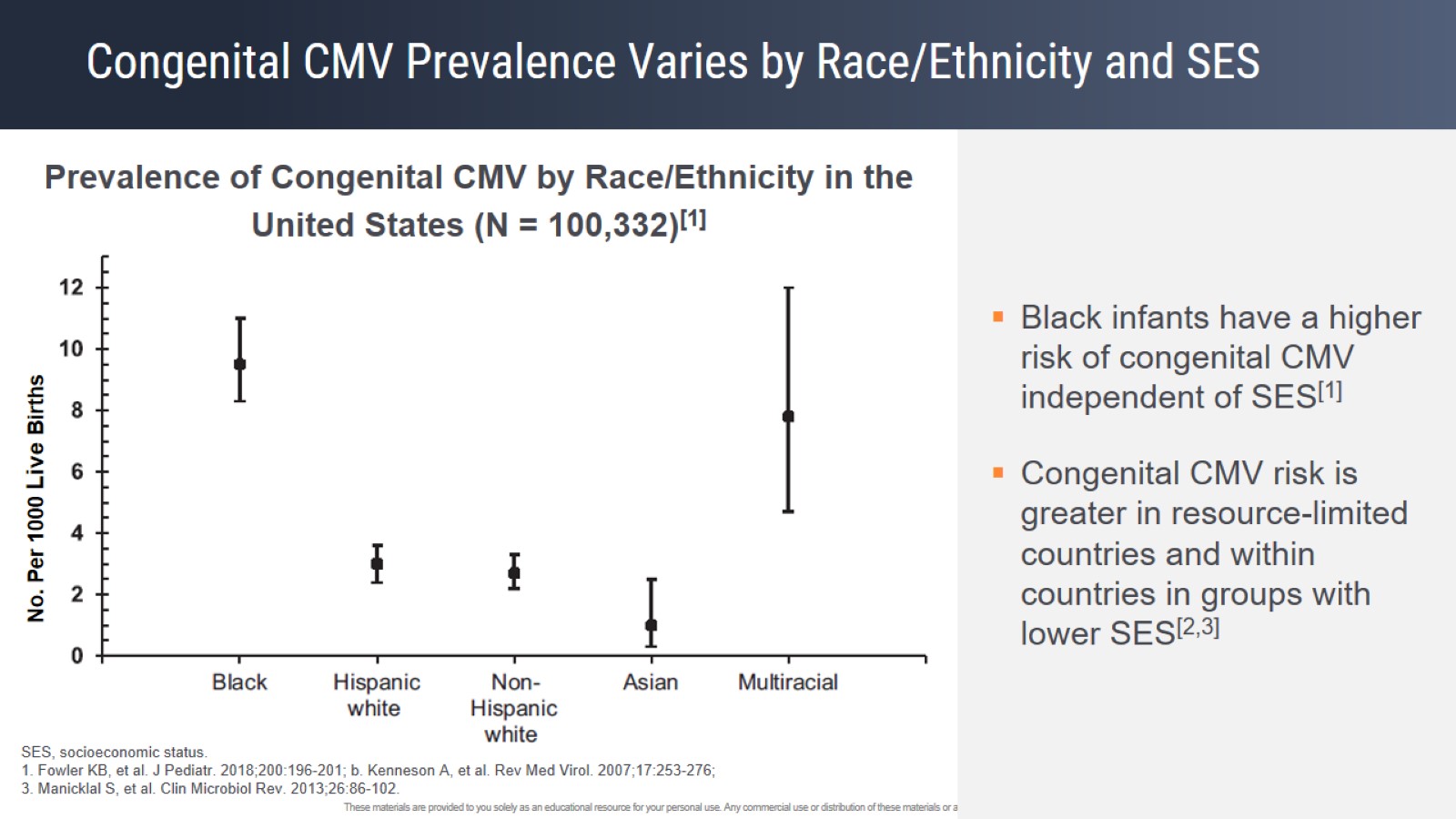 Congenital CMV Prevalence Varies by Race/Ethnicity and SES
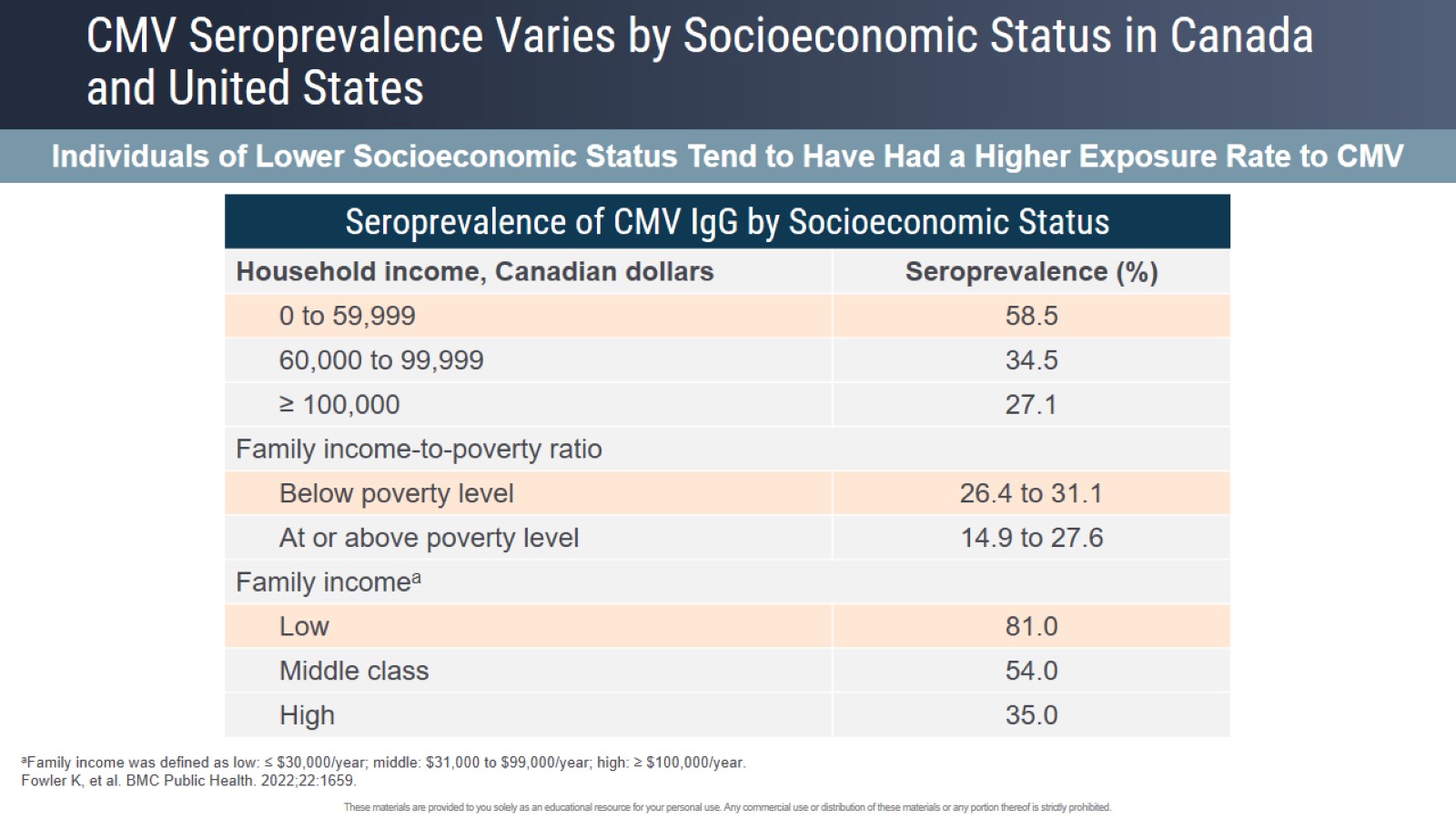 CMV Seroprevalence Varies by Socioeconomic Status in Canada and United States
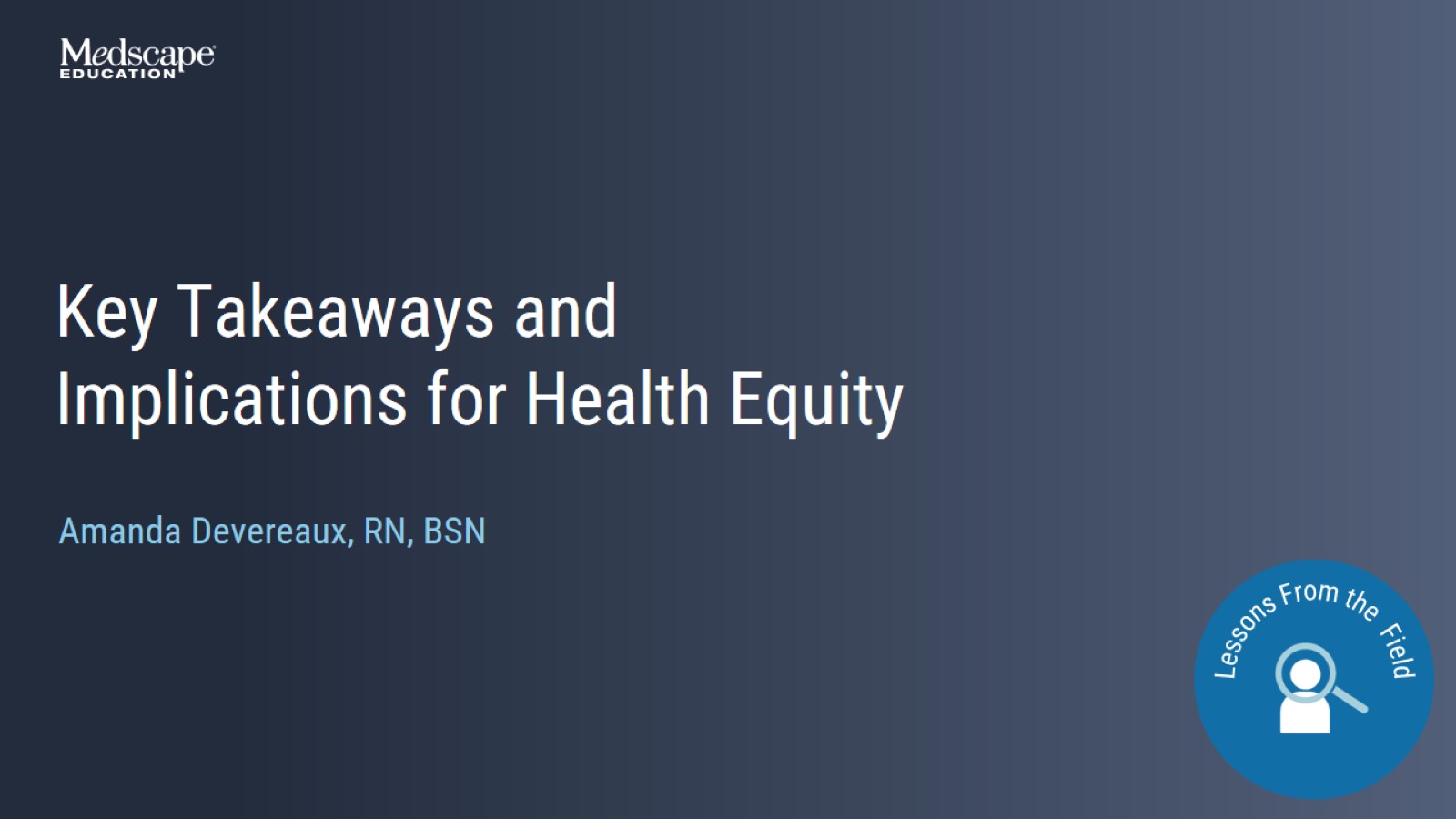 Key Takeaways and Implications for Health Equity
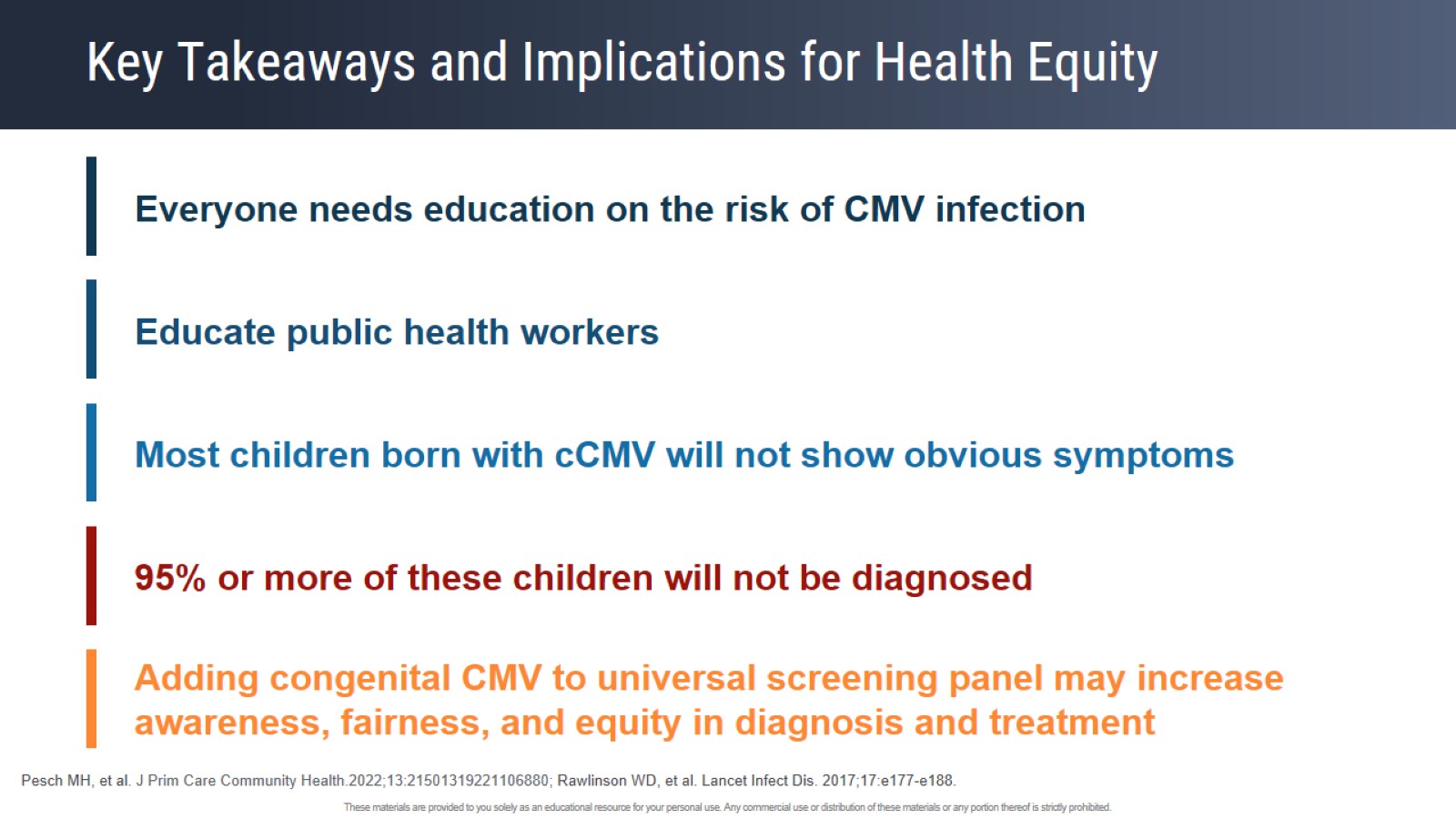 Key Takeaways and Implications for Health Equity
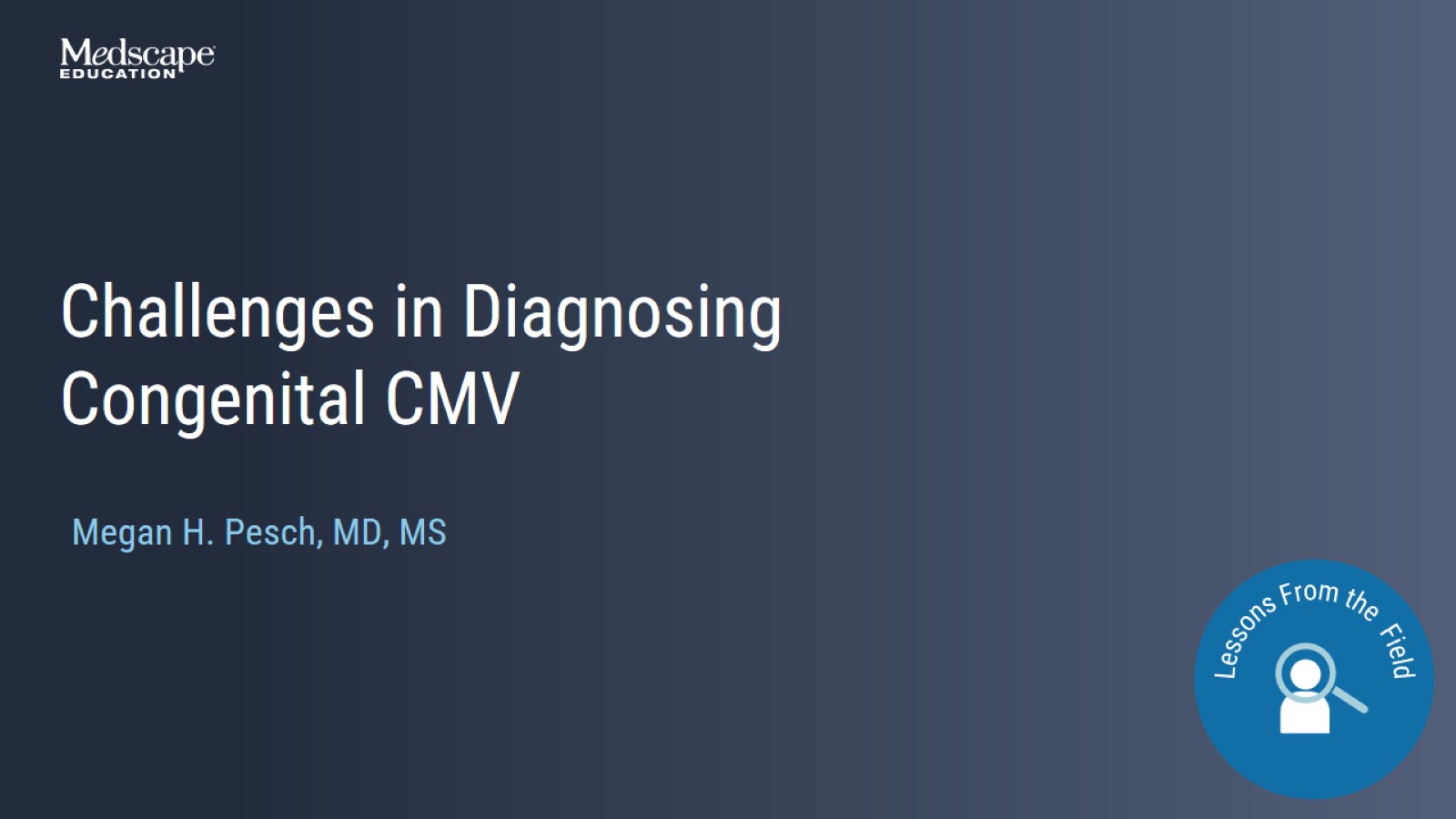 Challenges in Diagnosing Congenital CMV
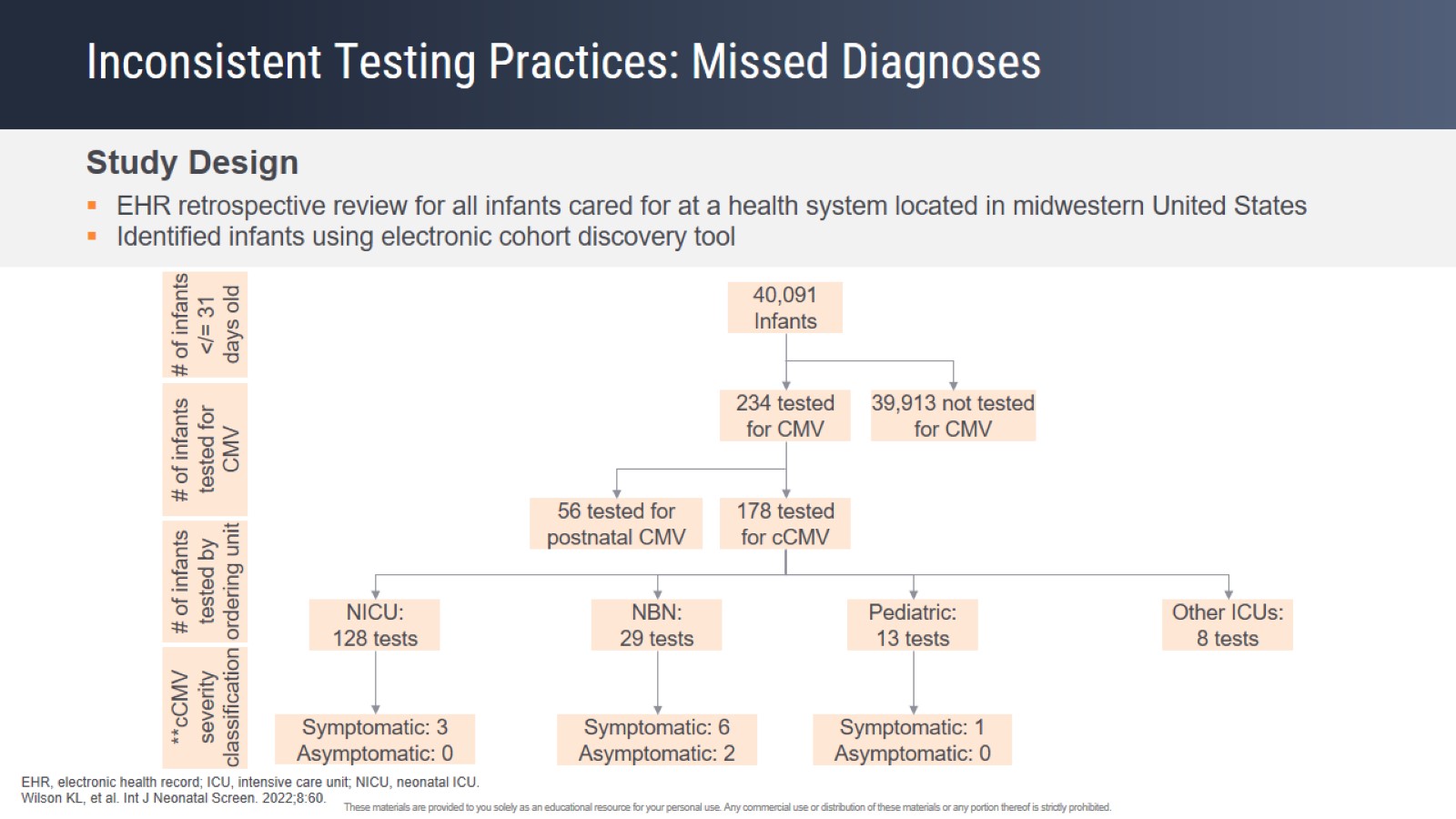 Inconsistent Testing Practices: Missed Diagnoses
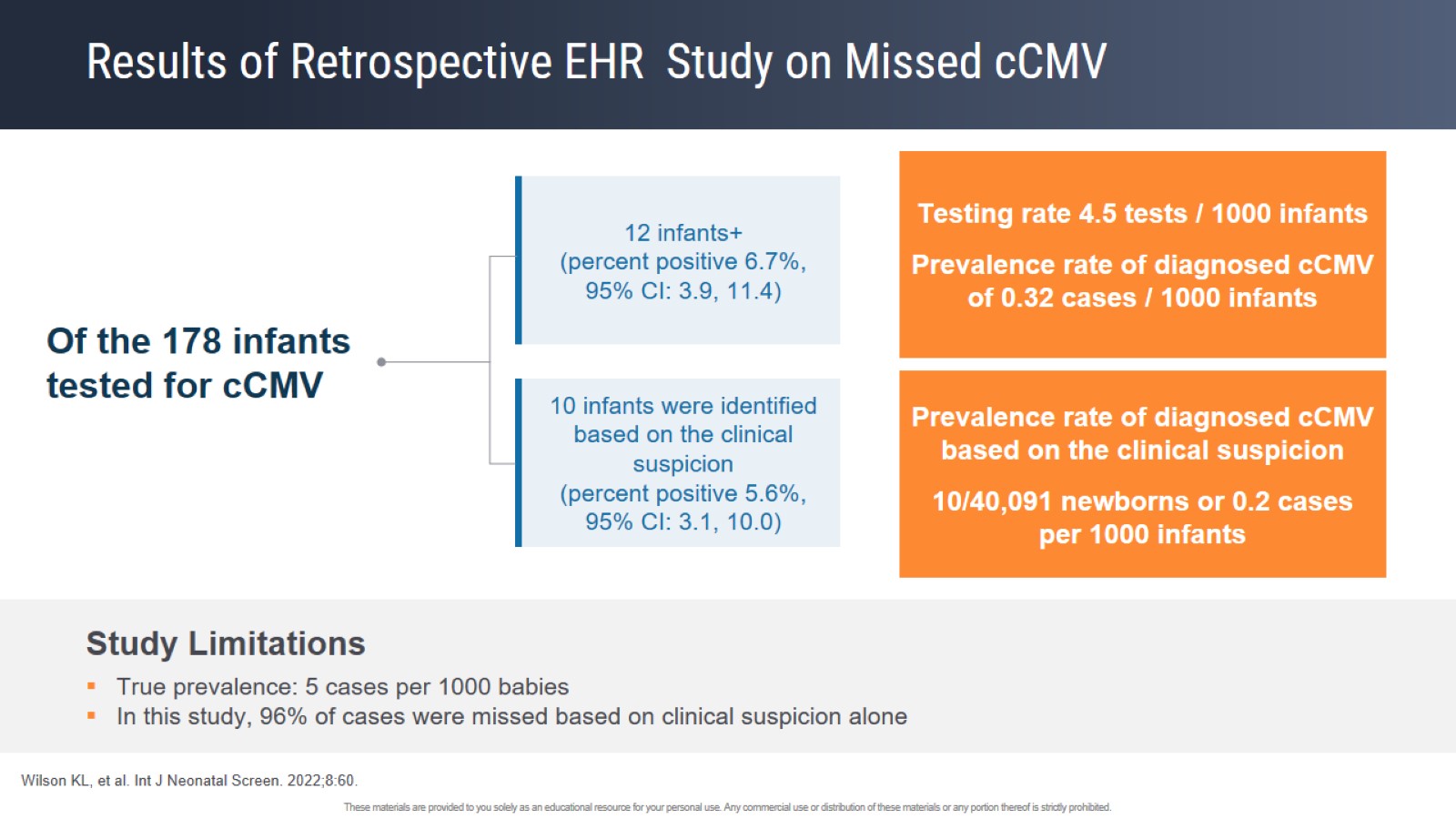 Results of Retrospective EHR  Study on Missed cCMV
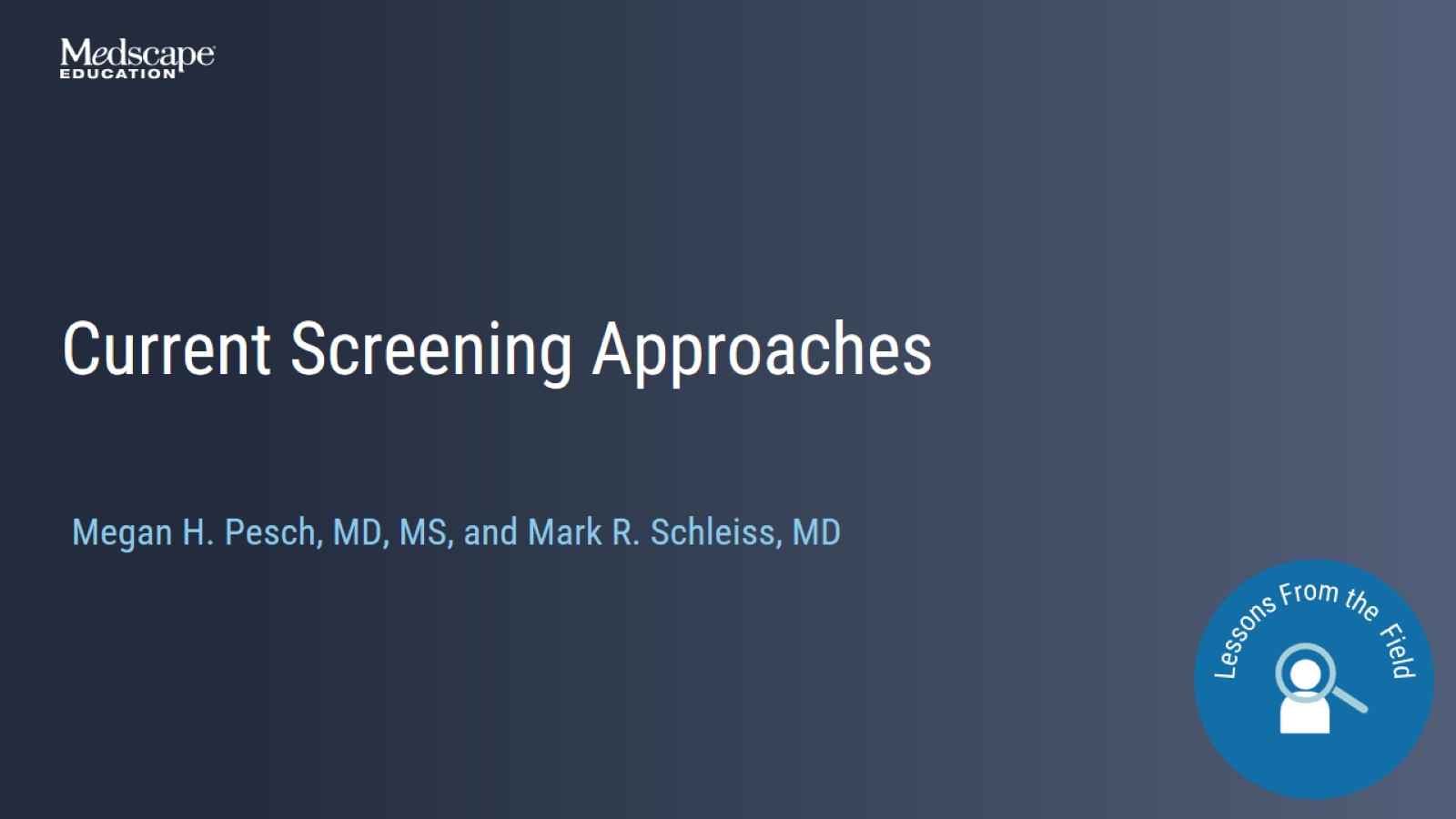 Current Screening Approaches
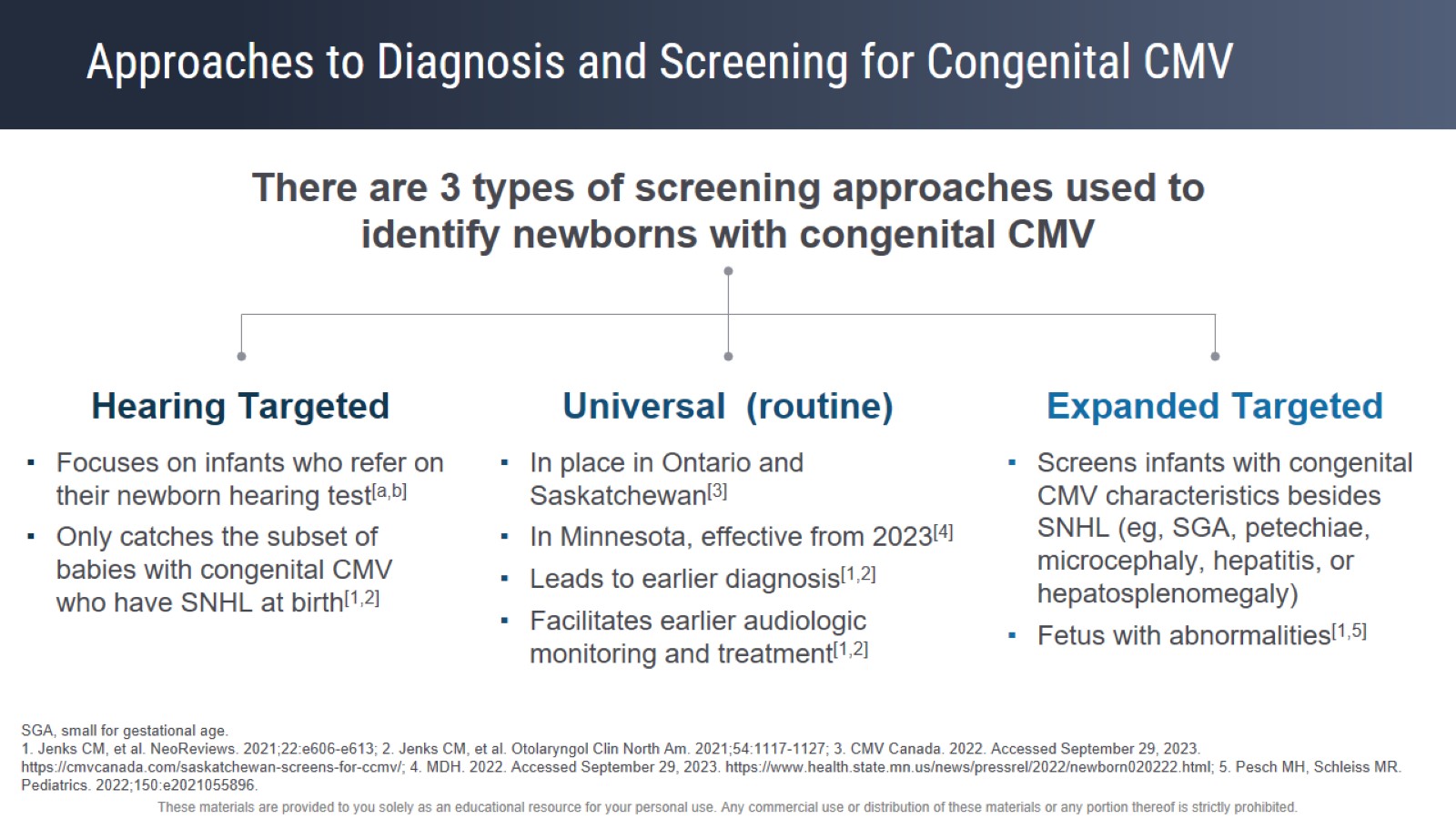 Approaches to Diagnosis and Screening for Congenital CMV
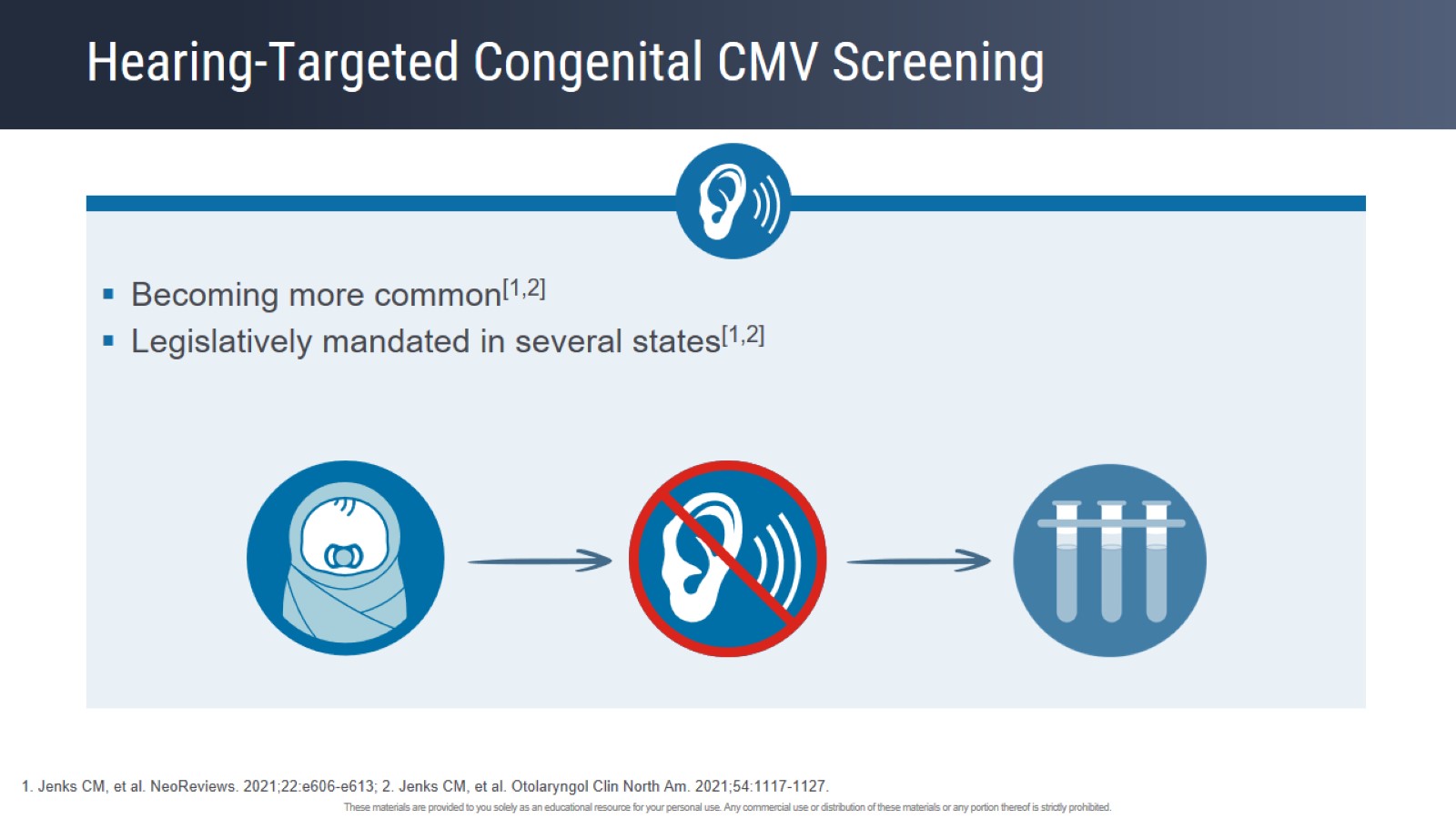 Hearing-Targeted Congenital CMV Screening
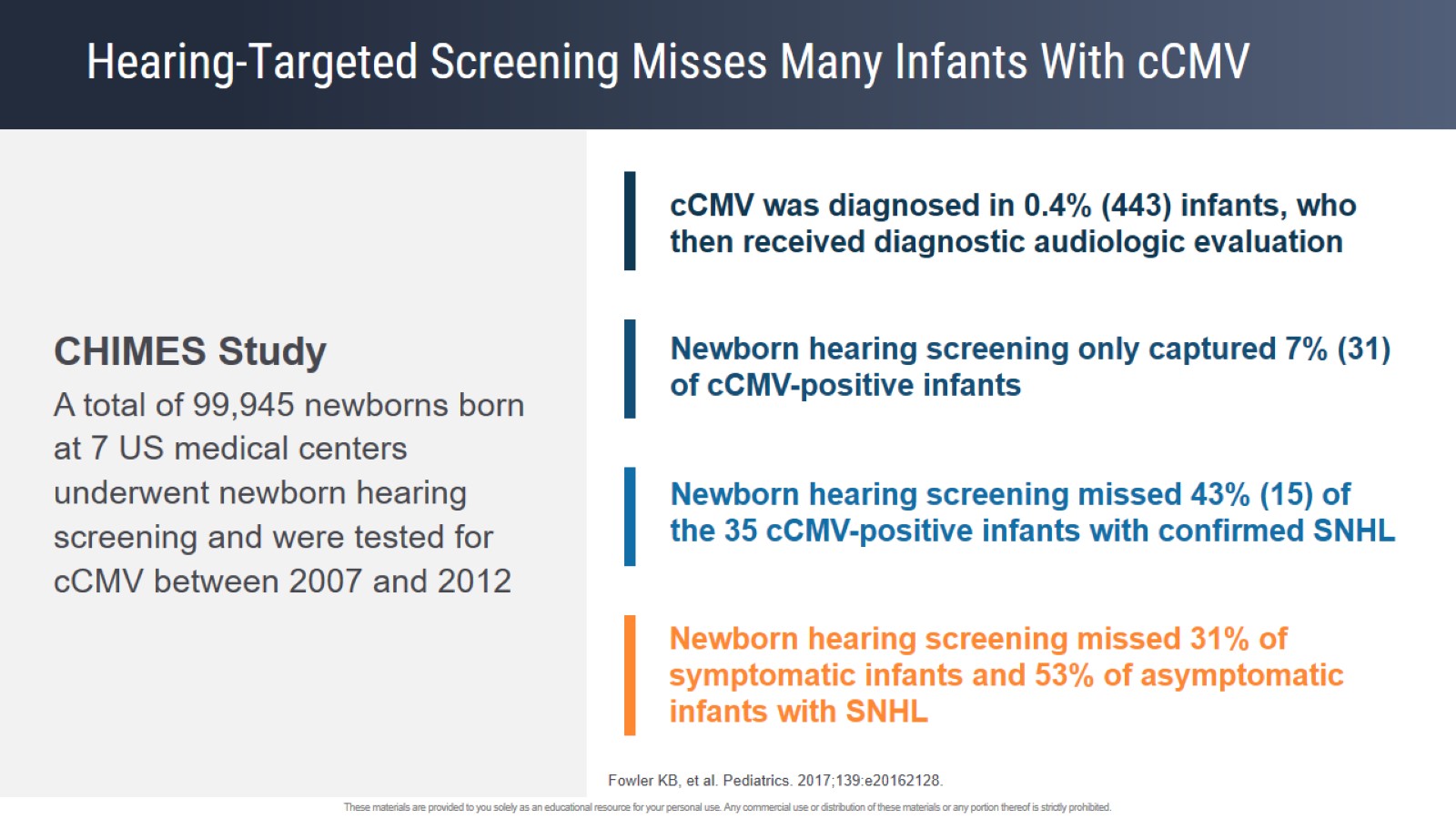 Hearing-Targeted Screening Misses Many Infants With cCMV
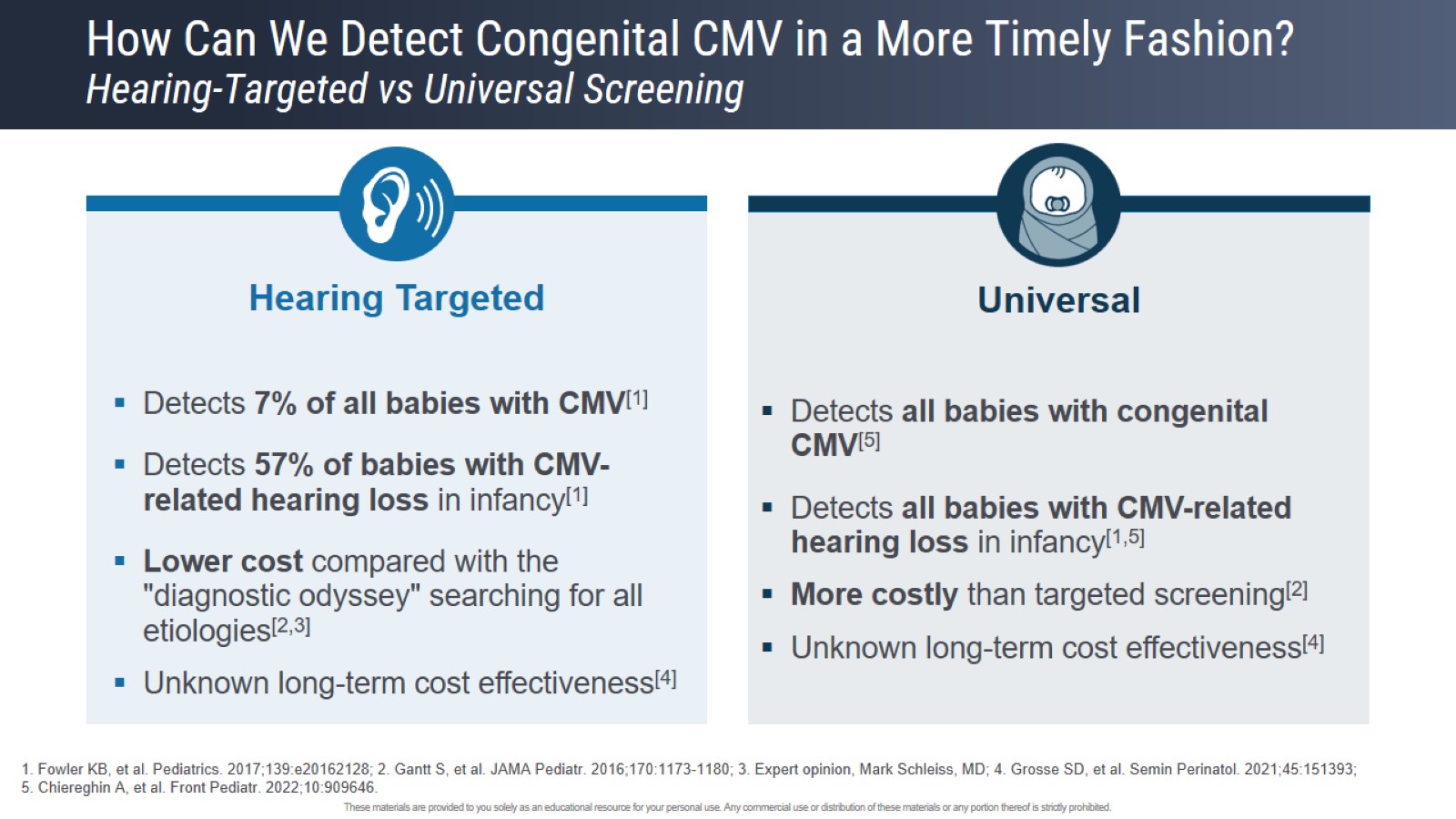 How Can We Detect Congenital CMV in a More Timely Fashion?Hearing-Targeted vs Universal Screening
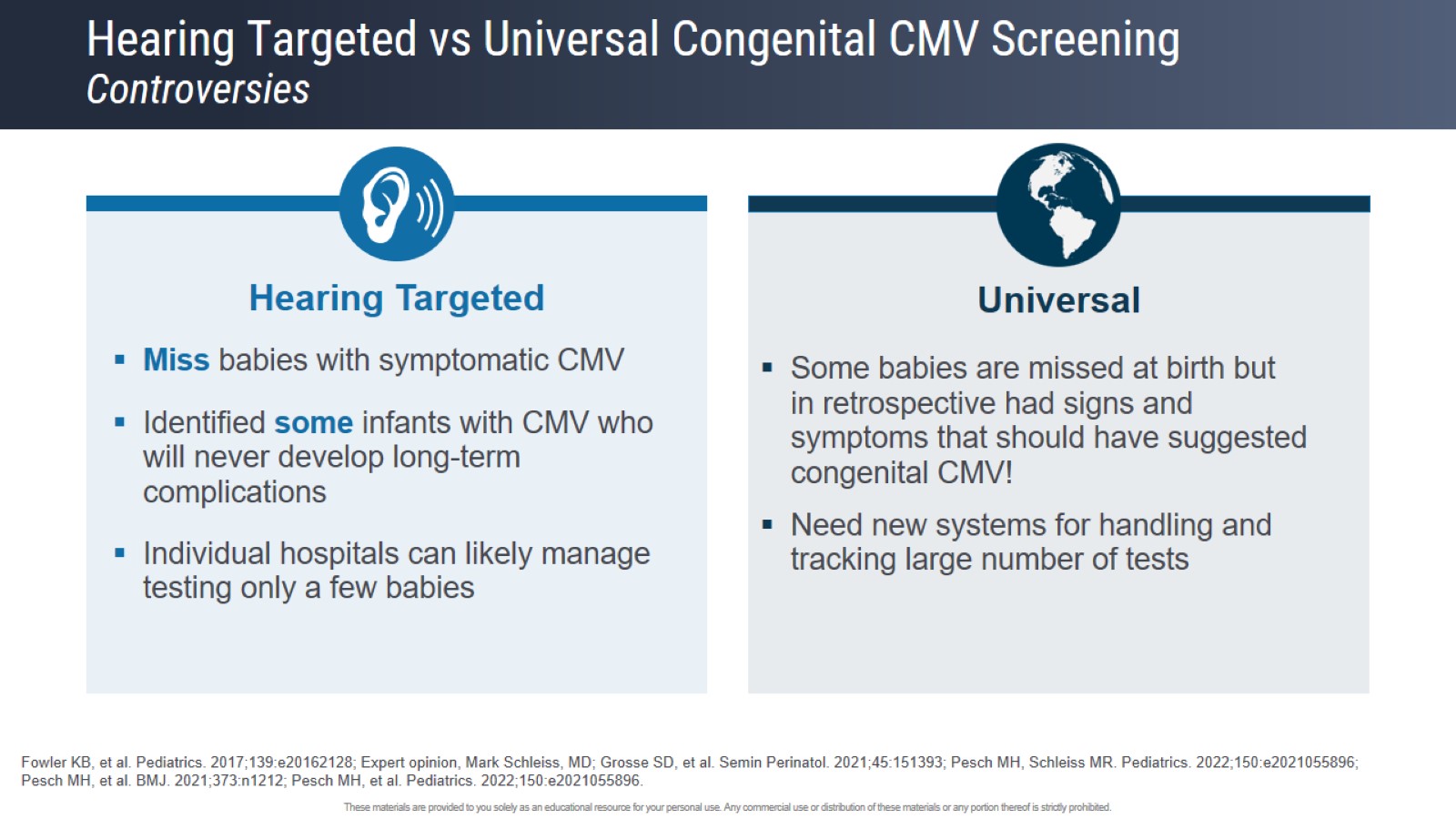 Hearing Targeted vs Universal Congenital CMV Screening Controversies
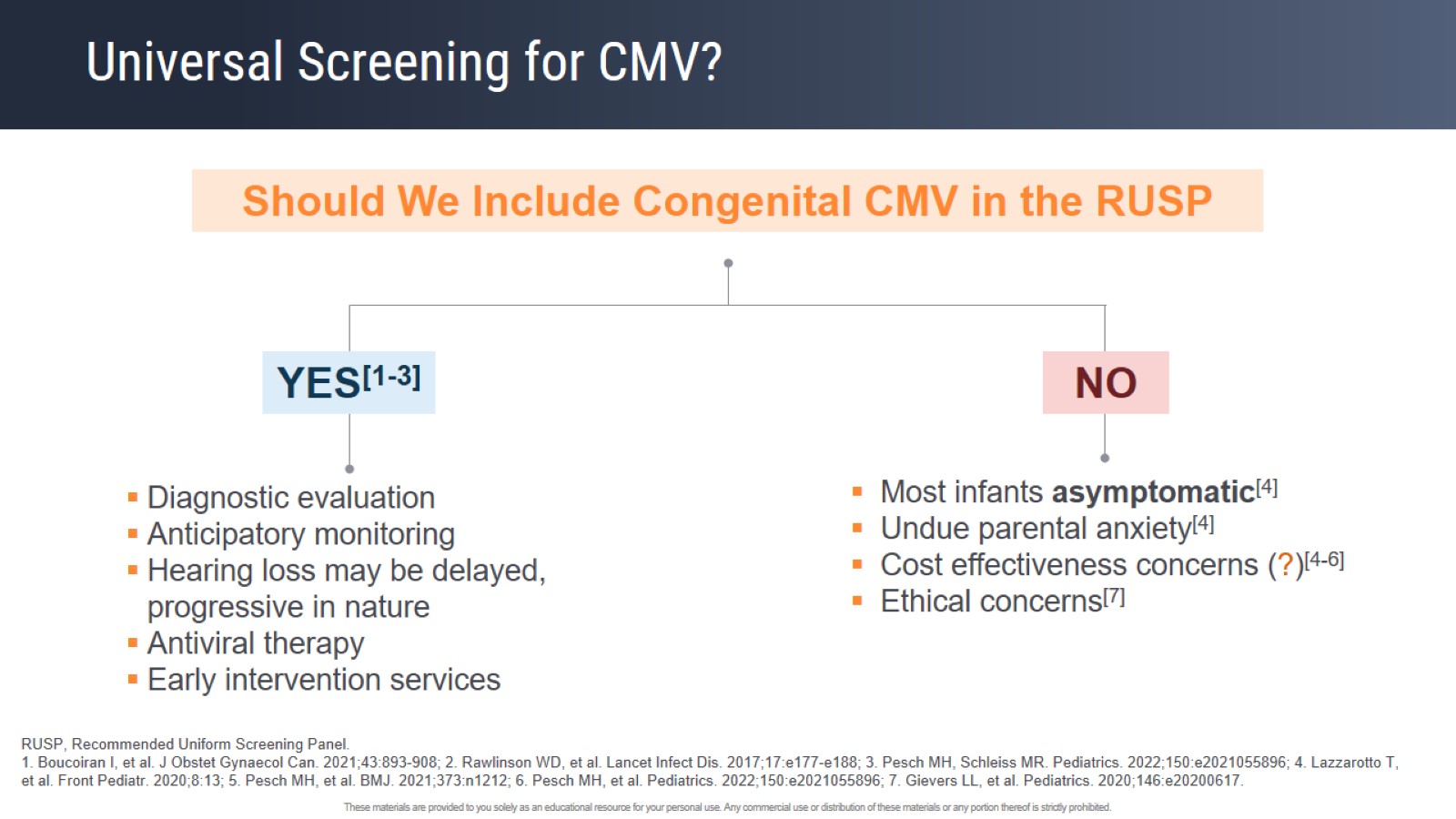 Universal Screening for CMV?
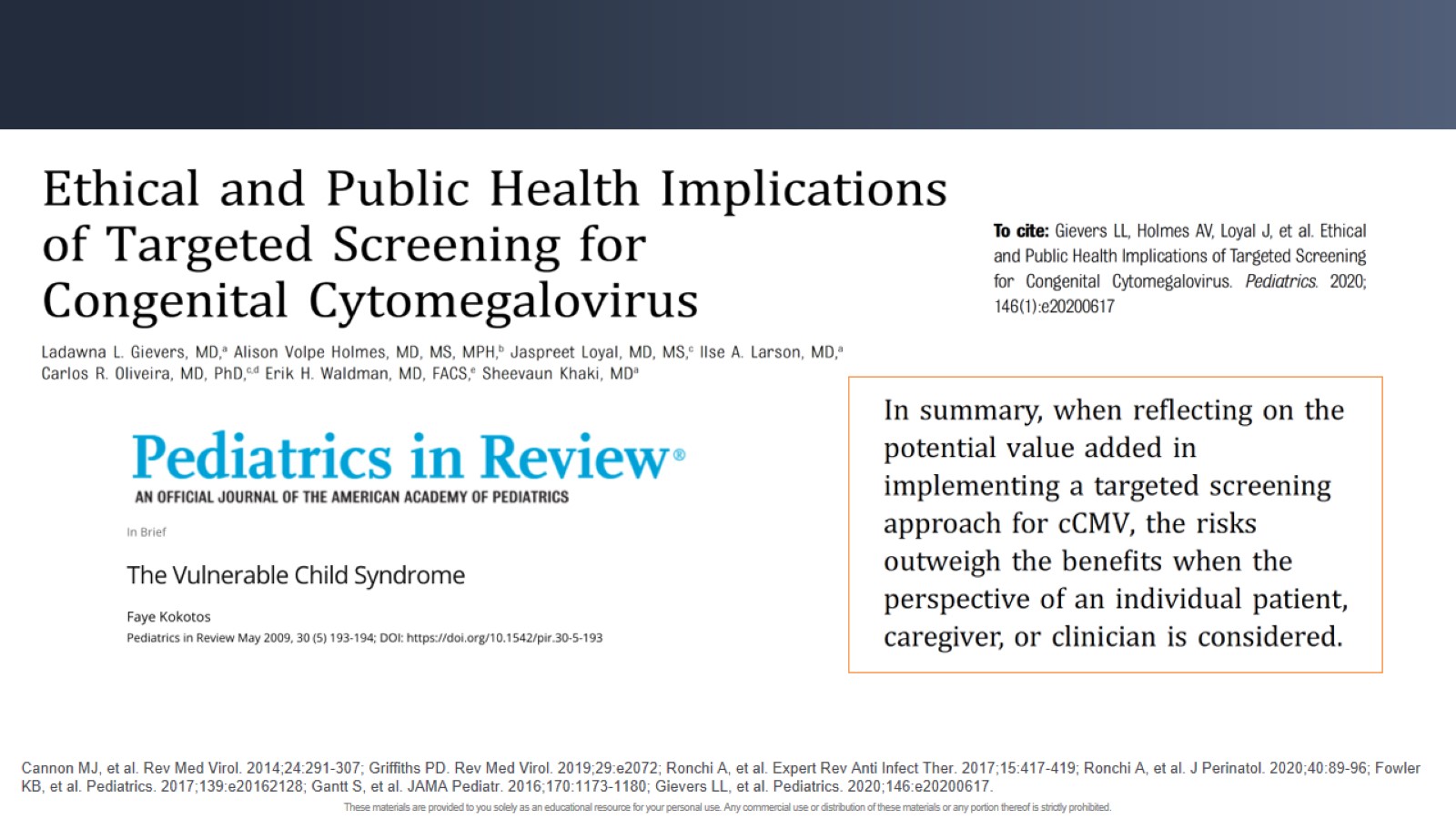 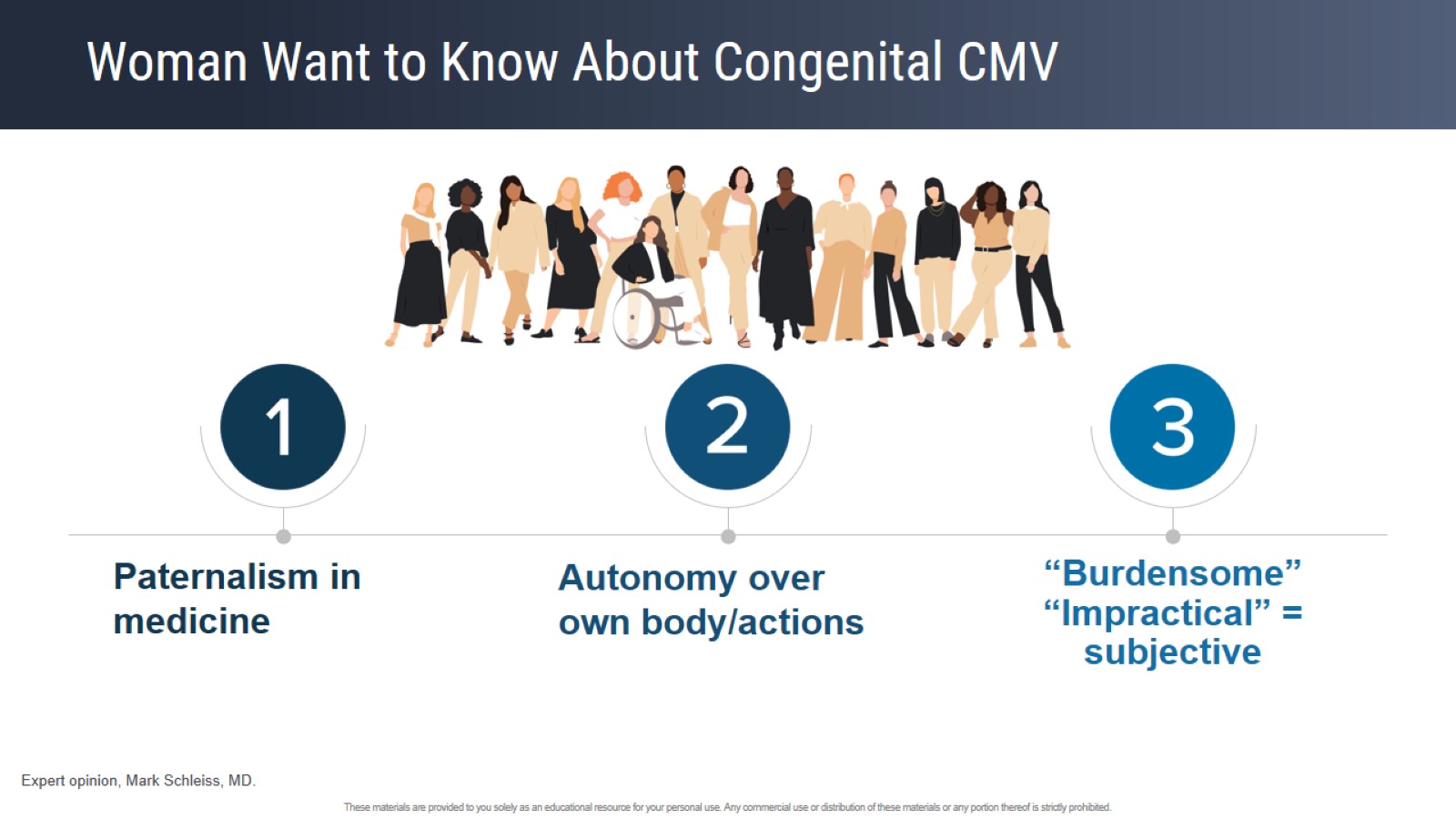 Woman Want to Know About Congenital CMV
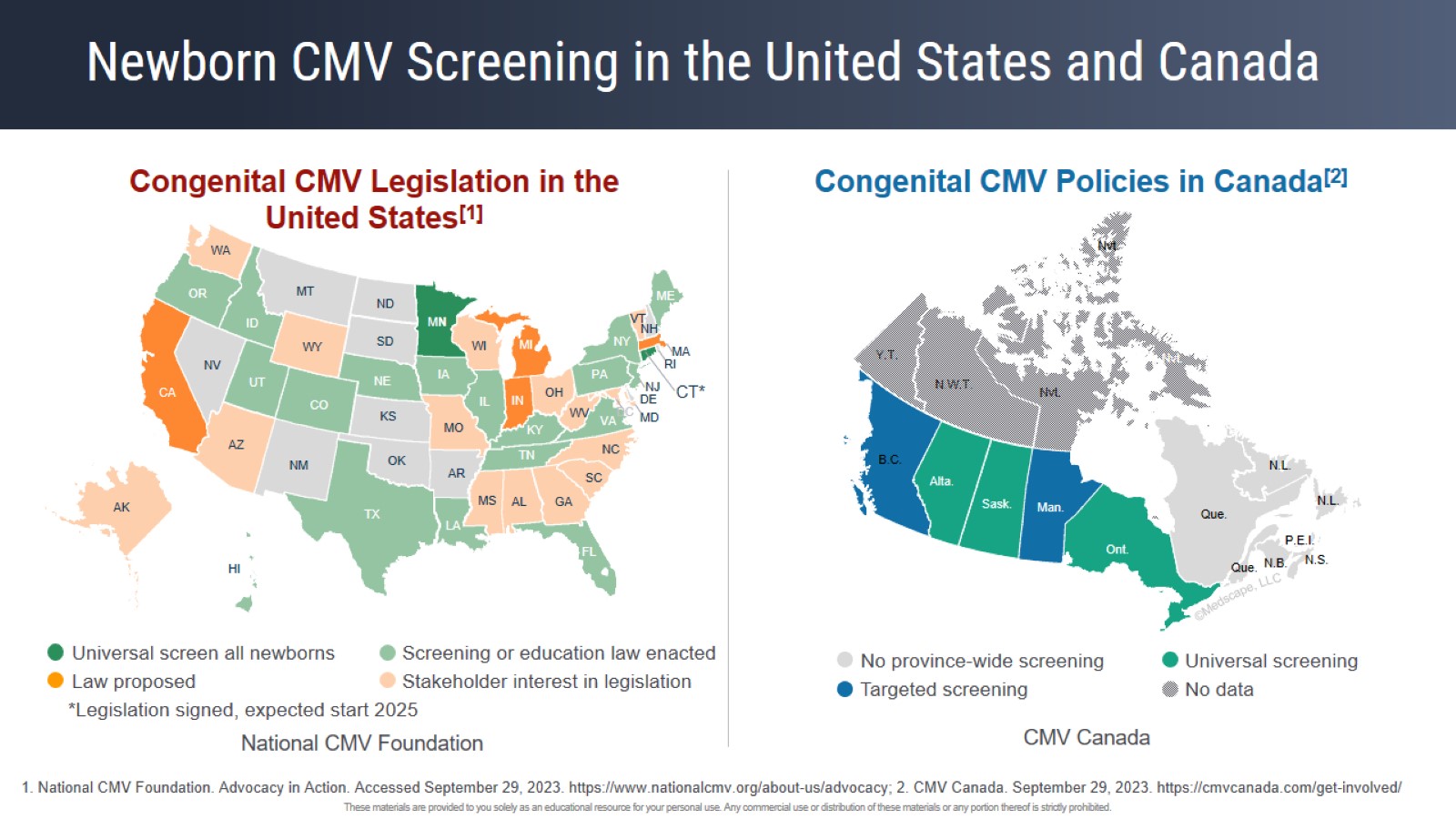 Newborn CMV Screening in the United States and Canada
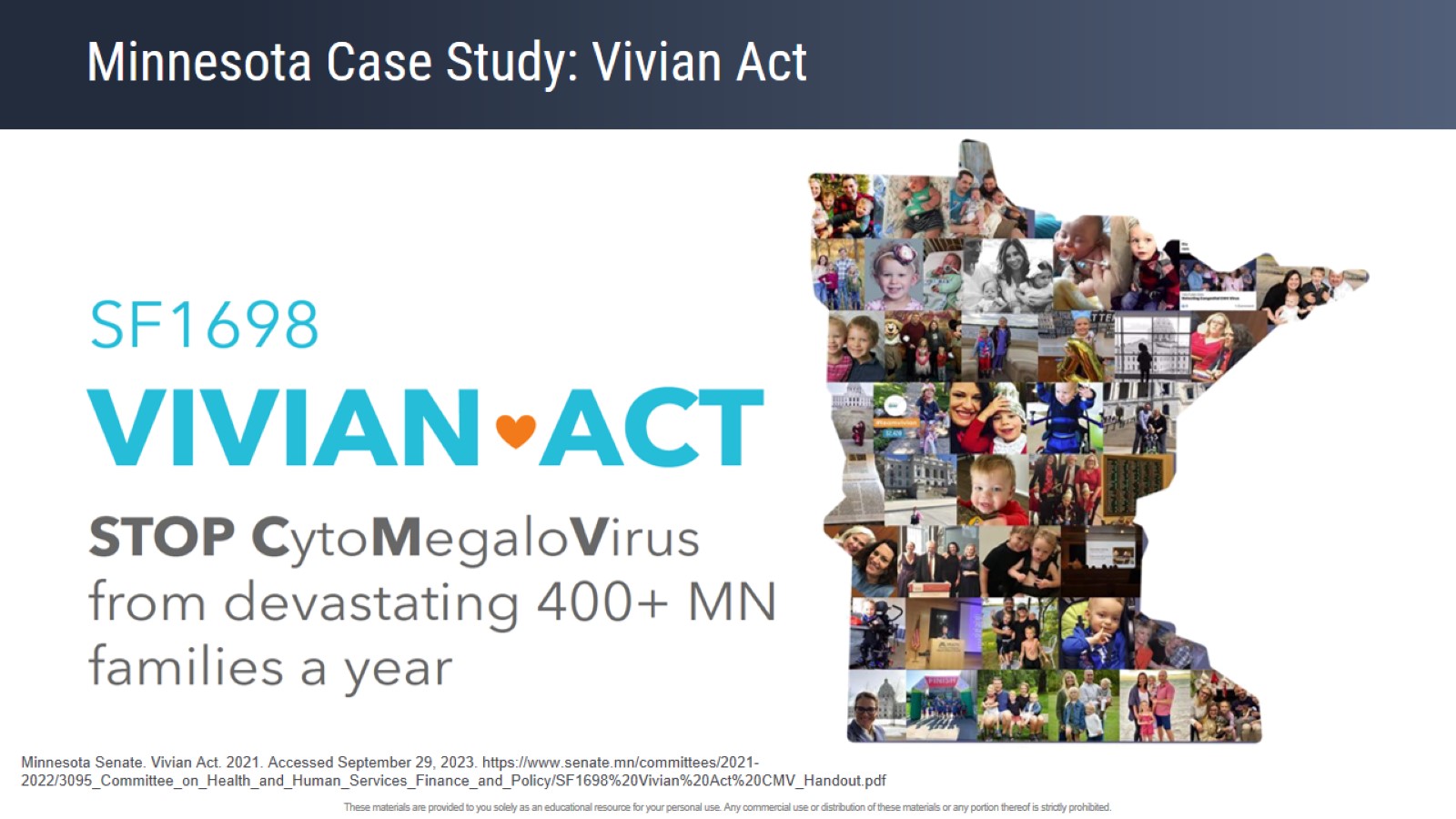 Minnesota Case Study: Vivian Act
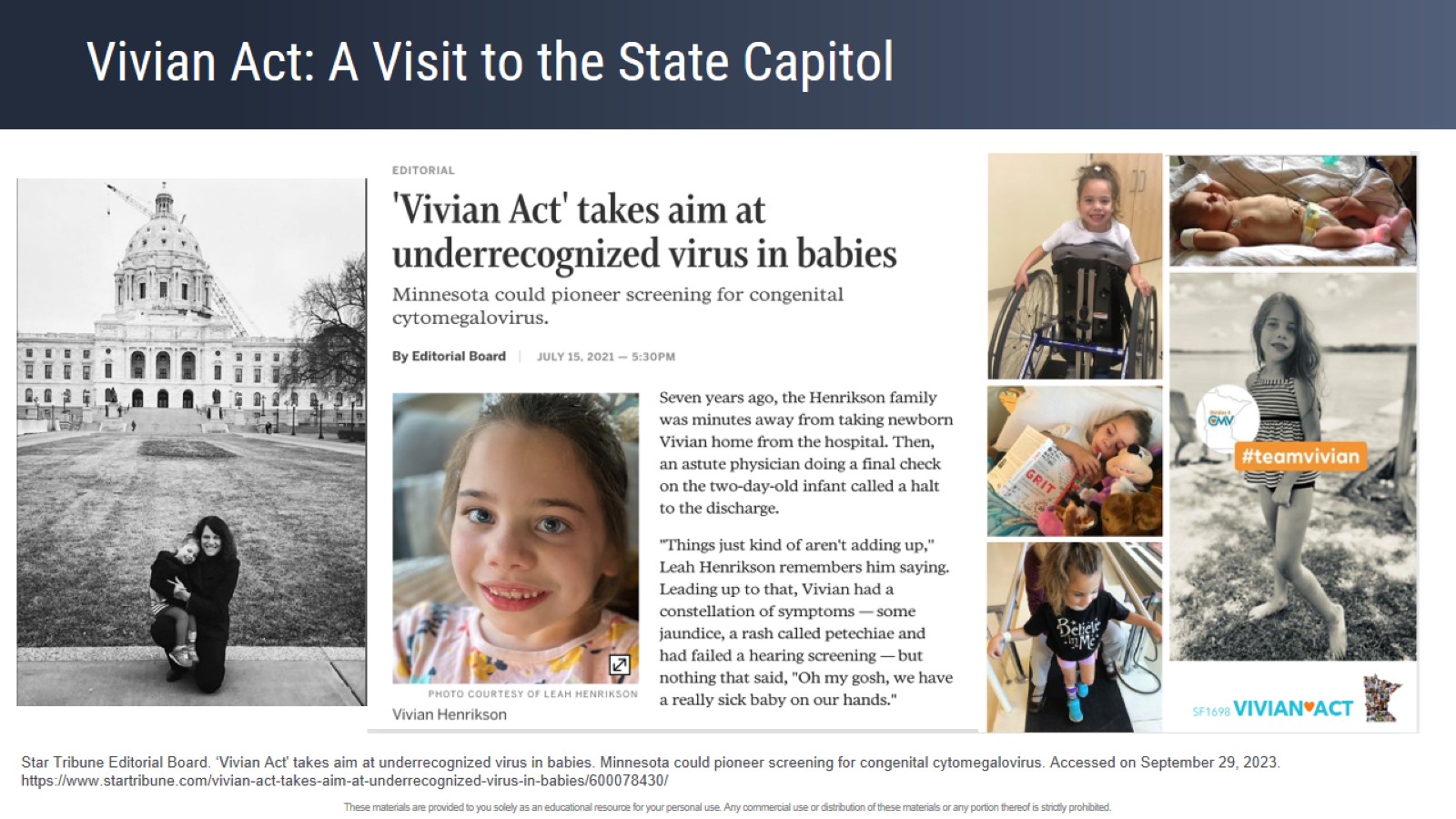 Vivian Act: A Visit to the State Capitol
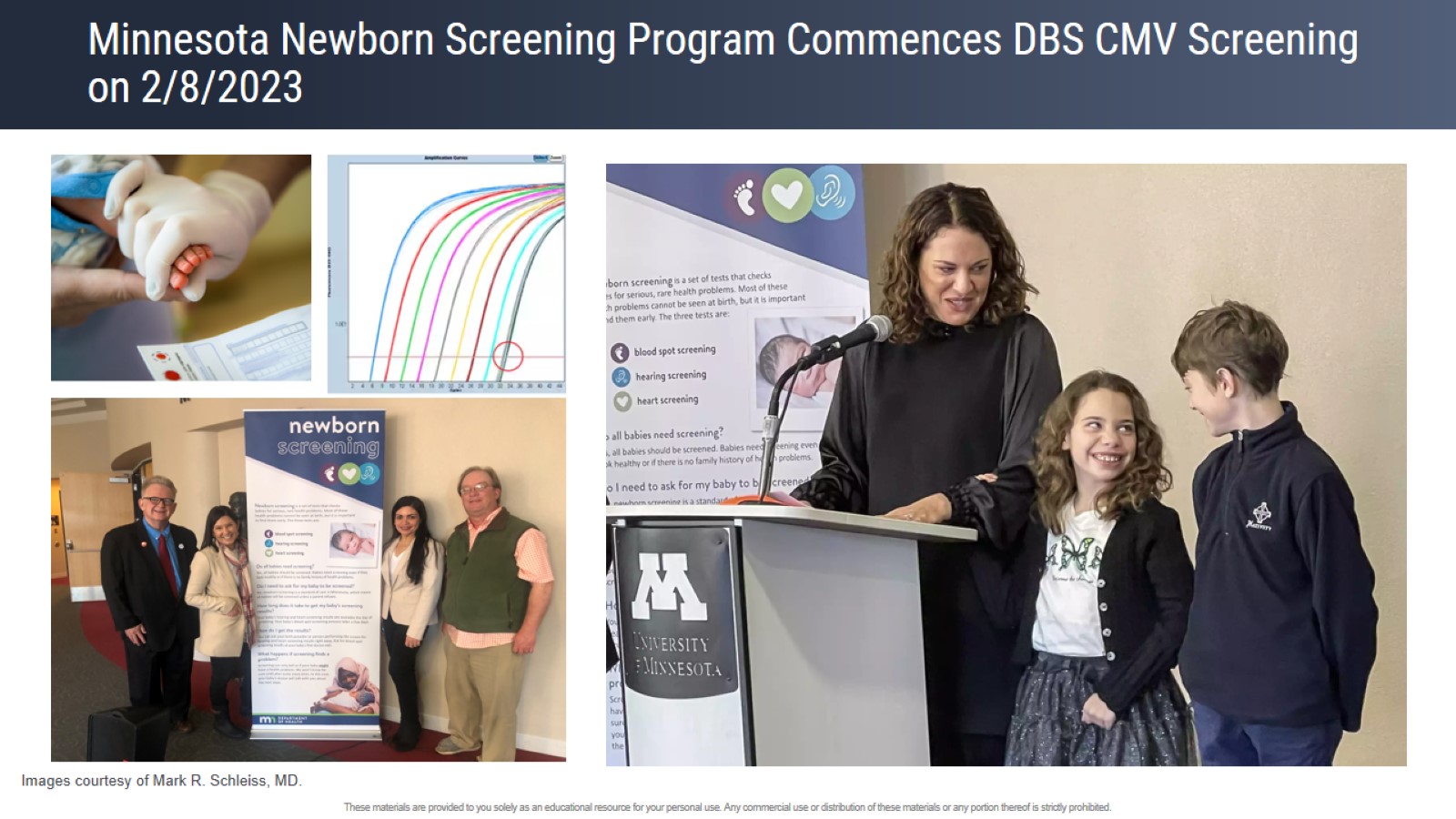 Minnesota Newborn Screening Program Commences DBS CMV Screening on 2/8/2023
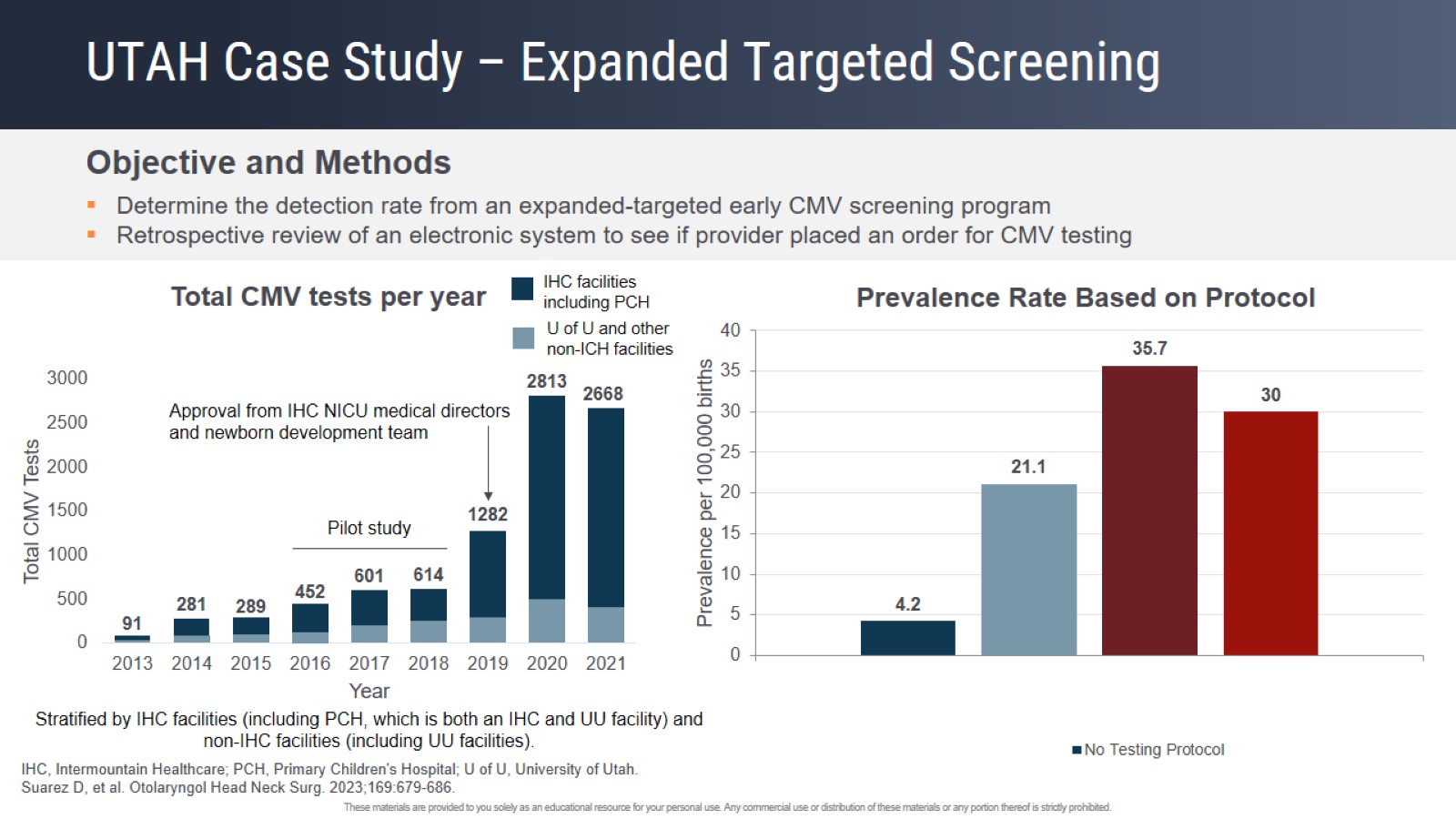 UTAH Case Study – Expanded Targeted Screening
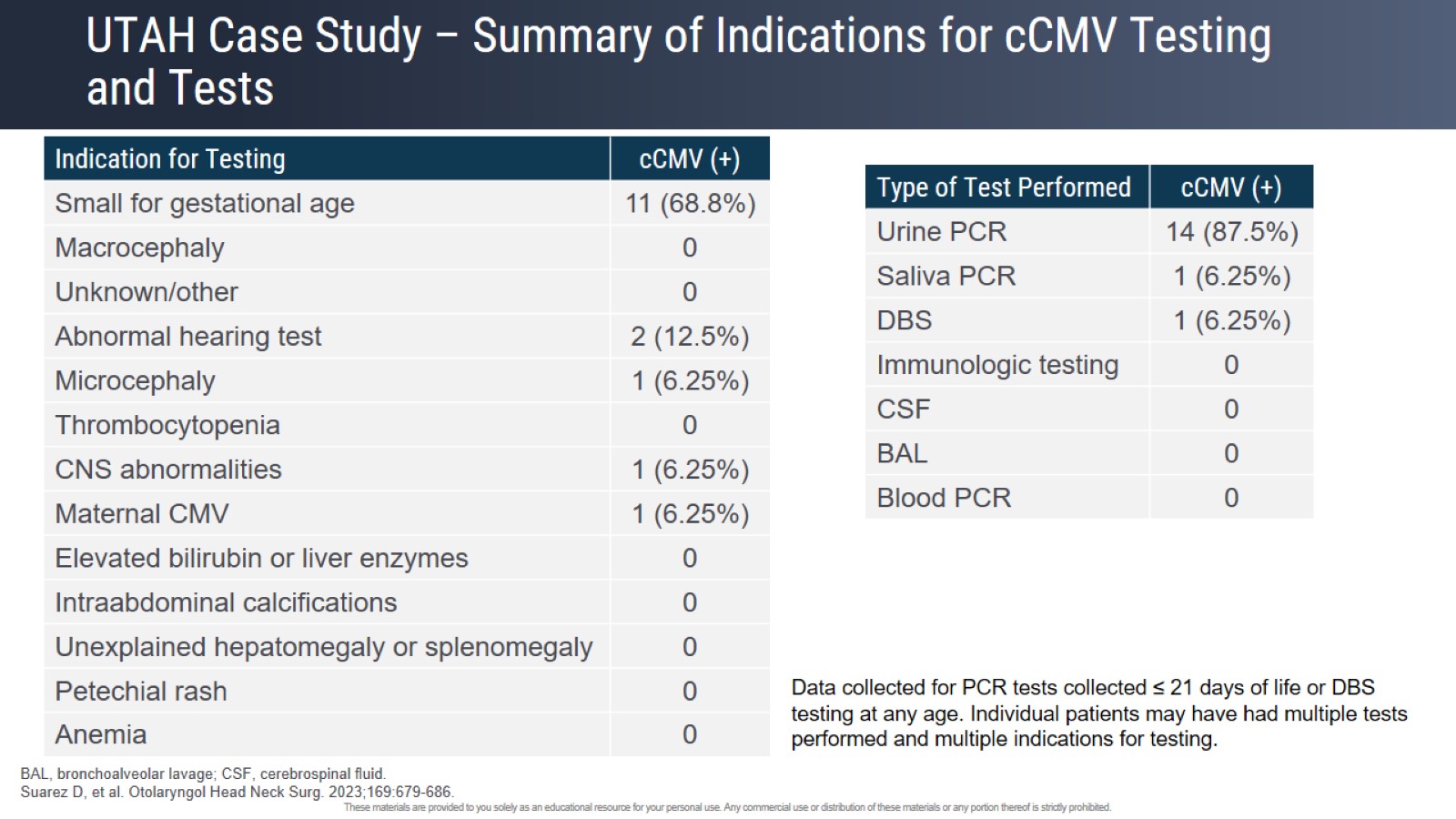 UTAH Case Study – Summary of Indications for cCMV Testing and Tests
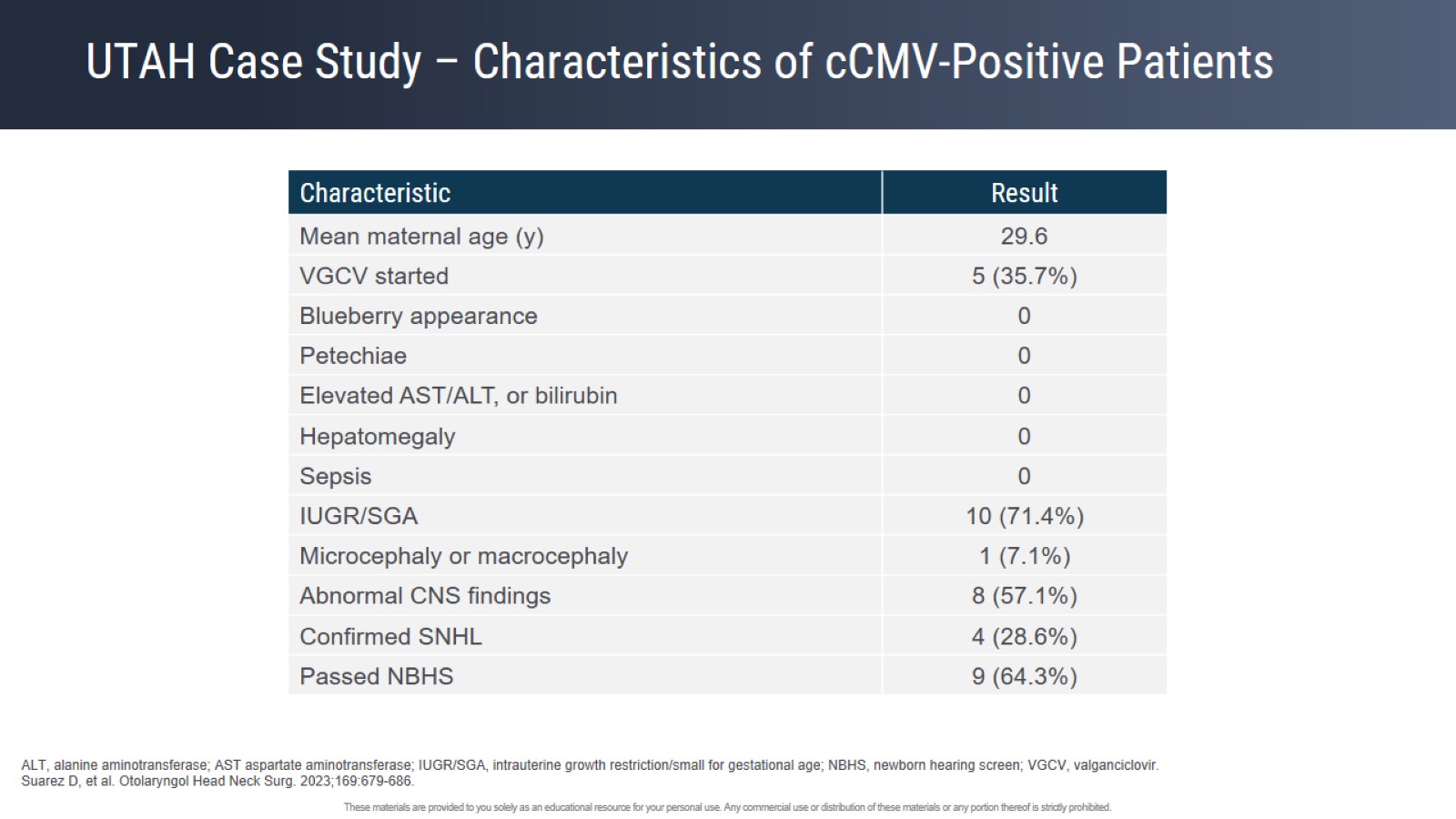 UTAH Case Study – Characteristics of cCMV-Positive Patients
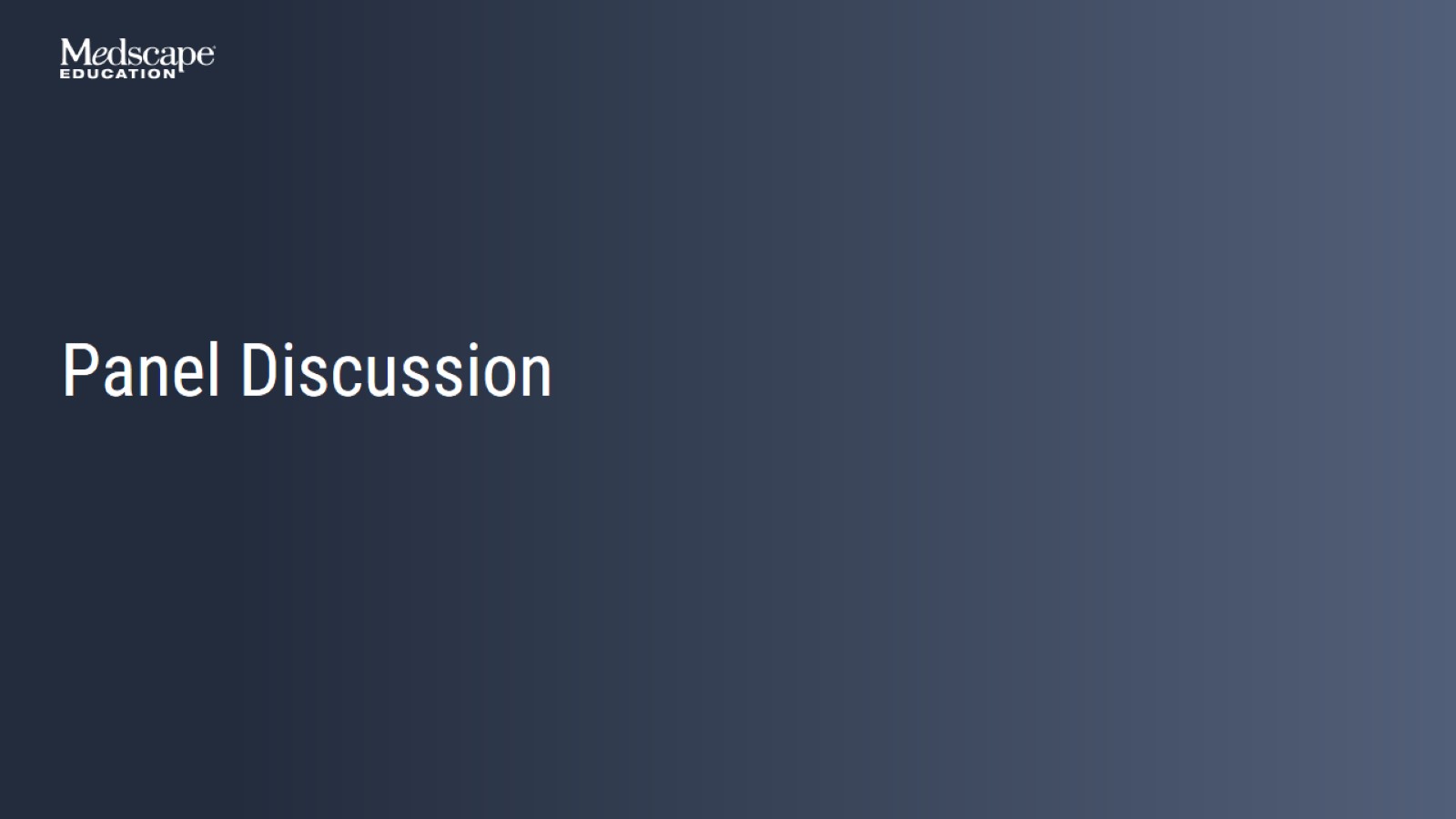 Panel Discussion
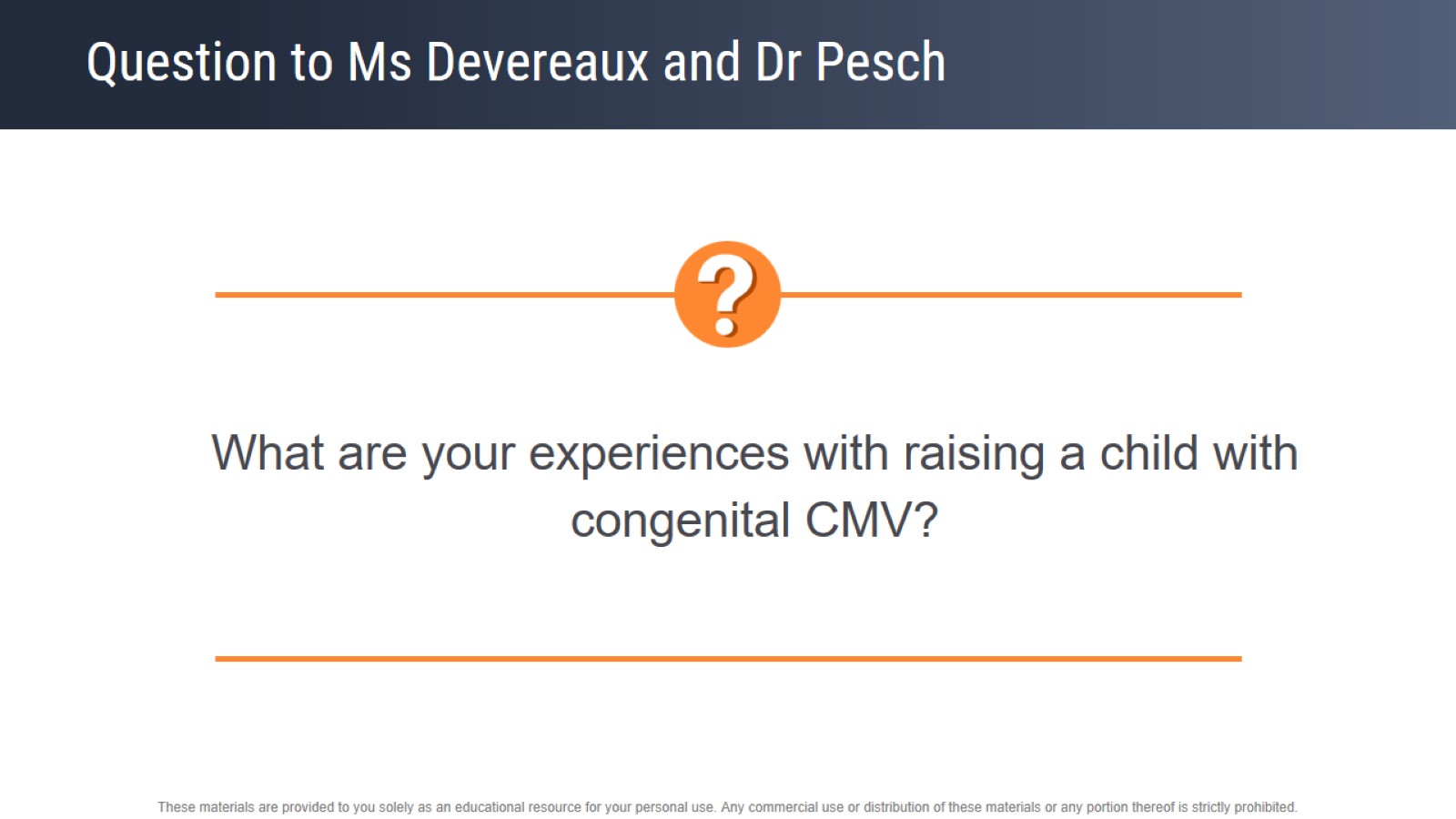 Question to Ms Devereaux and Dr Pesch
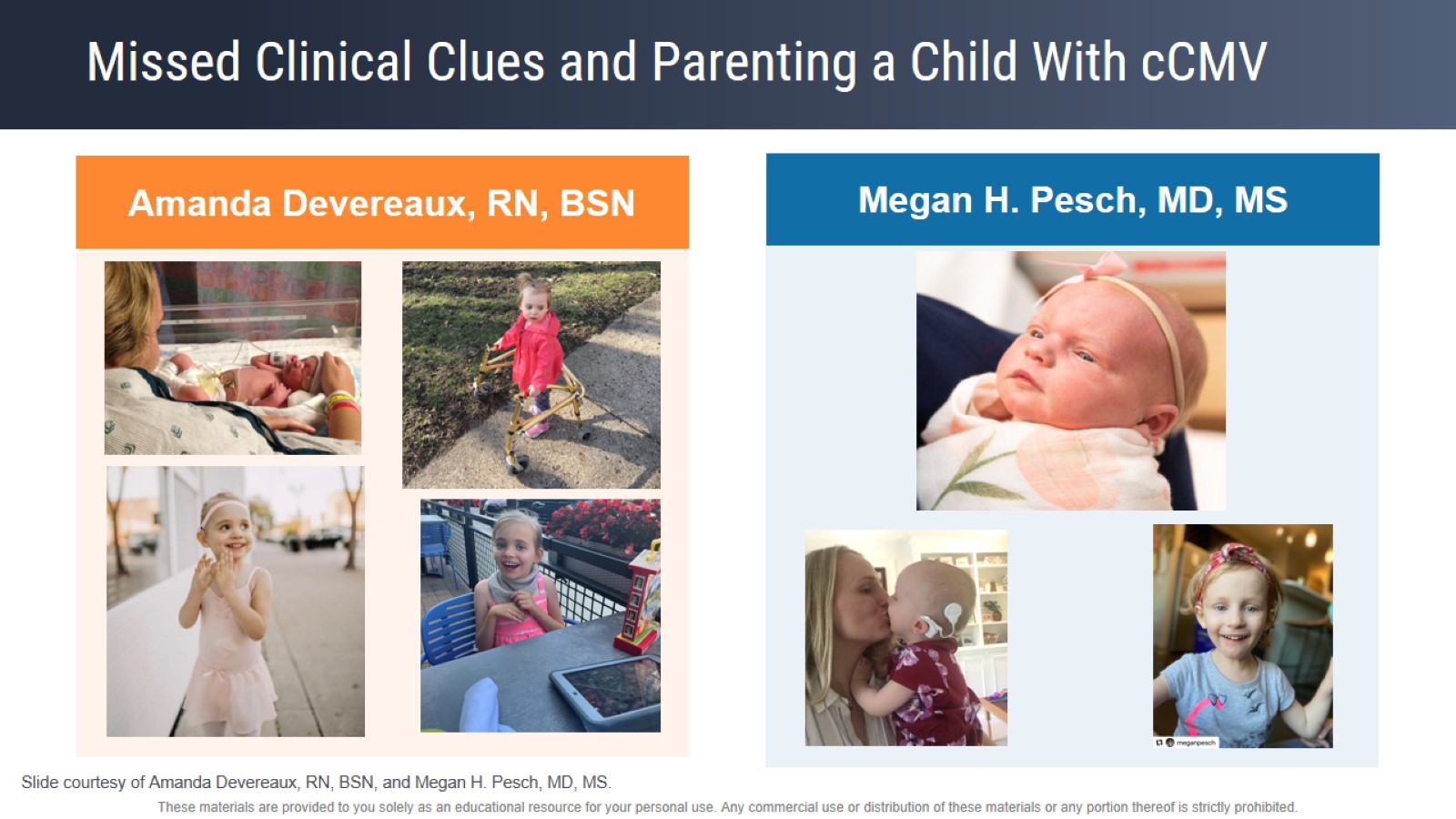 Missed Clinical Clues and Parenting a Child With cCMV
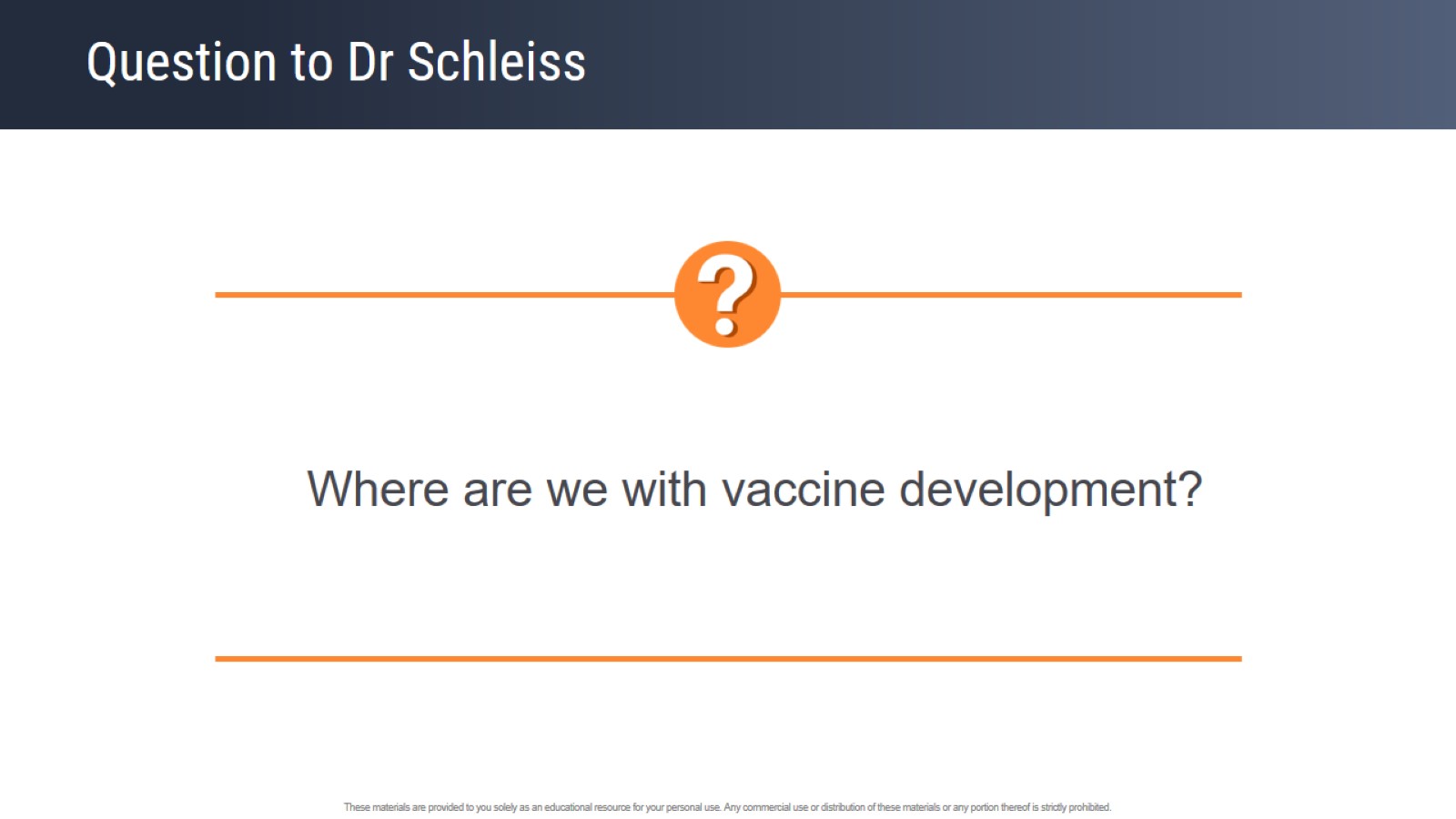 Question to Dr Schleiss
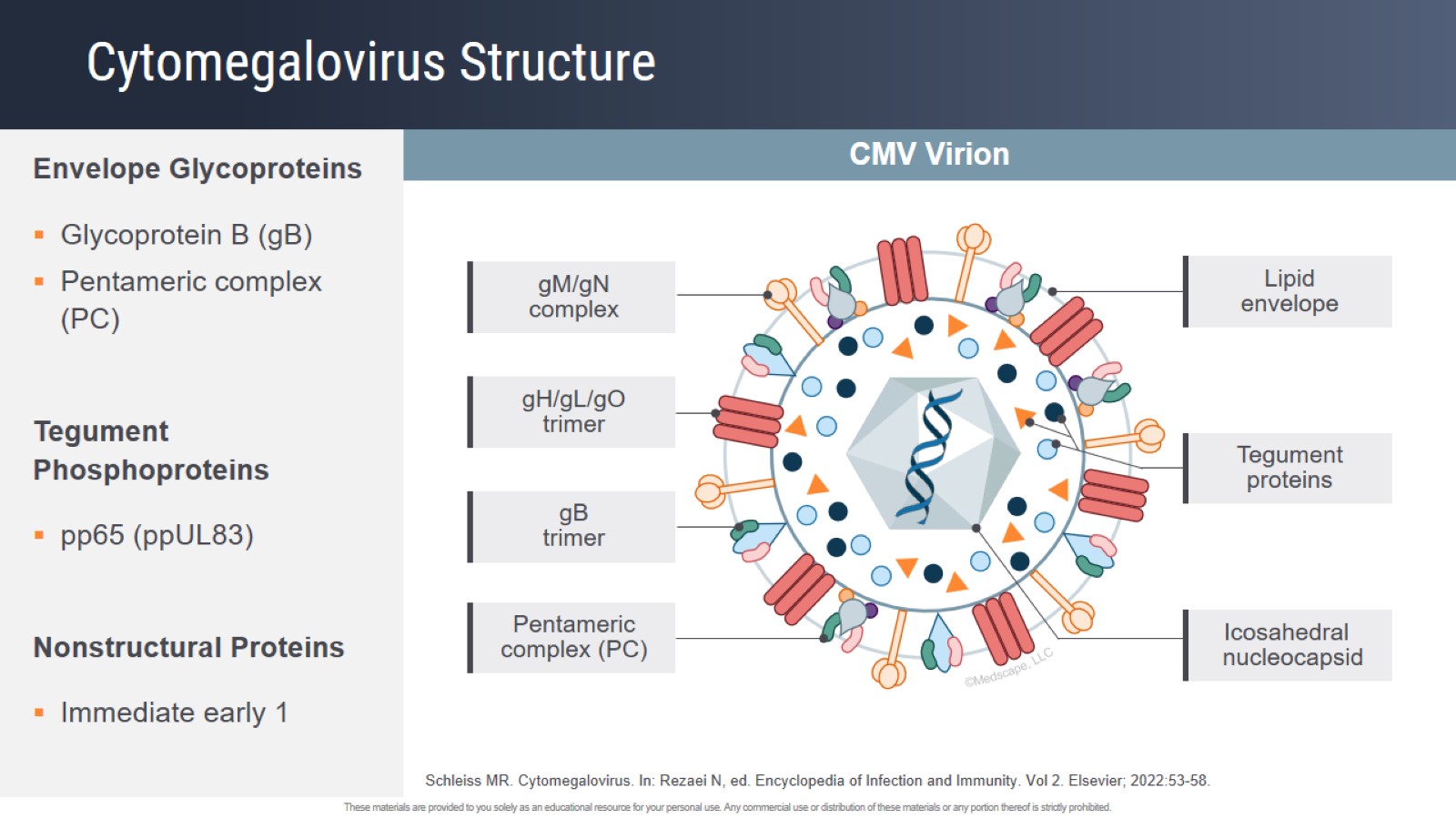 Cytomegalovirus Structure
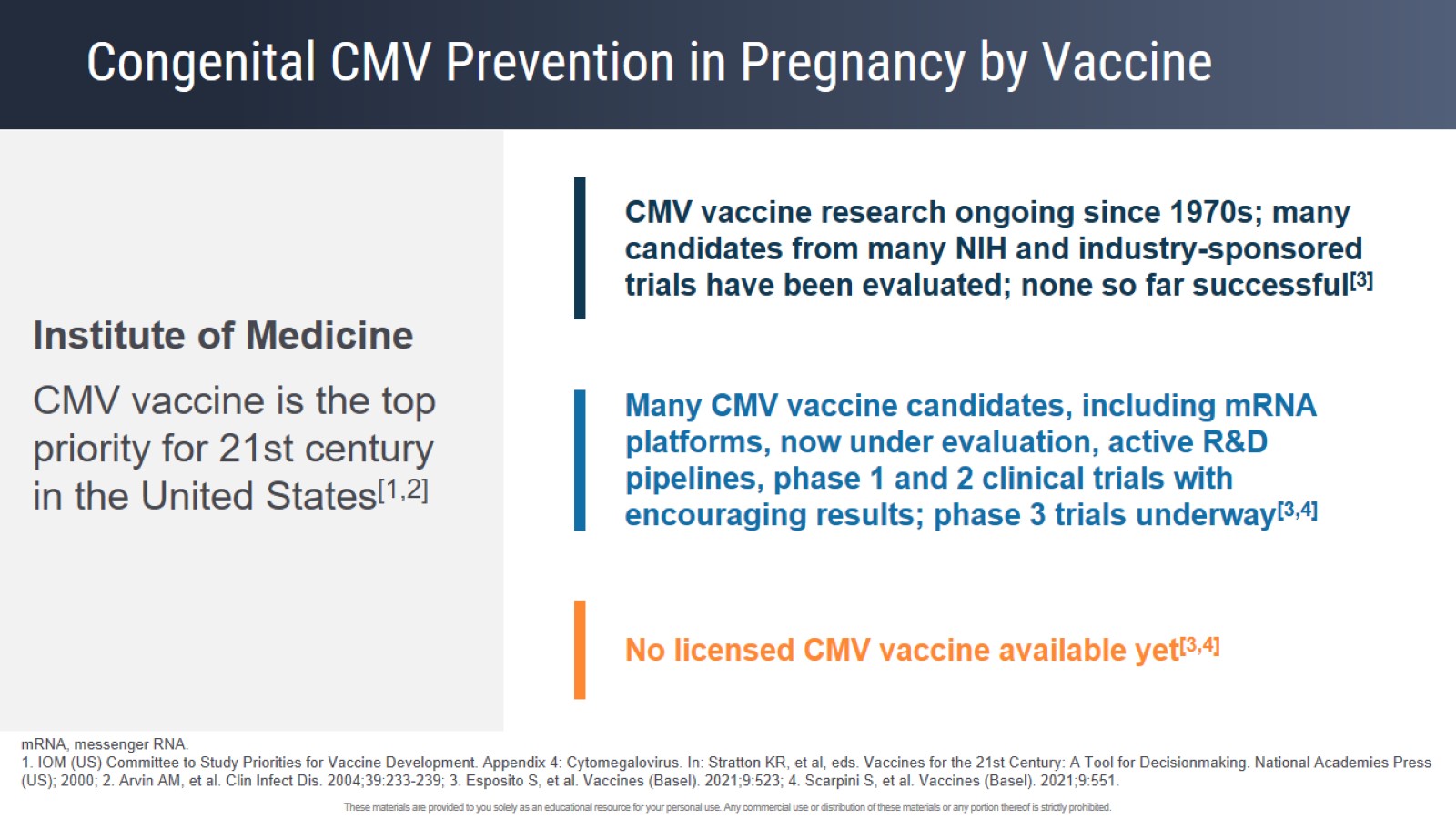 Congenital CMV Prevention in Pregnancy by Vaccine
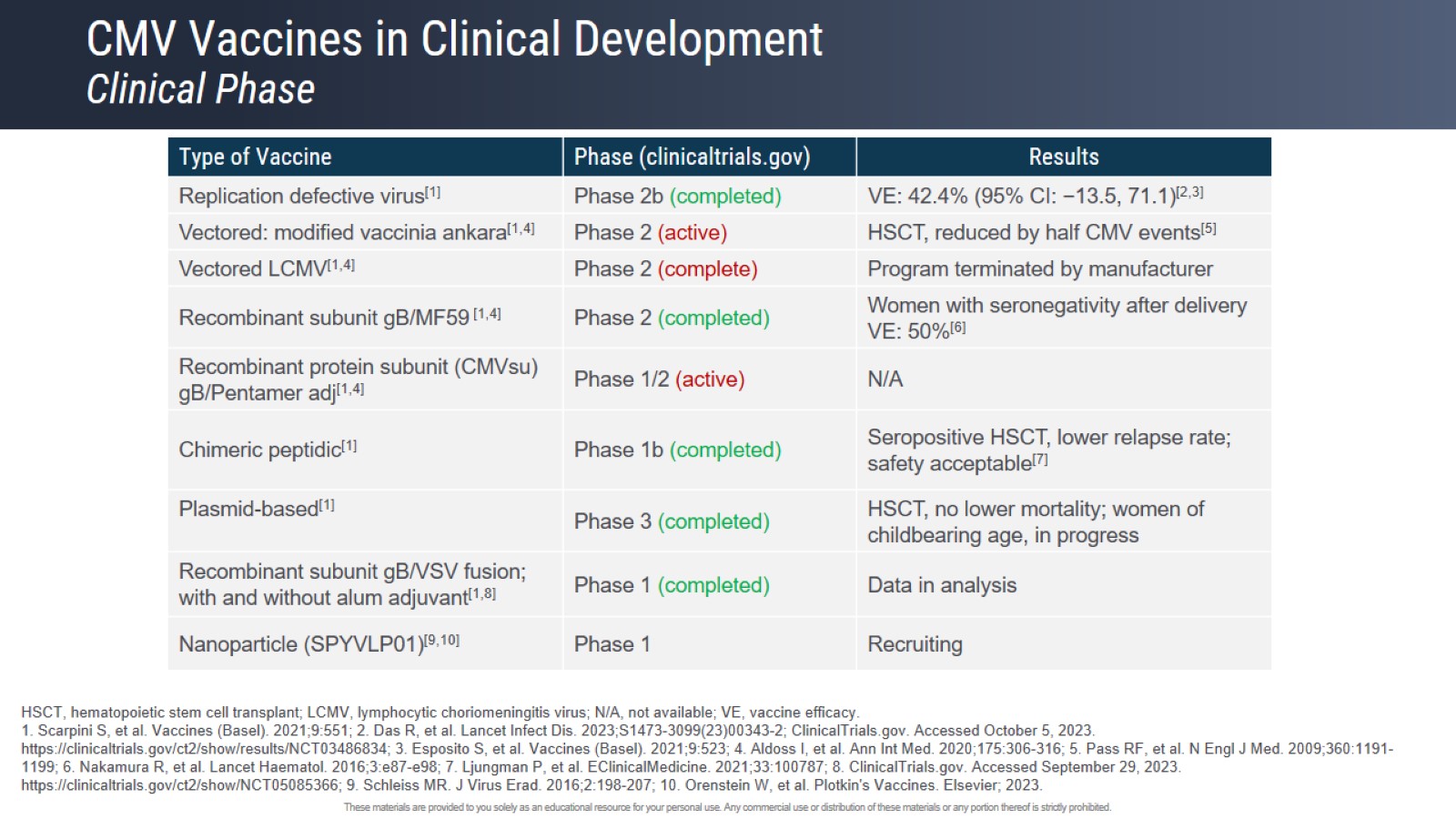 CMV Vaccines in Clinical DevelopmentClinical Phase
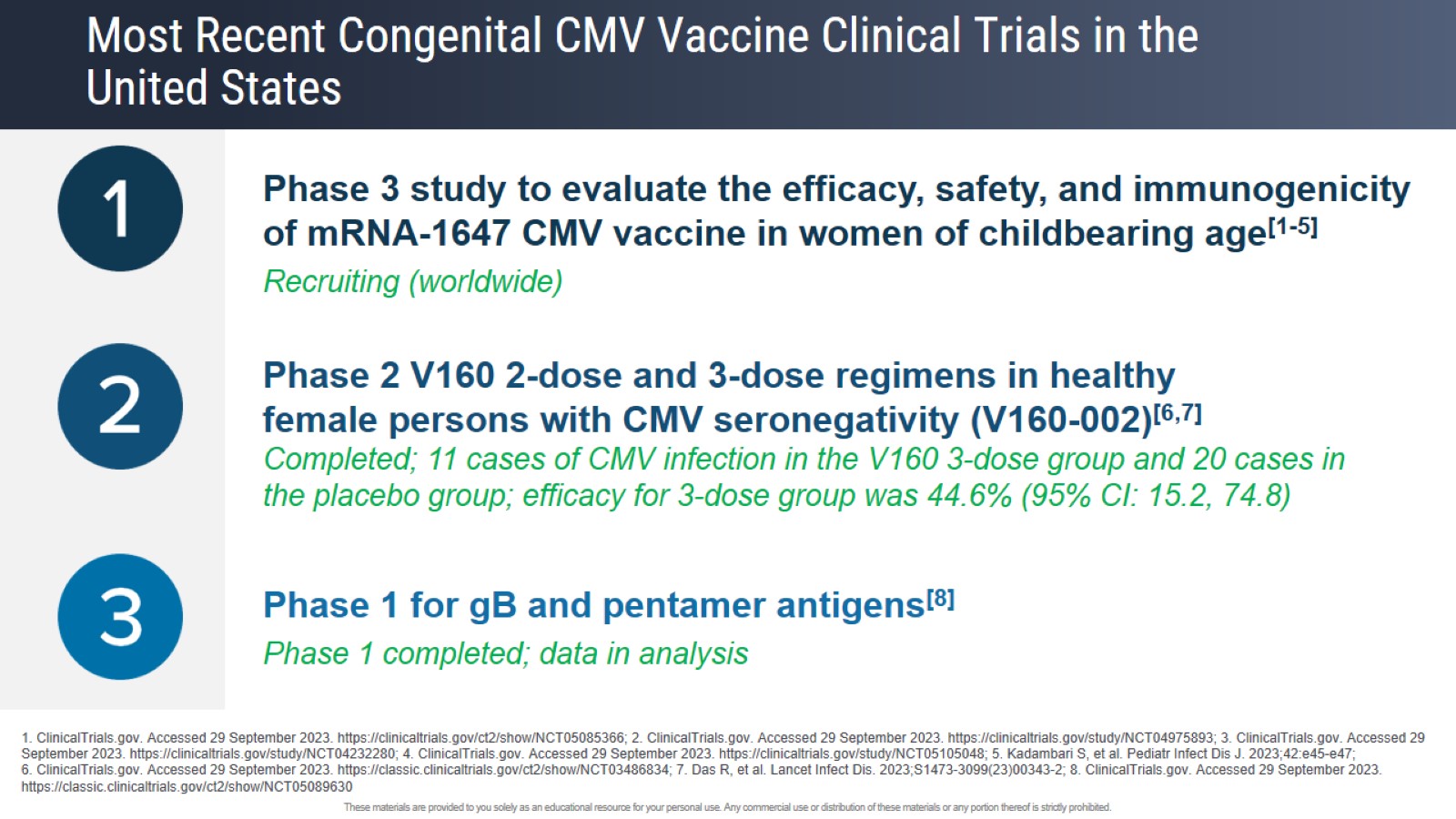 Most Recent Congenital CMV Vaccine Clinical Trials in the United States
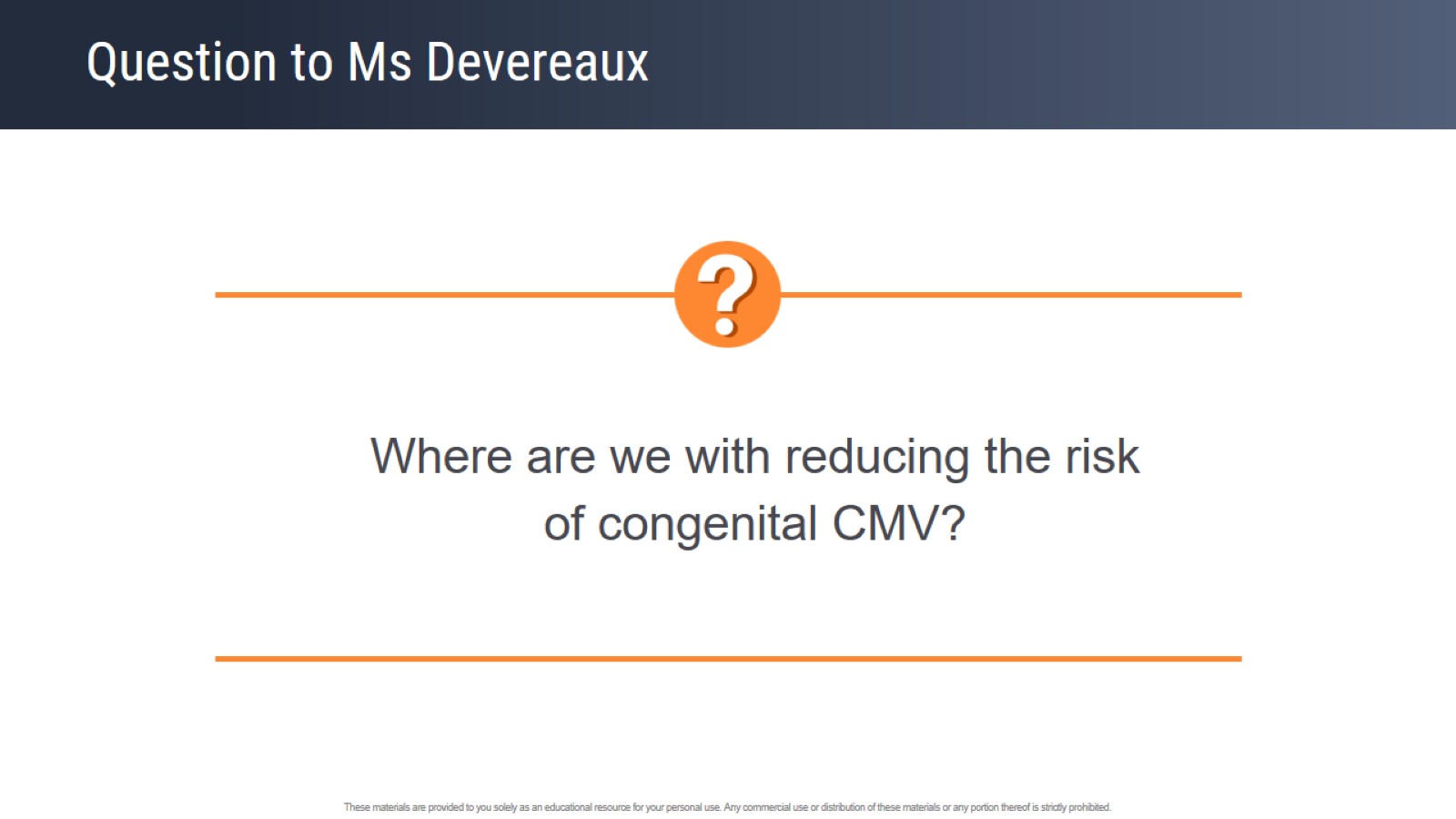 Question to Ms Devereaux
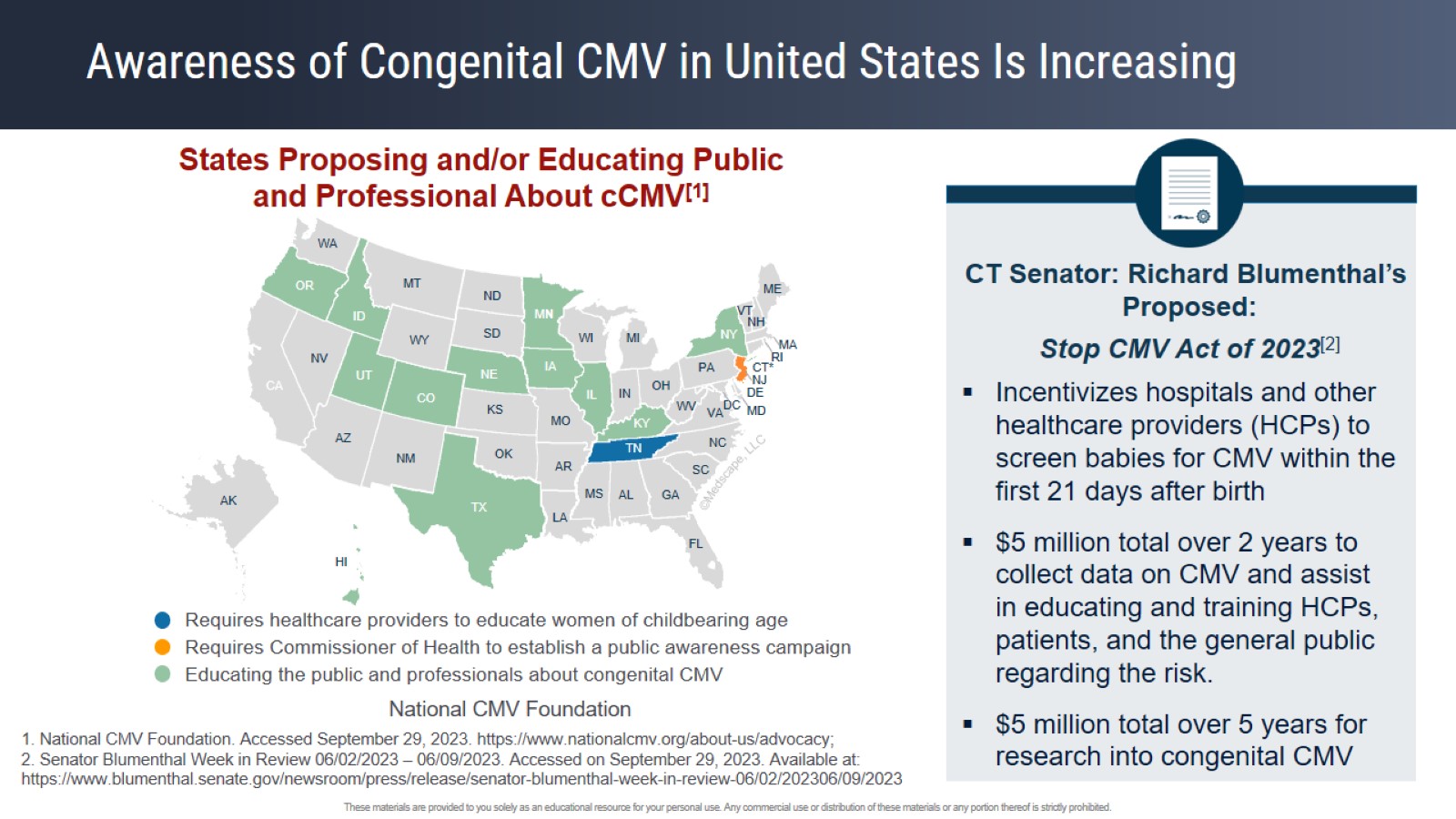 Awareness of Congenital CMV in United States Is Increasing
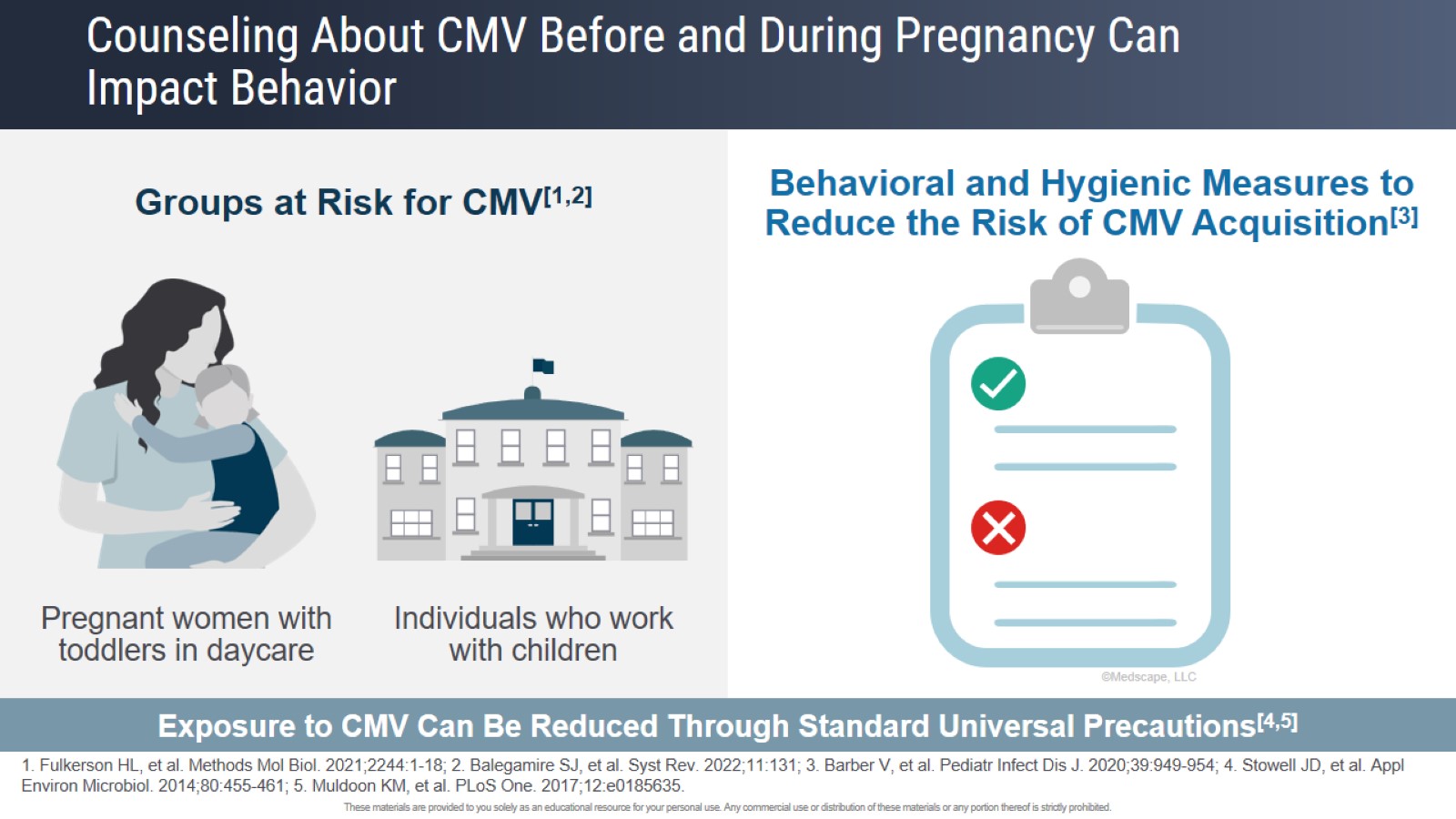 Counseling About CMV Before and During Pregnancy Can Impact Behavior
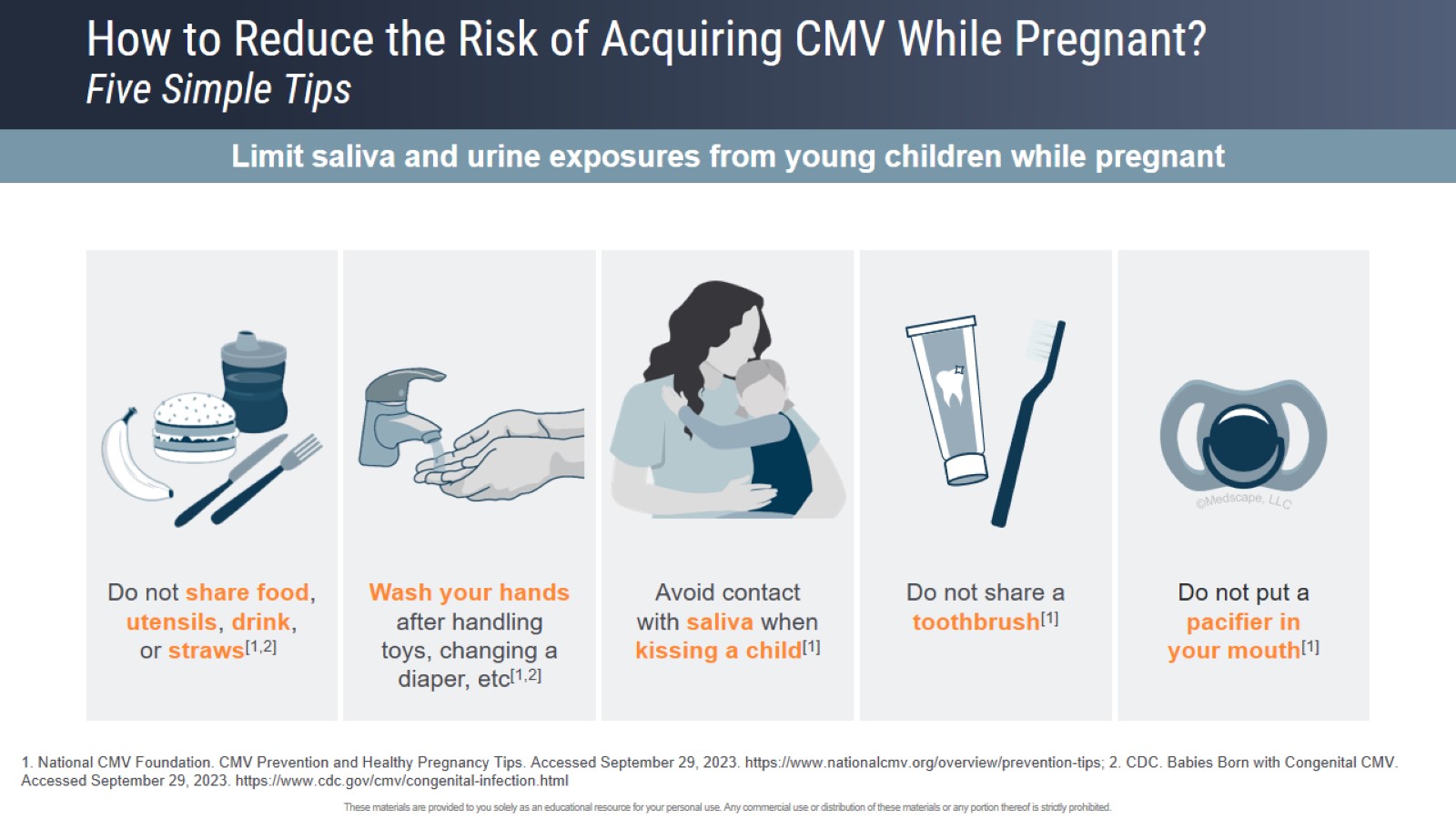 How to Reduce the Risk of Acquiring CMV While Pregnant?Five Simple Tips
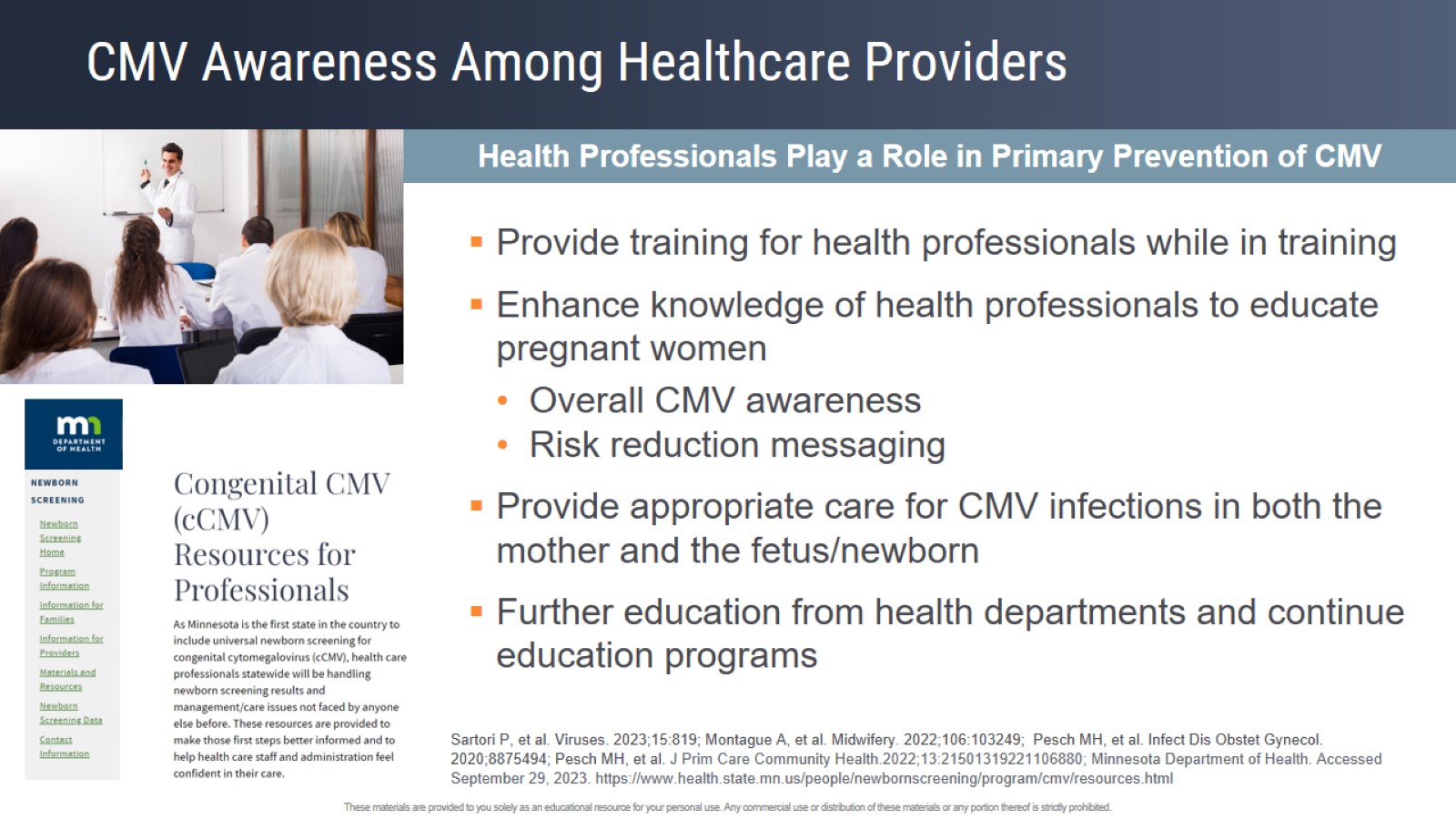 CMV Awareness Among Healthcare Providers
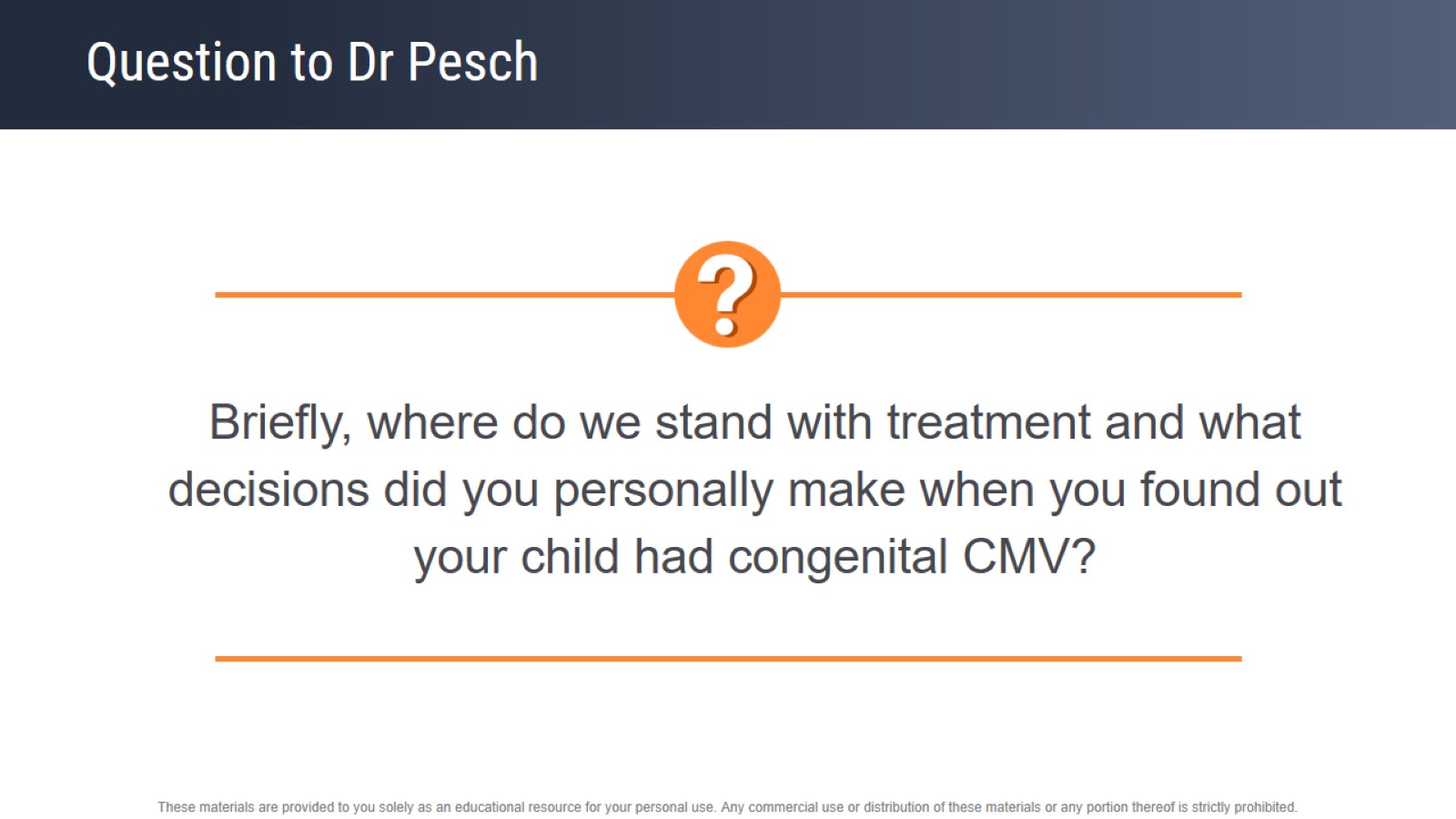 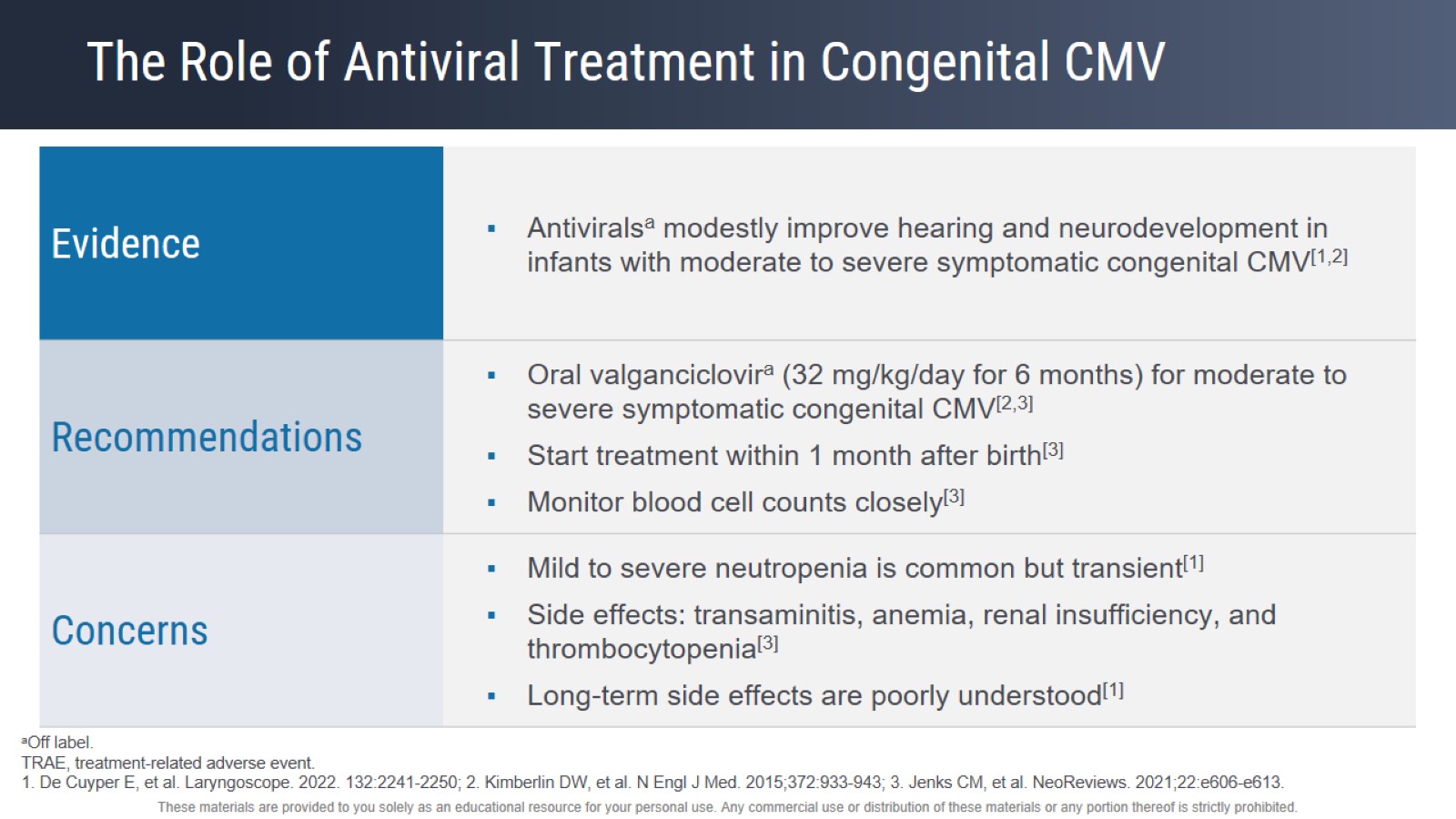 The Role of Antiviral Treatment in Congenital CMV
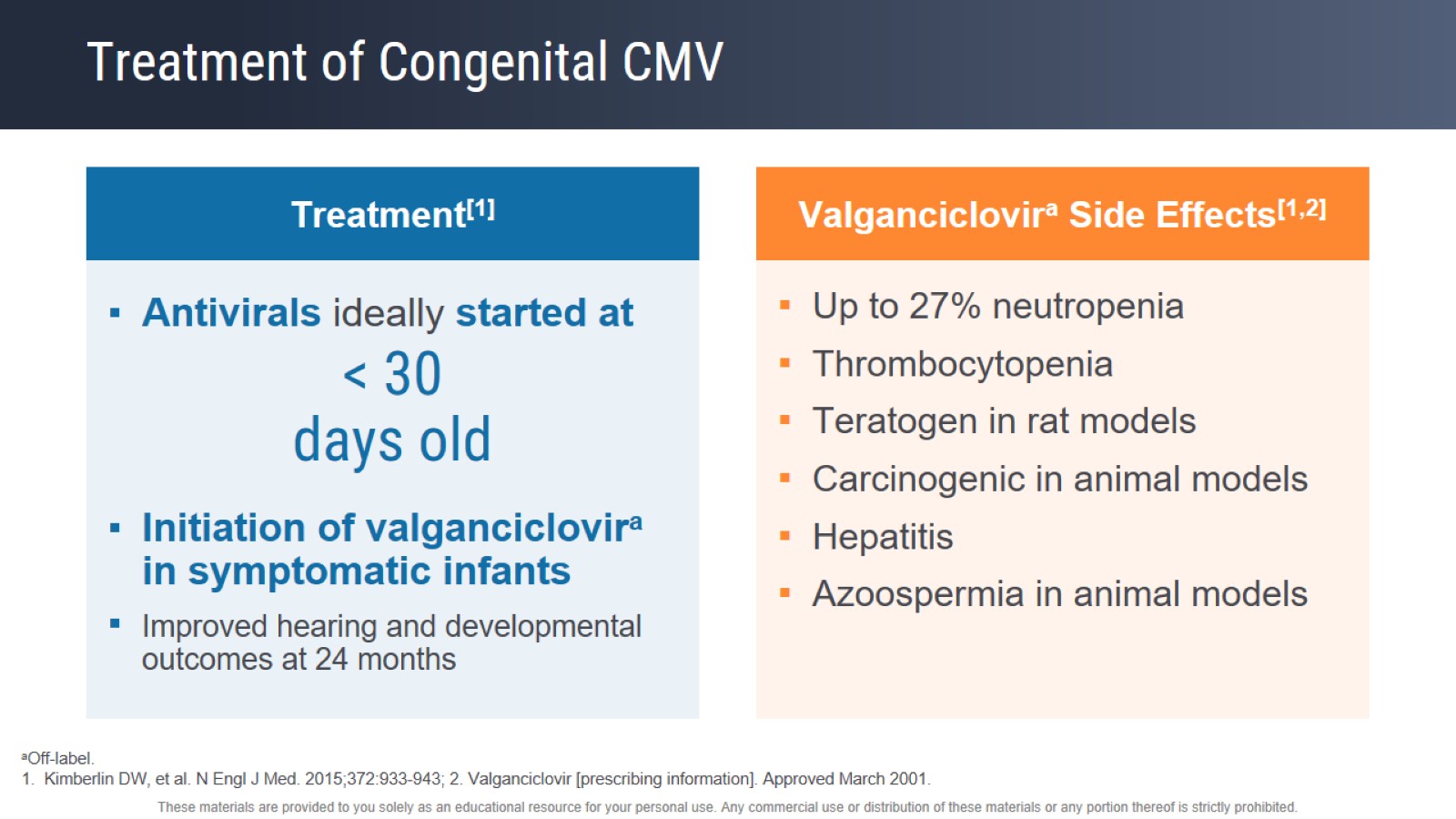 Treatment of Congenital CMV
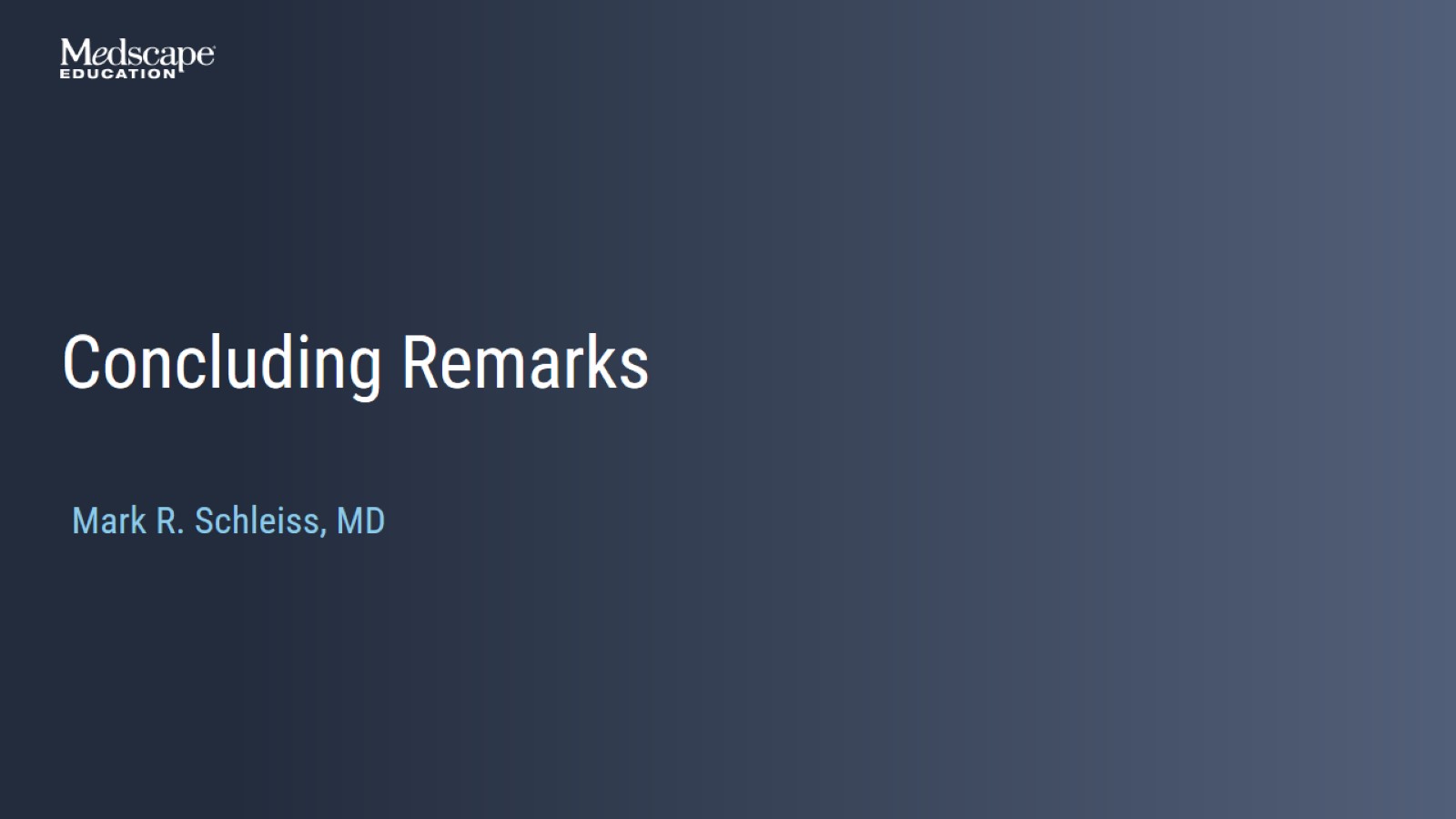 Concluding Remarks
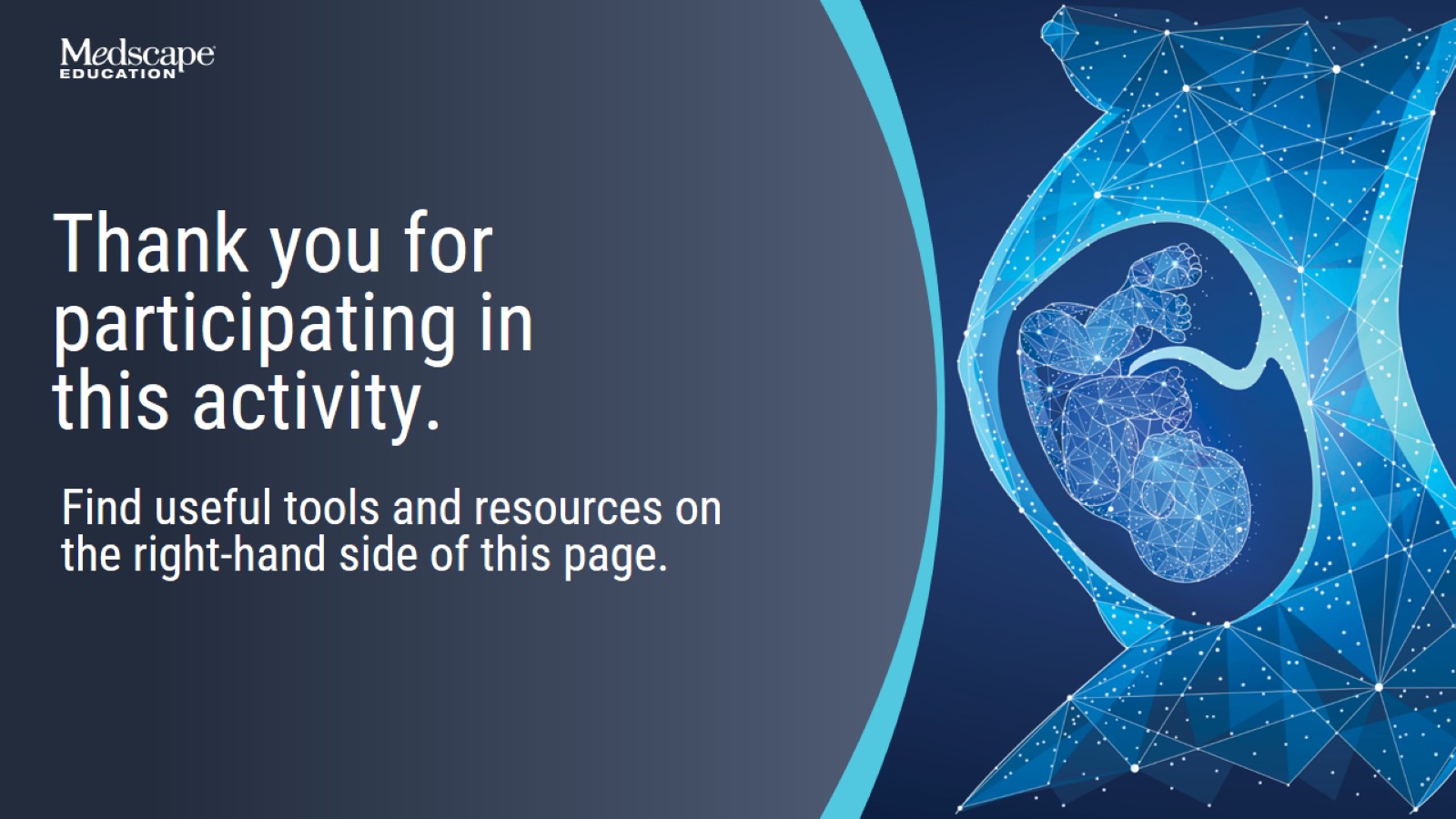